Приложение 2
к Перечню мероприятий (инвестиционных проектов) по проектированию, строительству и реконструкции объектов социальной инфраструктуры города Новосибирска
Фрагмент карты города Новосибирска
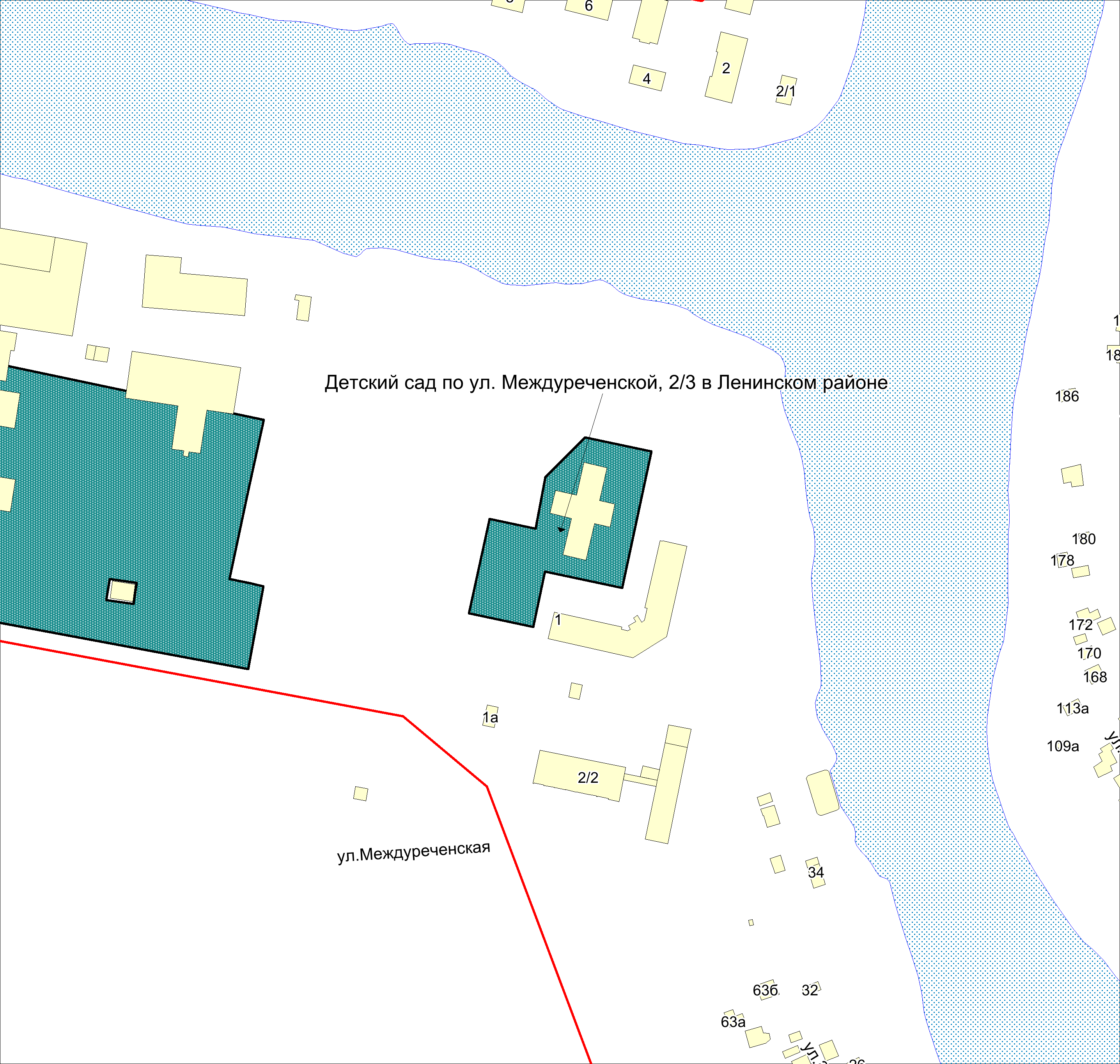 Масштаб 1:4500
____________________
Приложение 7
к Перечню мероприятий (инвестиционных проектов) по проектированию, строительству и реконструкции объектов социальной инфраструктуры города Новосибирска
Фрагмент карты города Новосибирска
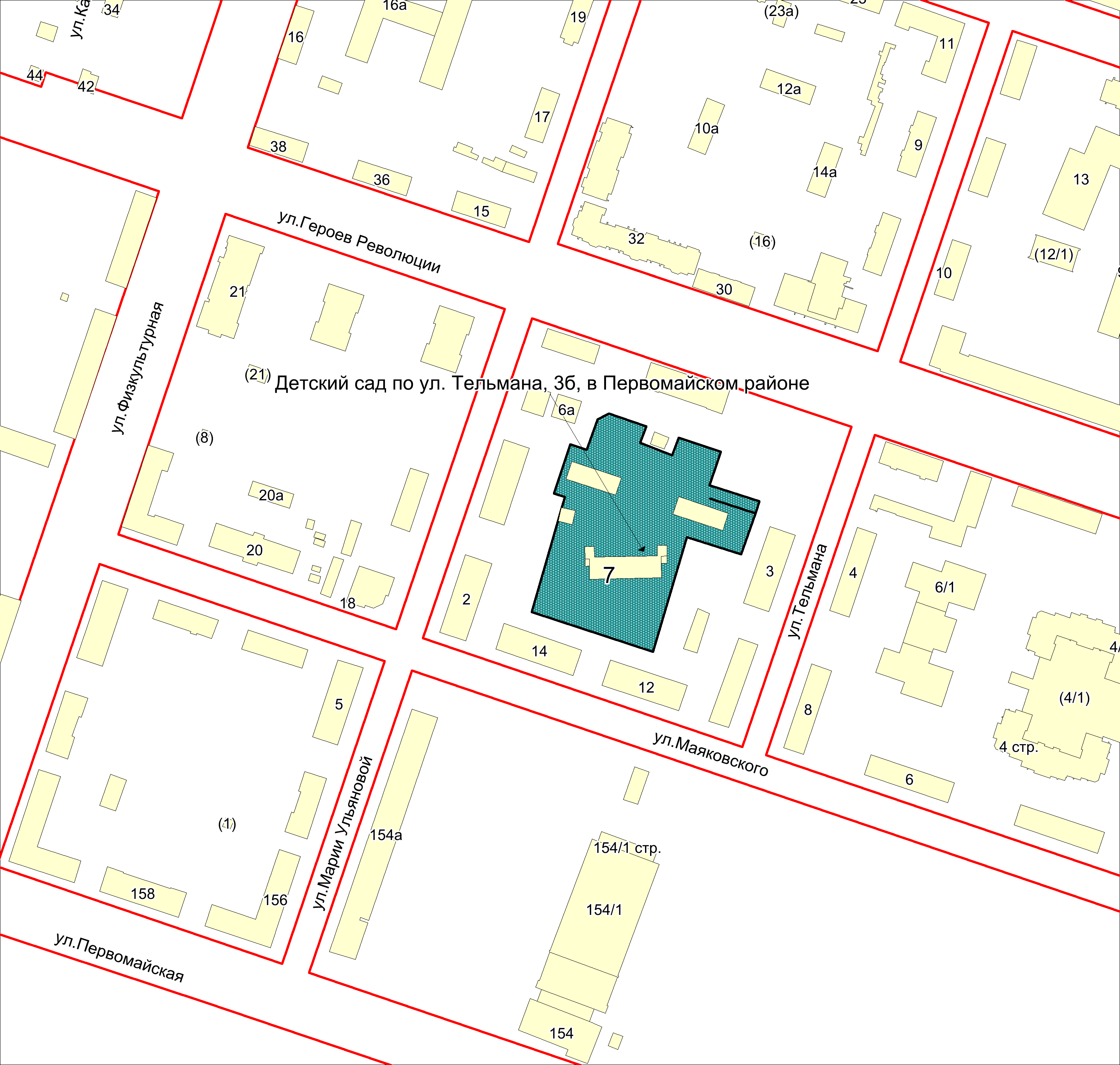 Масштаб 1:4500
____________________
Приложение 9
к Перечню мероприятий (инвестиционных проектов) по проектированию, строительству и реконструкции объектов социальной инфраструктуры города Новосибирска
Фрагмент карты города Новосибирска
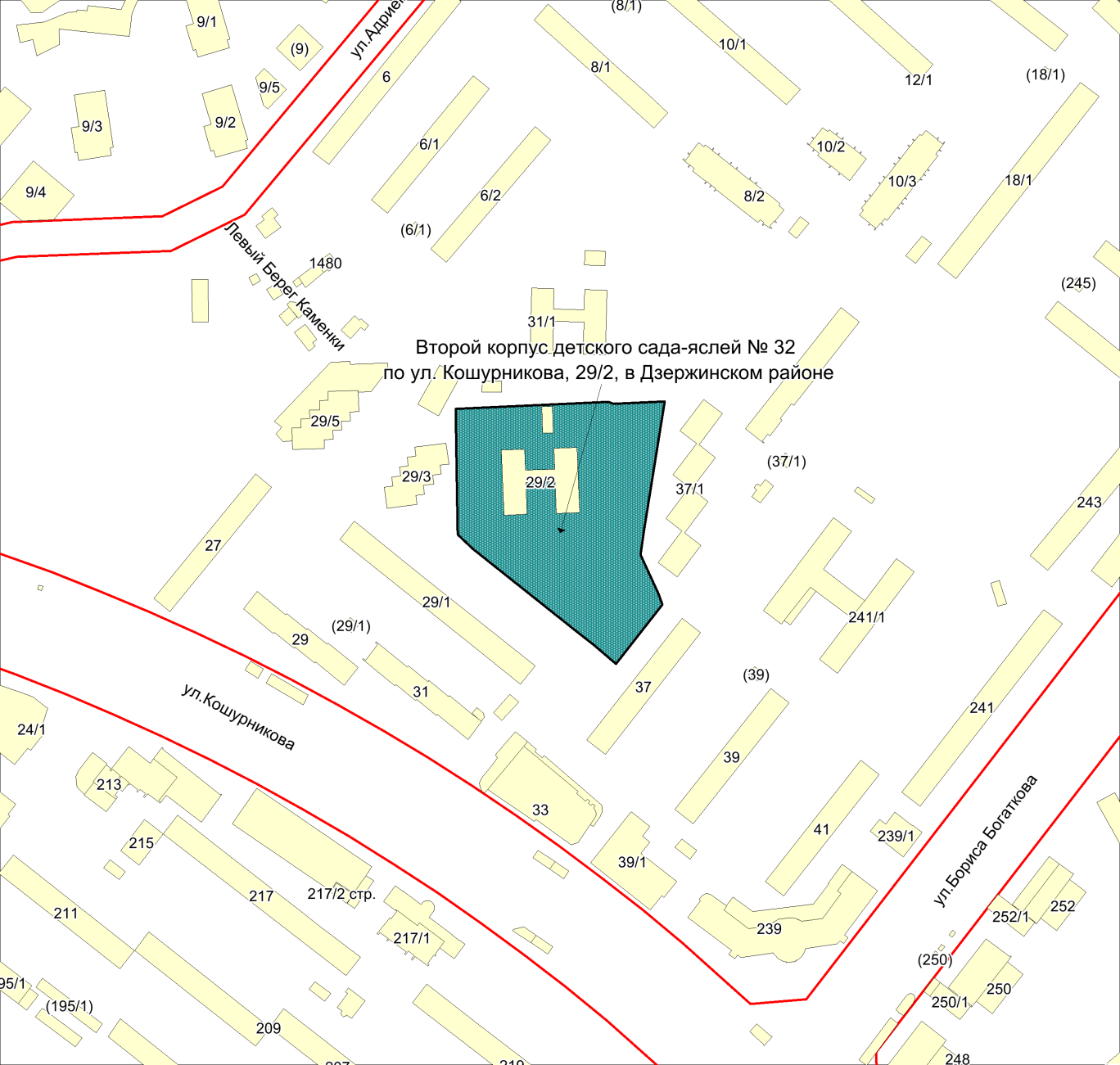 Масштаб 1:4500
____________________
Приложение 14
к Перечню мероприятий (инвестиционных проектов) по проектированию, строительству и реконструкции объектов социальной инфраструктуры города Новосибирска
Фрагмент карты города Новосибирска
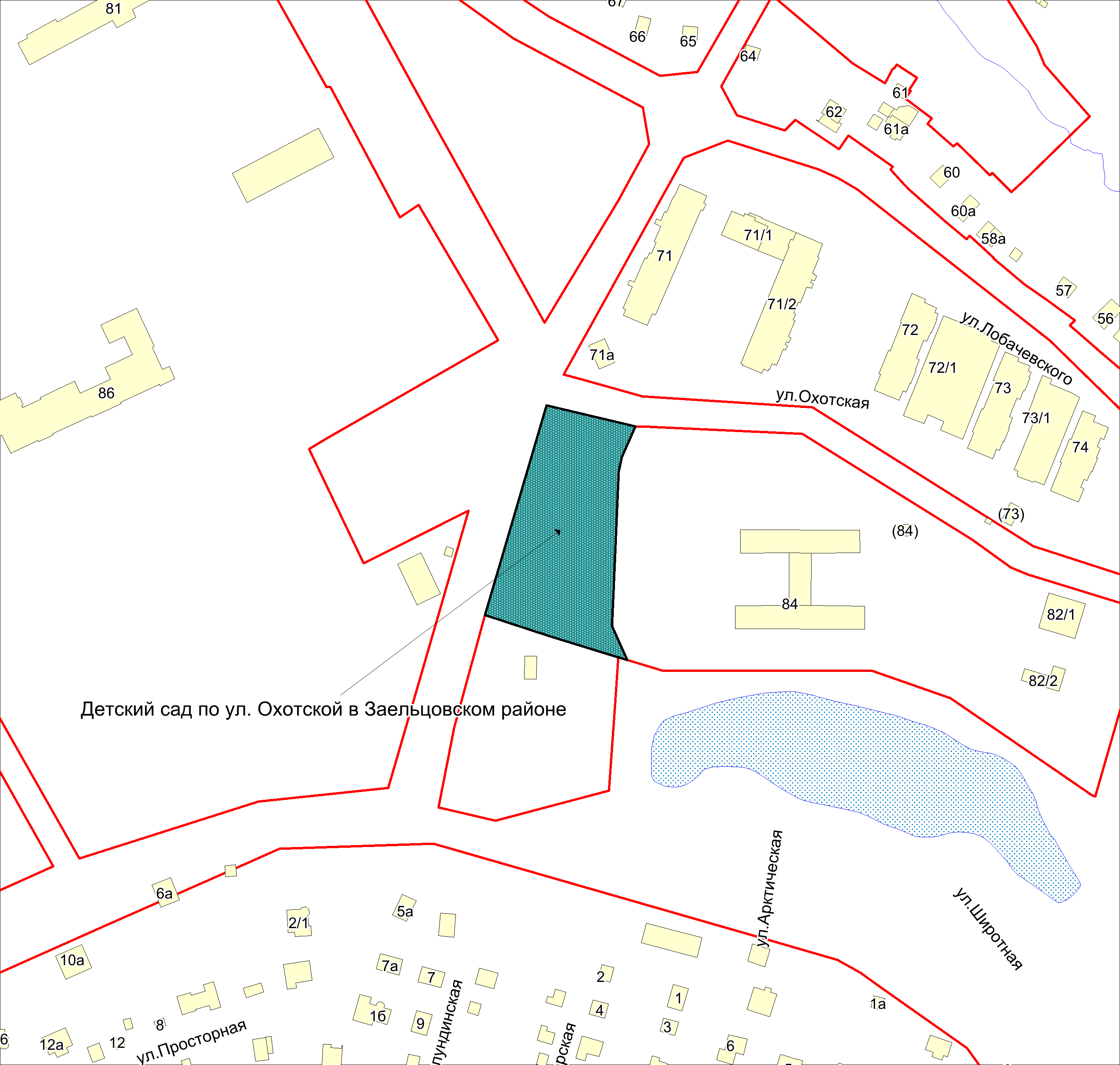 Масштаб 1:4500
____________________
Приложение 15
к Перечню мероприятий (инвестиционных проектов) по проектированию, строительству и реконструкции объектов социальной инфраструктуры города Новосибирска
Фрагмент карты города Новосибирска
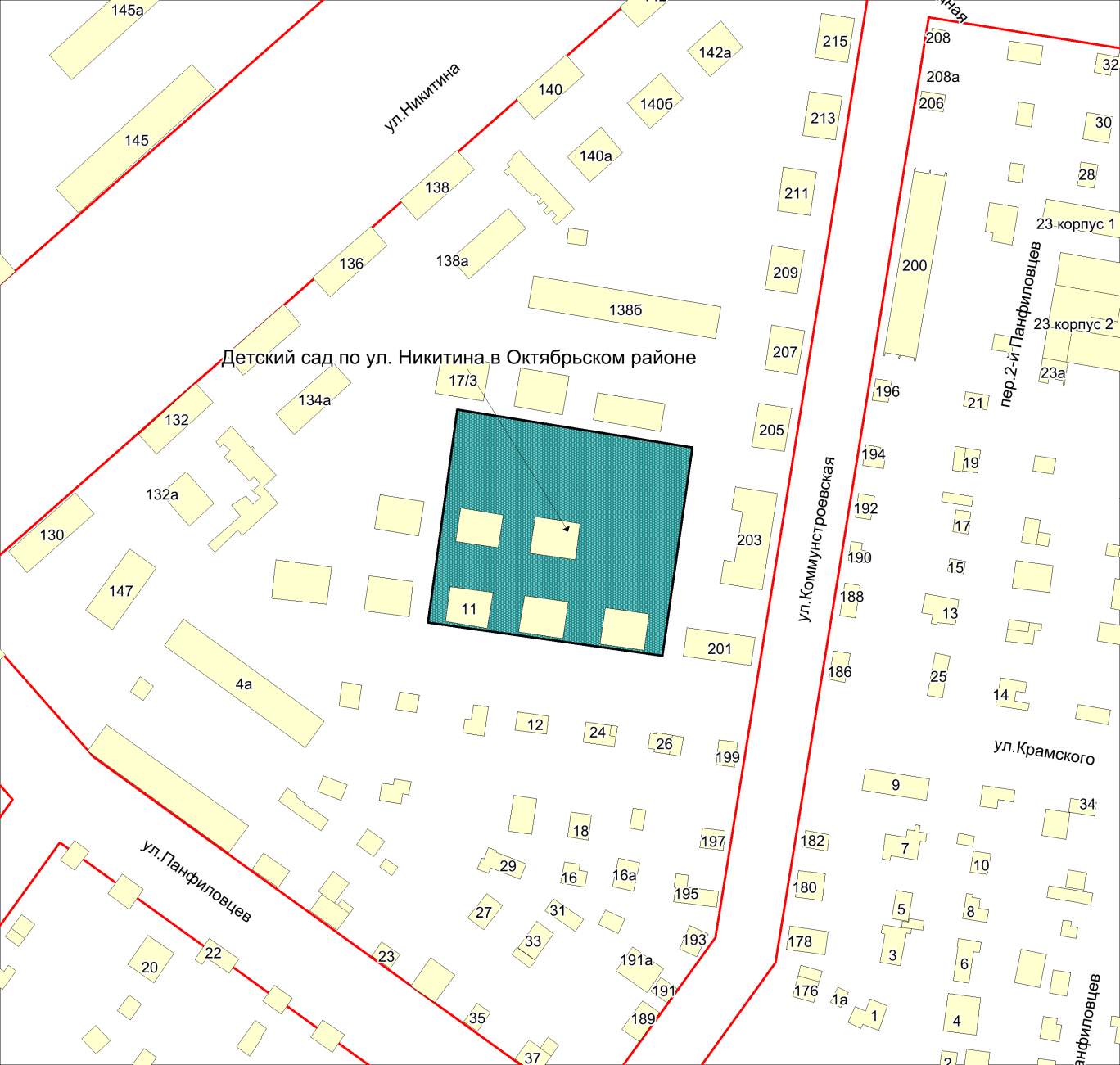 Масштаб 1:4500
____________________
Приложение 16
к Перечню мероприятий (инвестиционных проектов) по проектированию, строительству и реконструкции объектов социальной инфраструктуры города Новосибирска
Фрагмент карты города Новосибирска
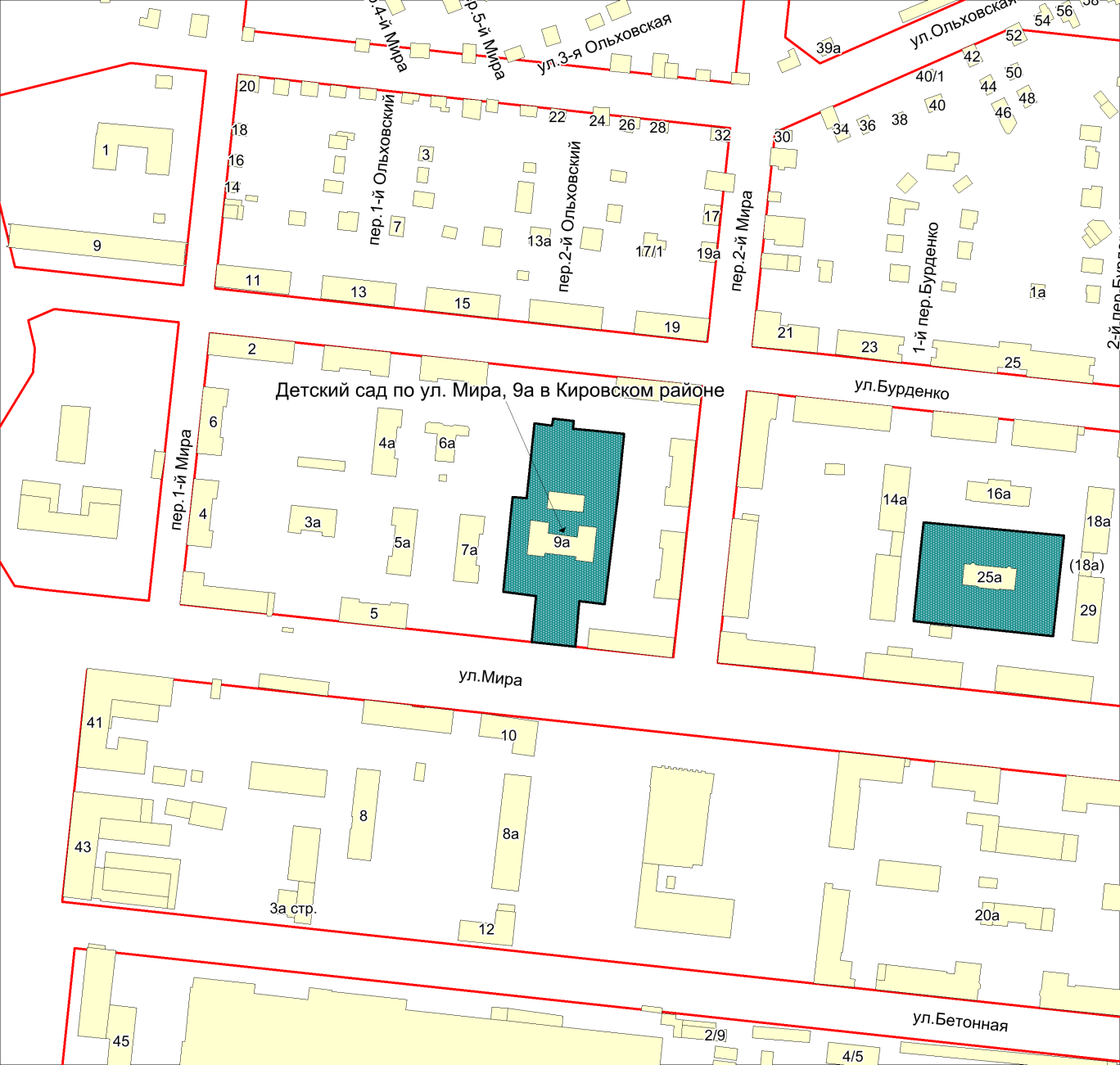 Масштаб 1:4500
____________________
Приложение 17
к Перечню мероприятий (инвестиционных проектов) по проектированию, строительству и реконструкции объектов социальной инфраструктуры города Новосибирска
Фрагмент карты города Новосибирска
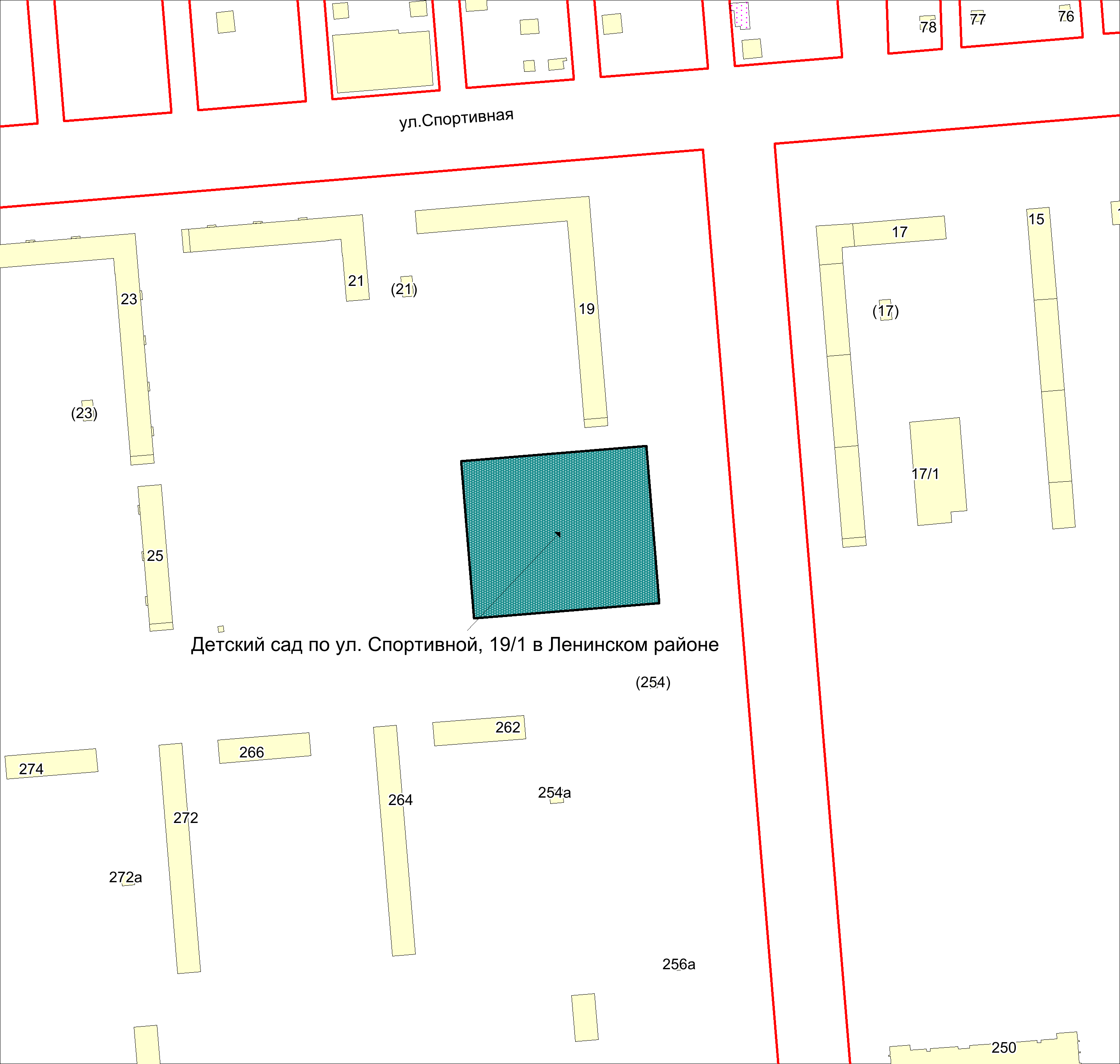 Масштаб 1:4500
____________________
Приложение 18
к Перечню мероприятий (инвестиционных проектов) по проектированию, строительству и реконструкции объектов социальной инфраструктуры города Новосибирска
Фрагмент карты города Новосибирска
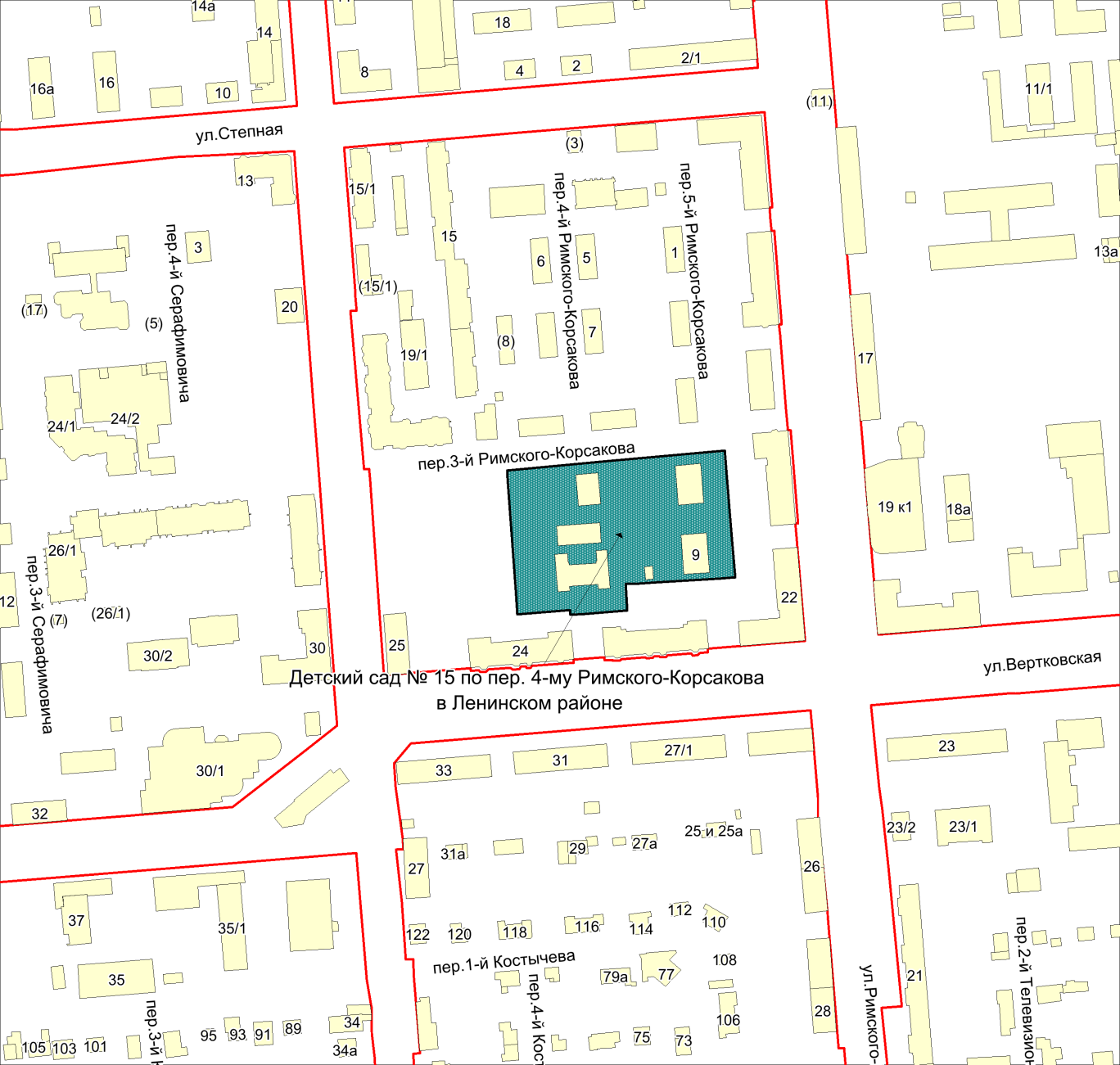 Масштаб 1:4500
____________________
Приложение 21
к Перечню мероприятий (инвестиционных проектов) по проектированию, строительству и реконструкции объектов социальной инфраструктуры города Новосибирска
Фрагмент карты города Новосибирска
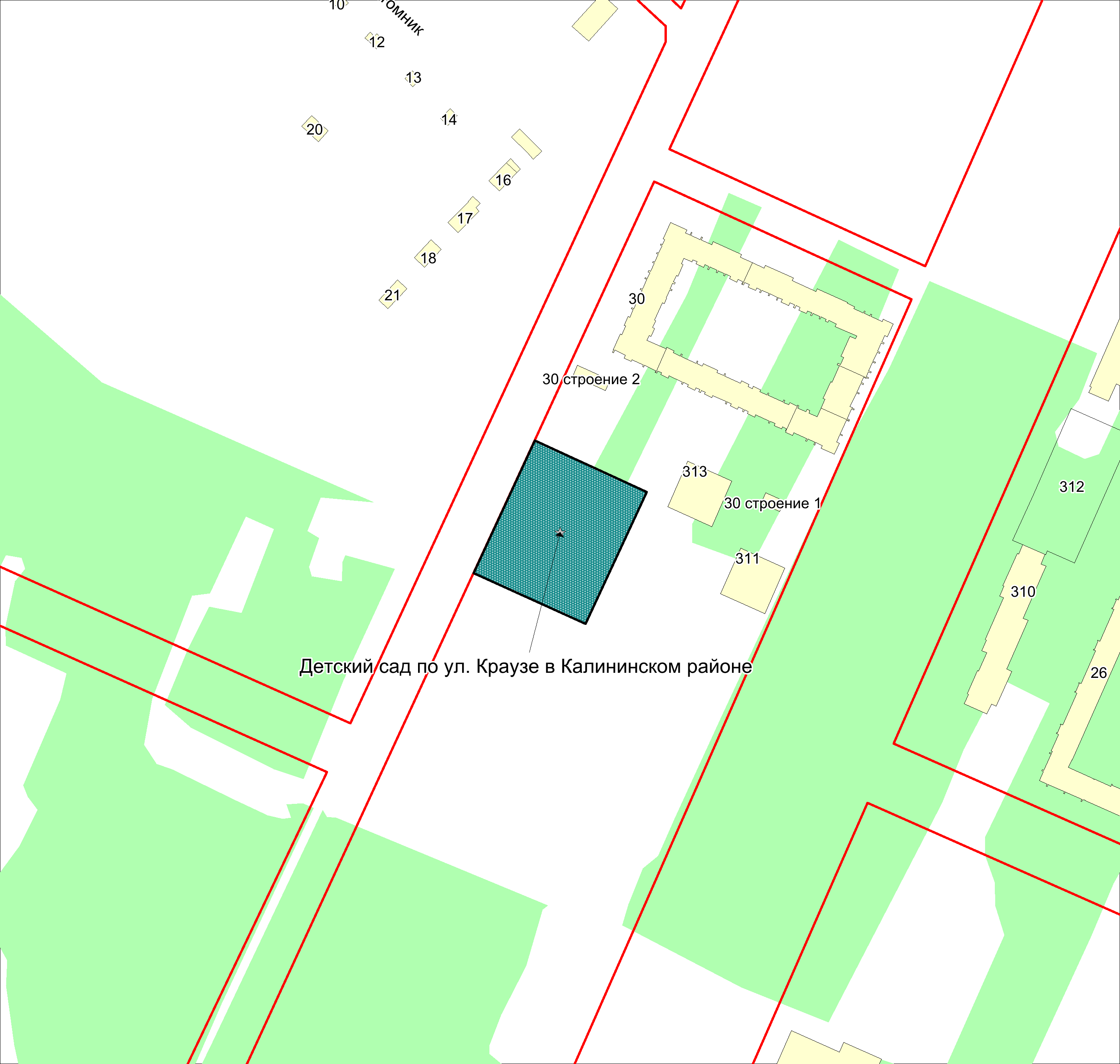 Масштаб 1:4500
____________________
Приложение 22
к Перечню мероприятий (инвестиционных проектов) по проектированию, строительству и реконструкции объектов социальной инфраструктуры города Новосибирска
Фрагмент карты города Новосибирска
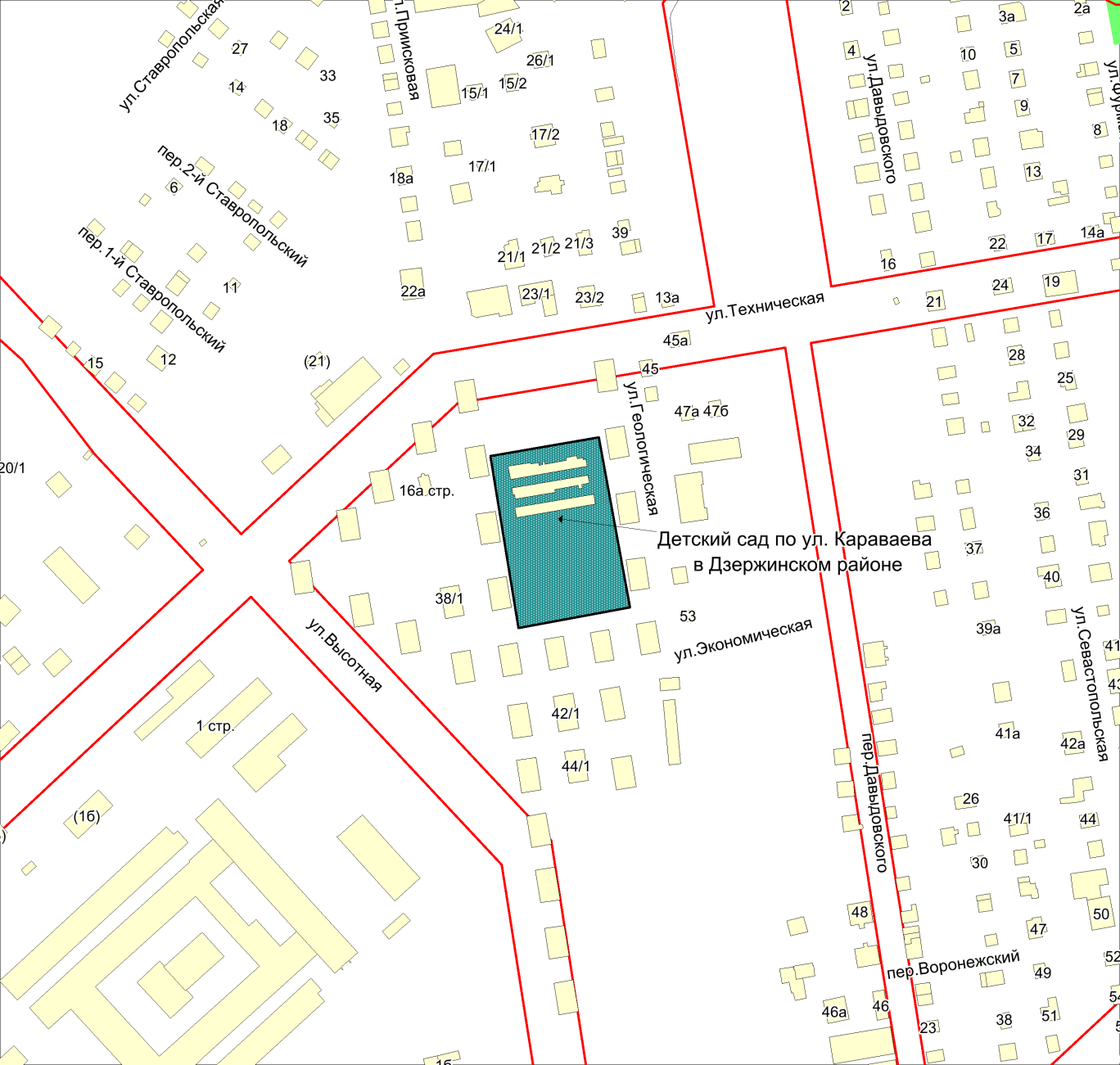 Масштаб 1:4500
____________________
Приложение 30
к Перечню мероприятий (инвестиционных проектов) по проектированию, строительству и реконструкции объектов социальной инфраструктуры города Новосибирска
Фрагмент карты города Новосибирска
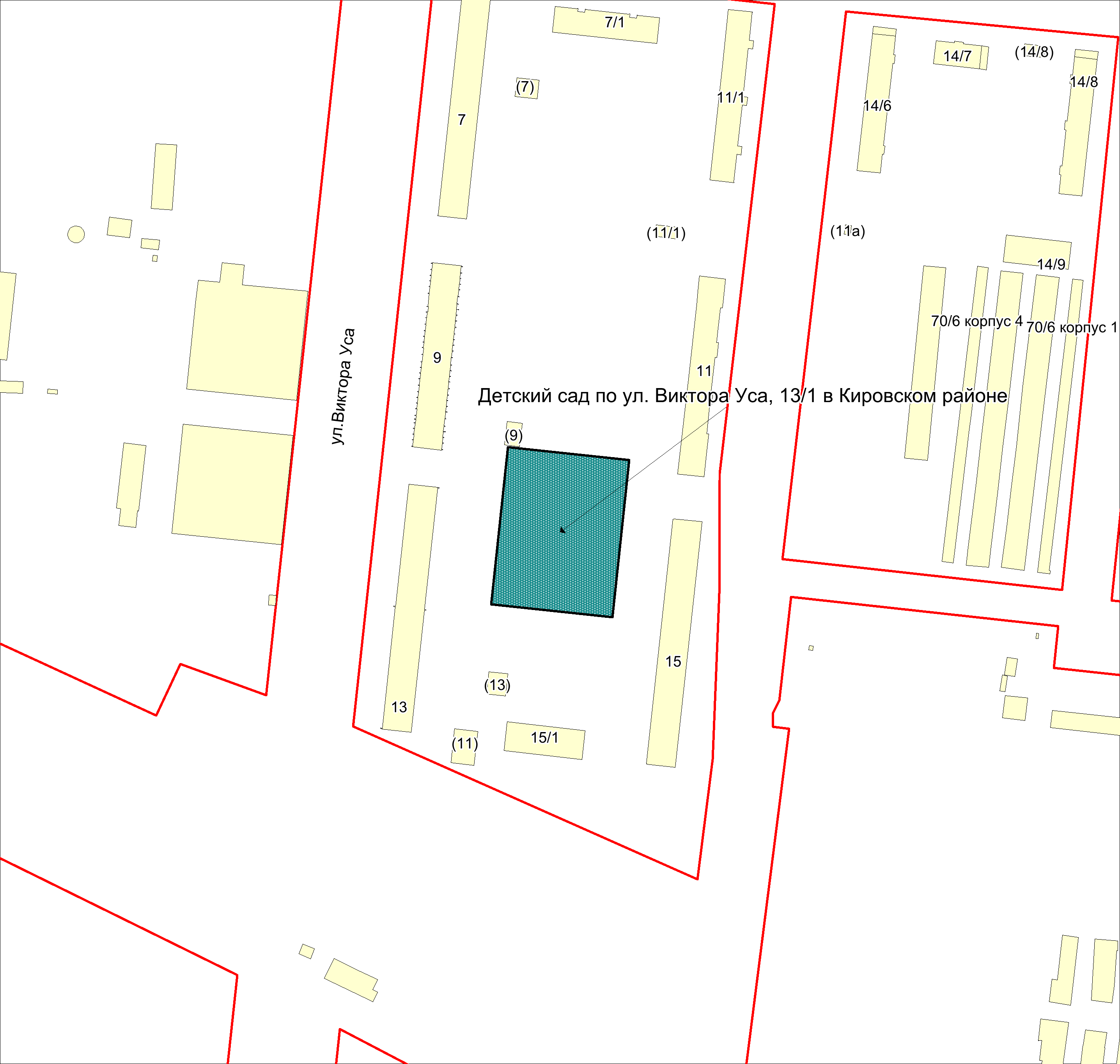 Масштаб 1:4500
____________________
Приложение 33
к Перечню мероприятий (инвестиционных проектов) по проектированию, строительству и реконструкции объектов социальной инфраструктуры города Новосибирска
Фрагмент карты города Новосибирска
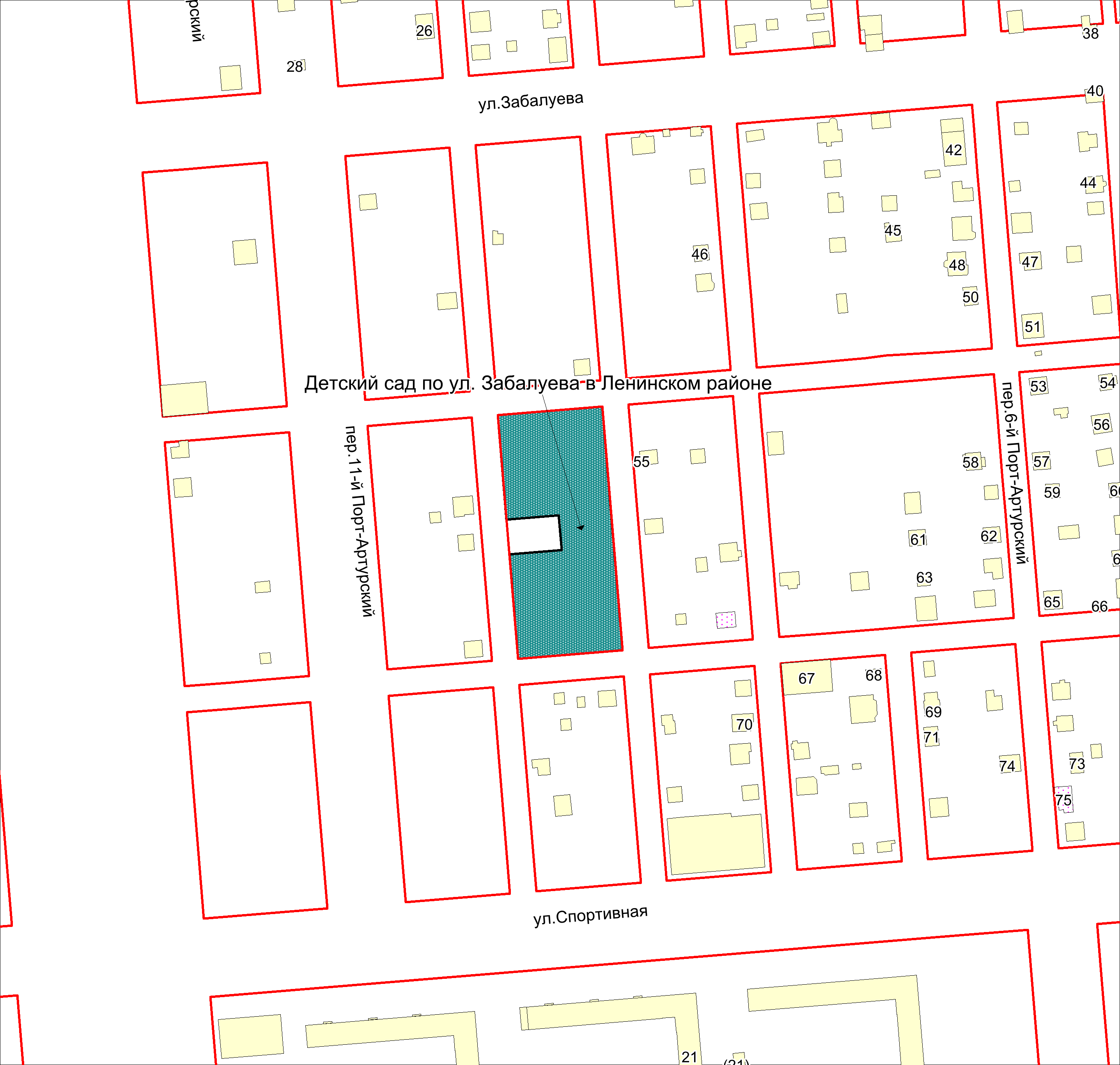 Масштаб 1:4500
____________________
Приложение 34
к Перечню мероприятий (инвестиционных проектов) по проектированию, строительству и реконструкции объектов социальной инфраструктуры города Новосибирска
Фрагмент карты города Новосибирска
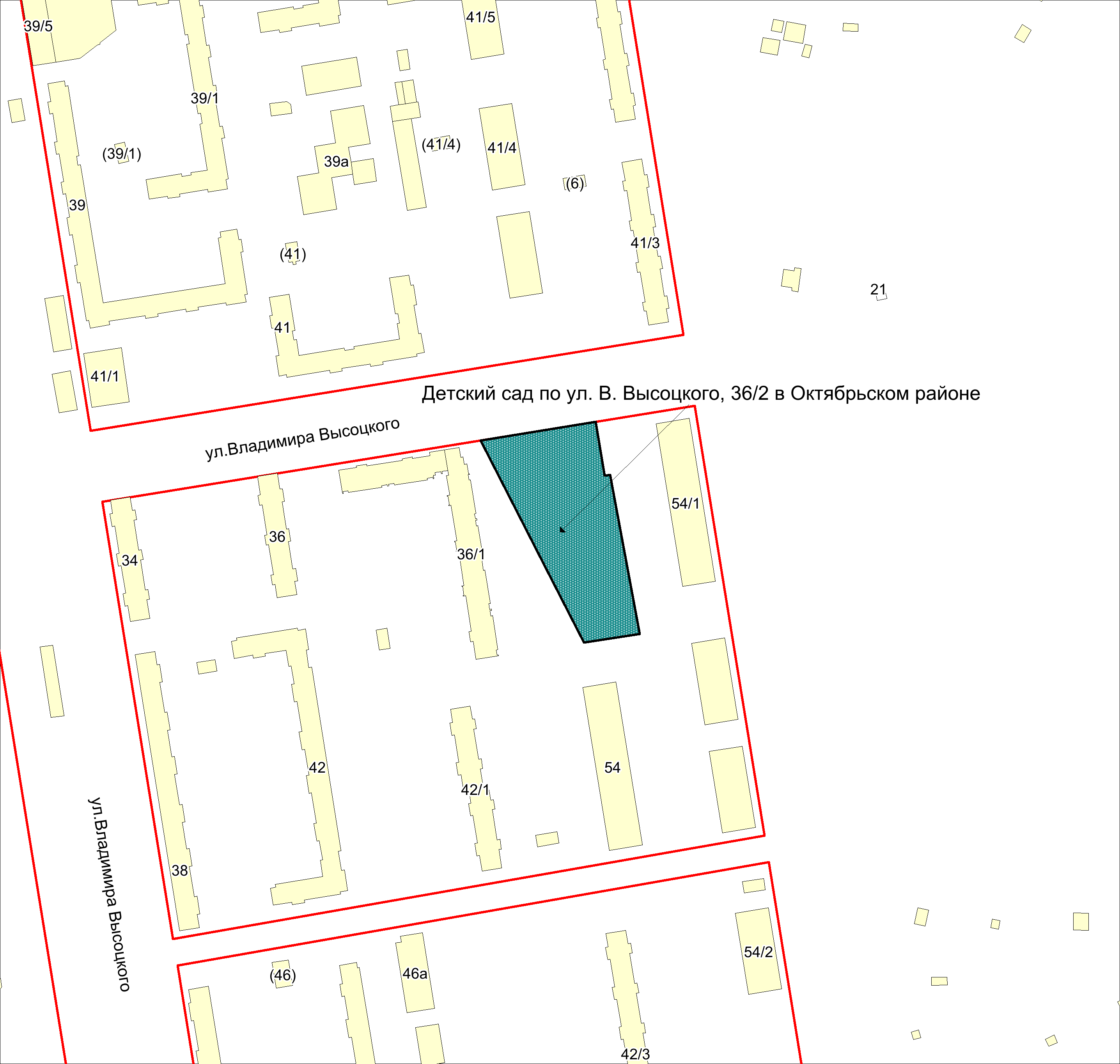 Масштаб 1:4500
____________________
Приложение 35
к Перечню мероприятий (инвестиционных проектов) по проектированию, строительству и реконструкции объектов социальной инфраструктуры города Новосибирска
Фрагмент карты города Новосибирска
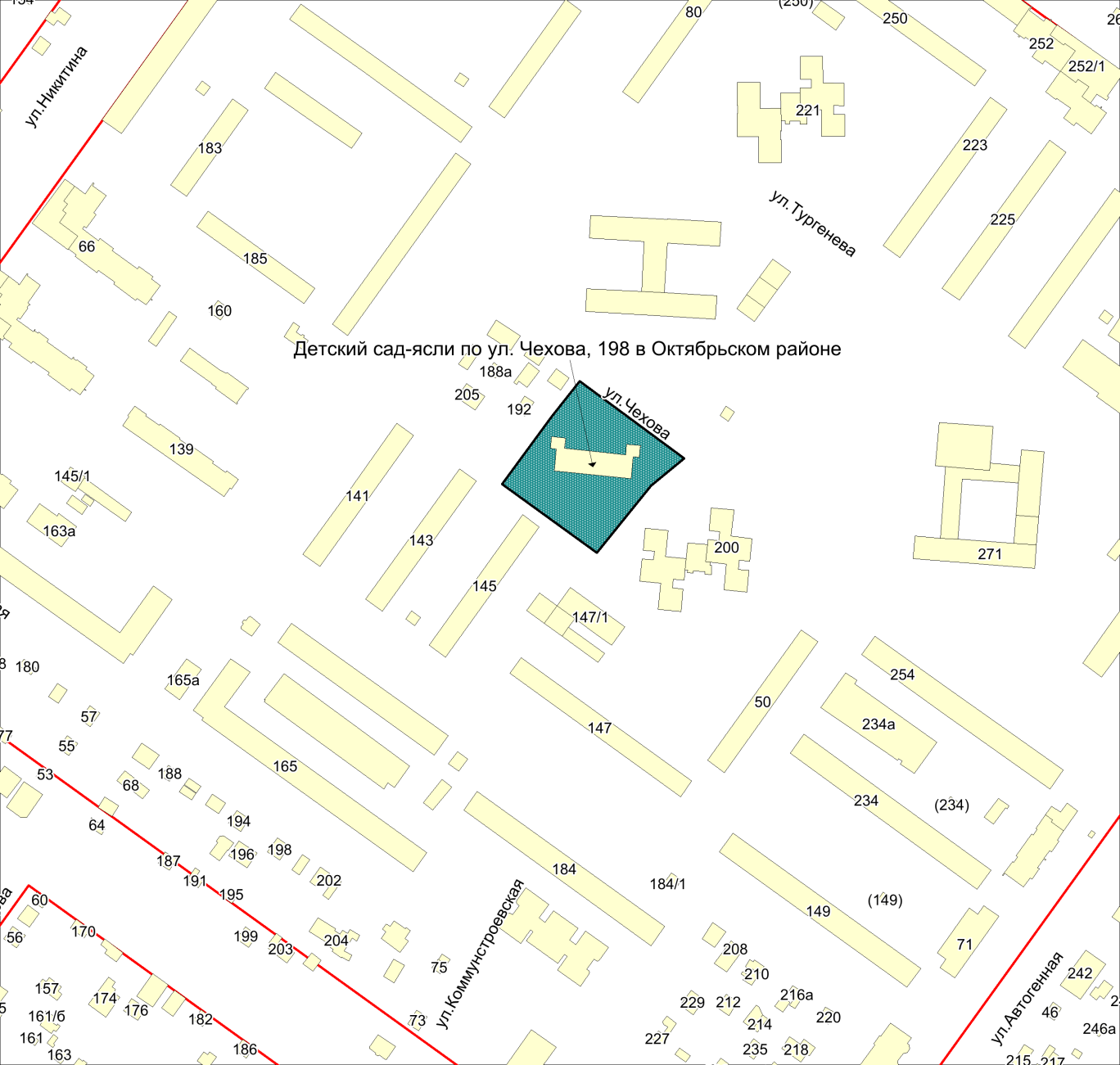 Масштаб 1:4500
____________________
Приложение 36
к Перечню мероприятий (инвестиционных проектов) по проектированию, строительству и реконструкции объектов социальной инфраструктуры города Новосибирска
Фрагмент карты города Новосибирска
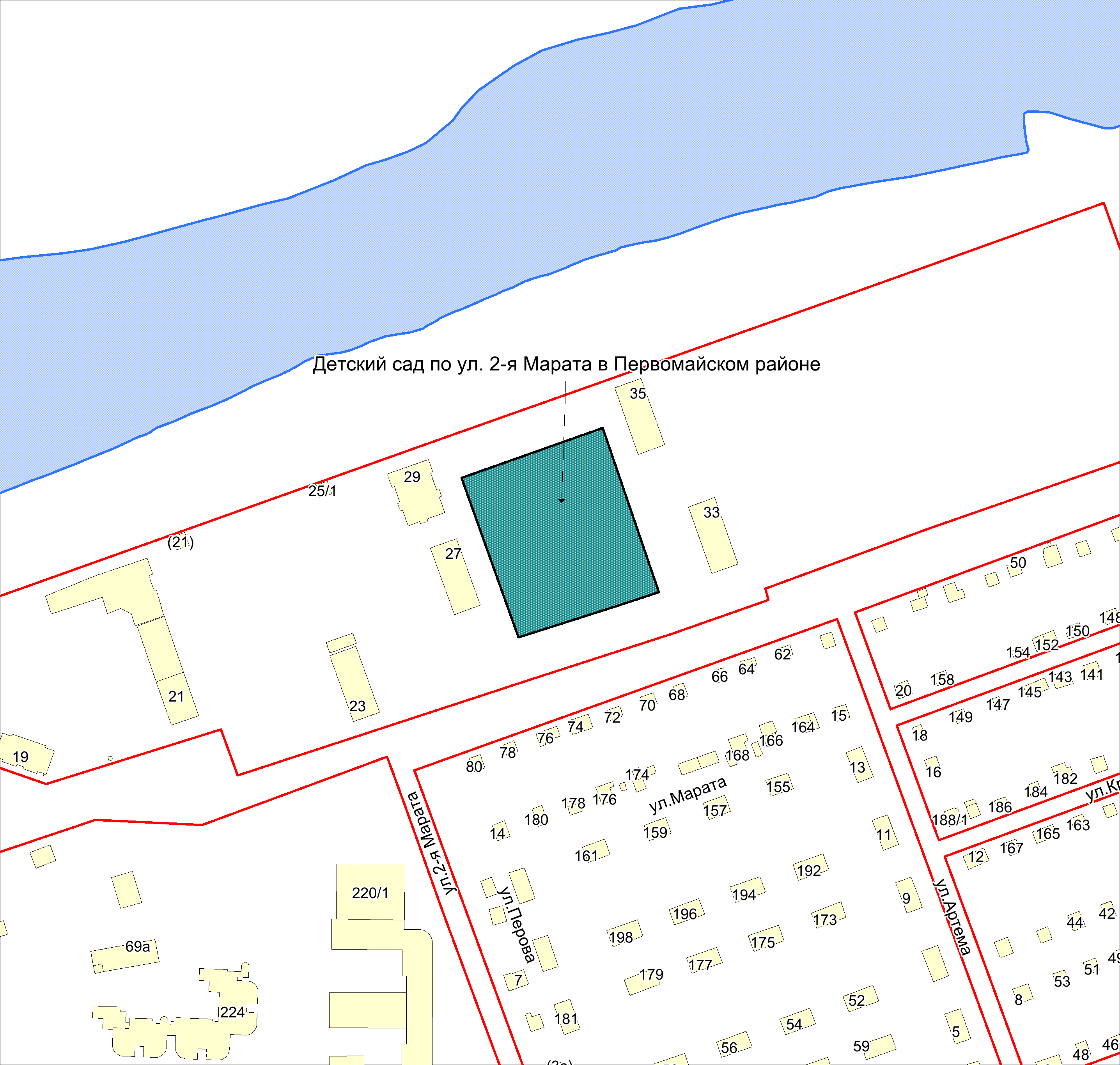 Масштаб 1:4500
____________________
Приложение 42
к Перечню мероприятий (инвестиционных проектов) по проектированию, строительству и реконструкции объектов социальной инфраструктуры города Новосибирска
Фрагмент карты города Новосибирска
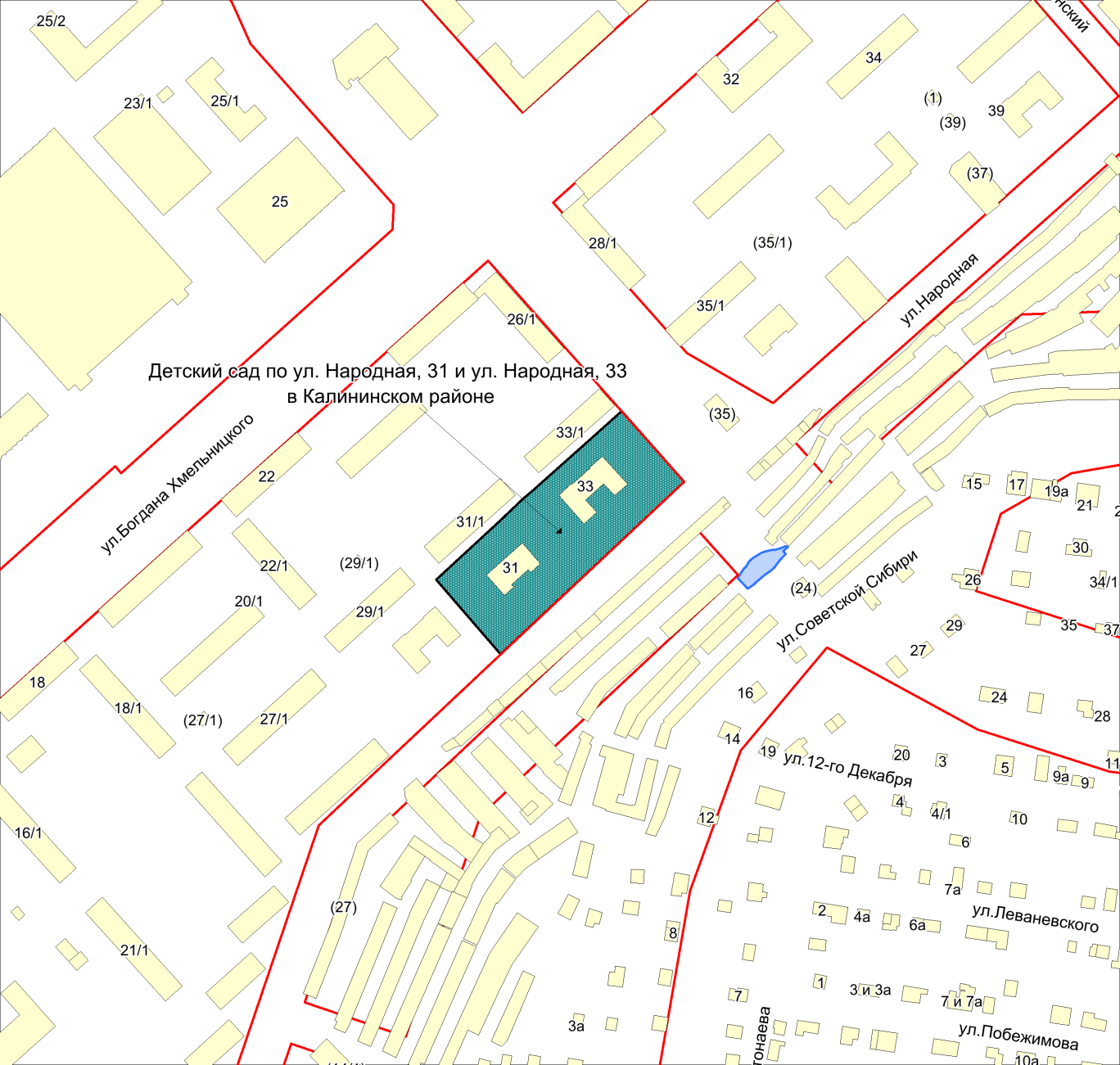 Масштаб 1:4500
____________________
Приложение 46
к Перечню мероприятий (инвестиционных проектов) по проектированию, строительству и реконструкции объектов социальной инфраструктуры города Новосибирска
Фрагмент карты города Новосибирска
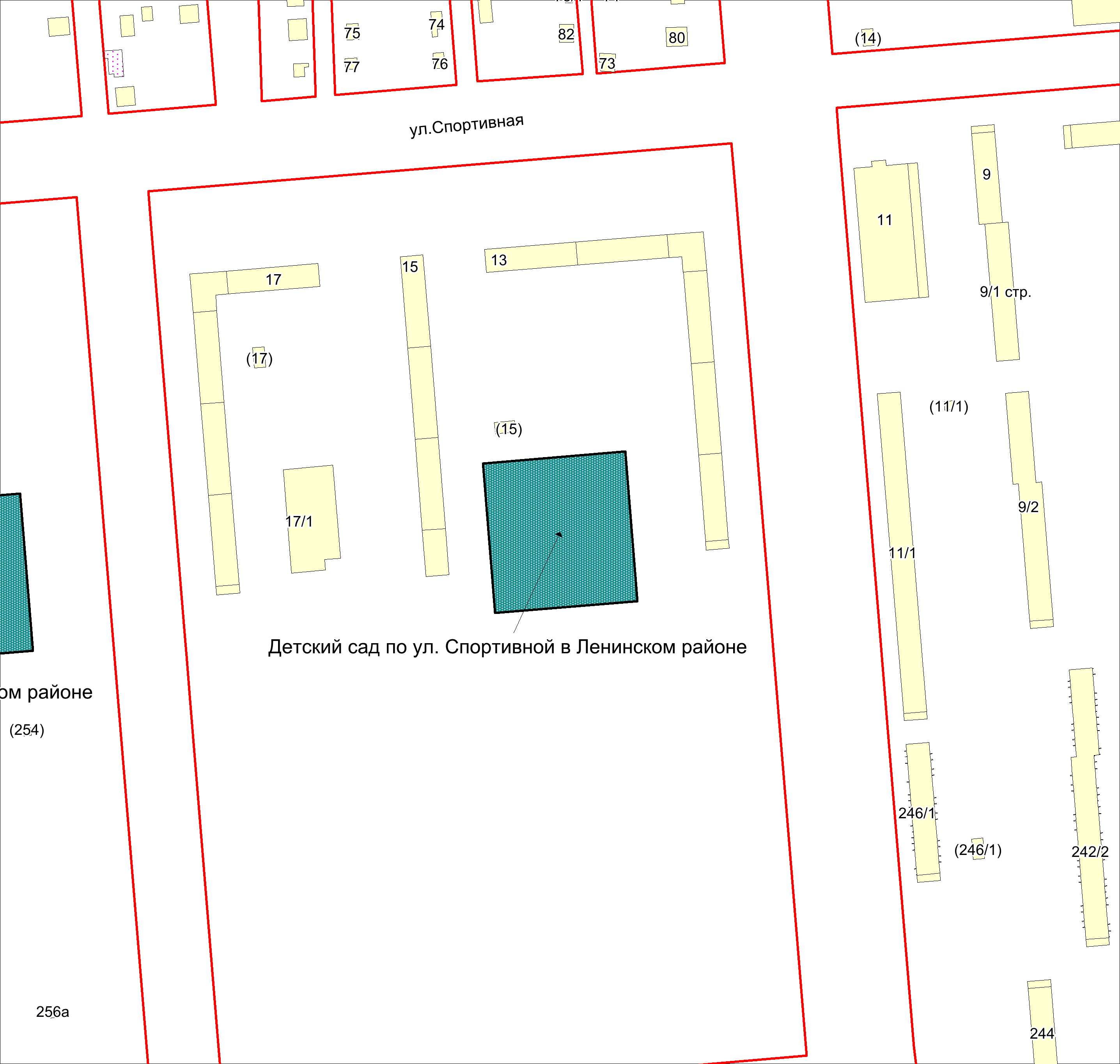 Масштаб 1:4500
____________________
Приложение 47
к Перечню мероприятий (инвестиционных проектов) по проектированию, строительству и реконструкции объектов социальной инфраструктуры города Новосибирска
Фрагмент карты города Новосибирска
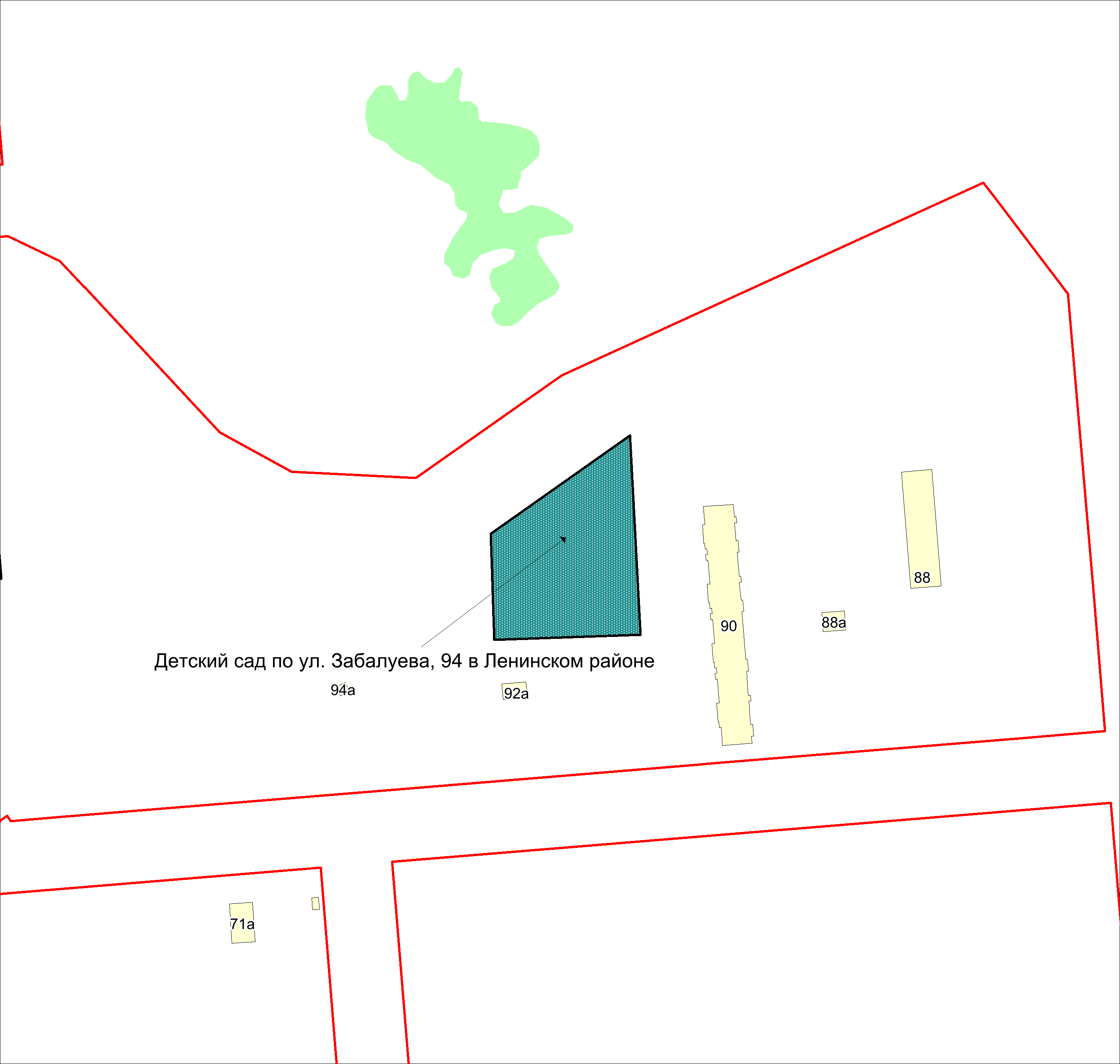 Масштаб 1:4500
____________________
Приложение 48
к Перечню мероприятий (инвестиционных проектов) по проектированию, строительству и реконструкции объектов социальной инфраструктуры города Новосибирска
Фрагмент карты города Новосибирска
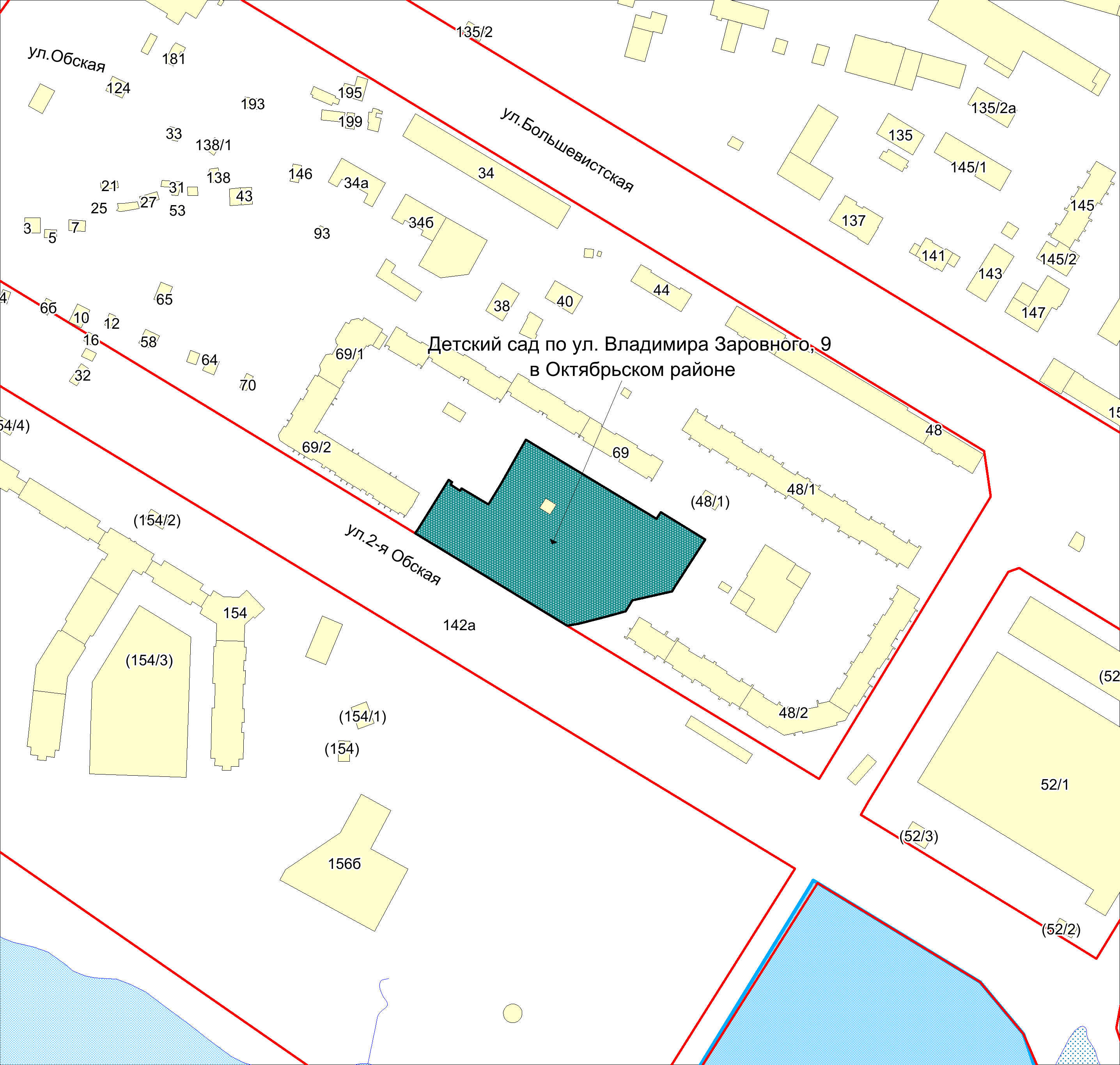 Масштаб 1:4500
____________________
Приложение 49
к Перечню мероприятий (инвестиционных проектов) по проектированию, строительству и реконструкции объектов социальной инфраструктуры города Новосибирска
Фрагмент карты города Новосибирска
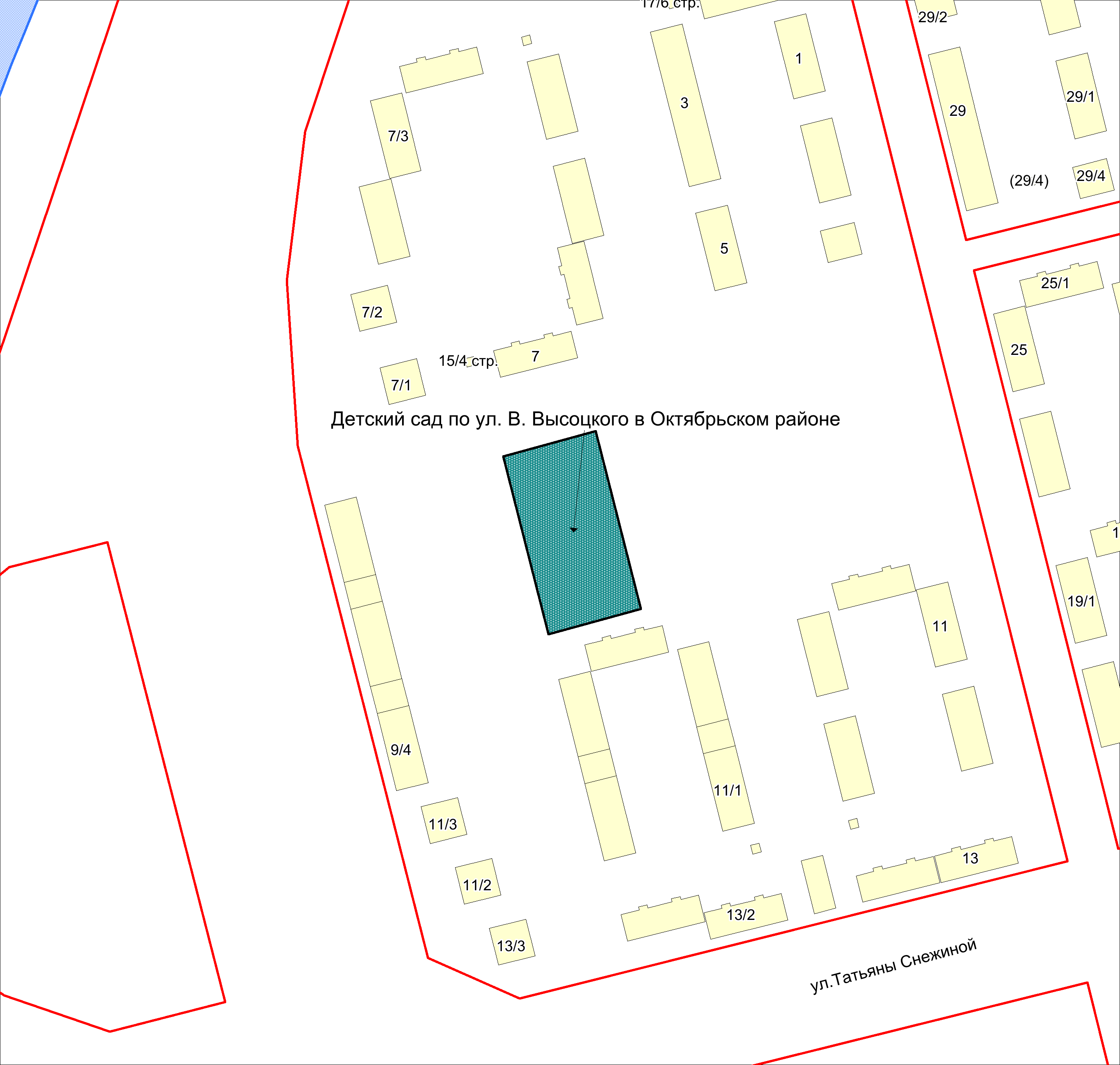 Масштаб 1:4500
____________________
Приложение 50
к Перечню мероприятий (инвестиционных проектов) по проектированию, строительству и реконструкции объектов социальной инфраструктуры города Новосибирска
Фрагмент карты города Новосибирска
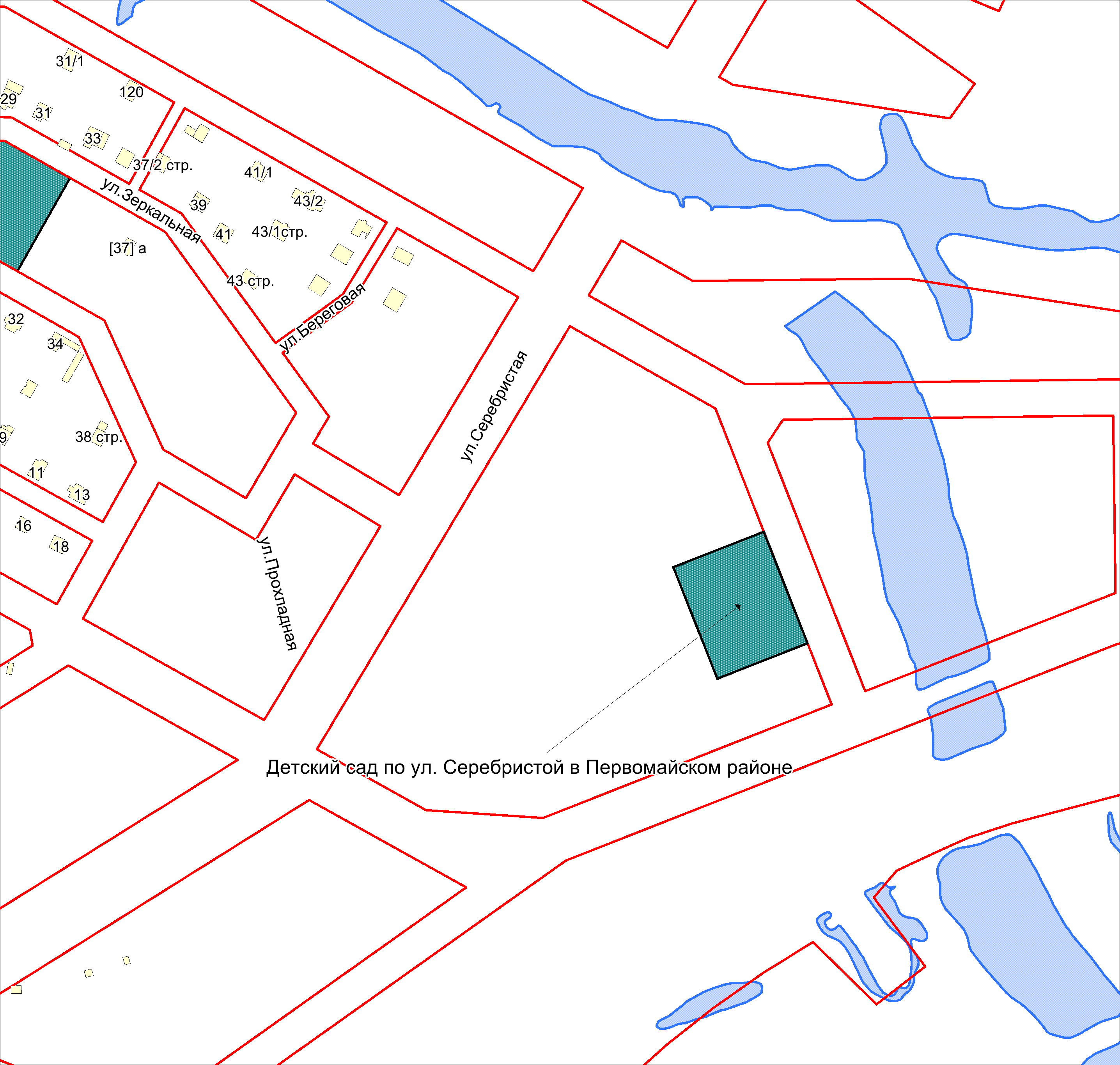 Масштаб 1:4500
____________________
Приложение 51
к Перечню мероприятий (инвестиционных проектов) по проектированию, строительству и реконструкции объектов социальной инфраструктуры города Новосибирска
Фрагмент карты города Новосибирска
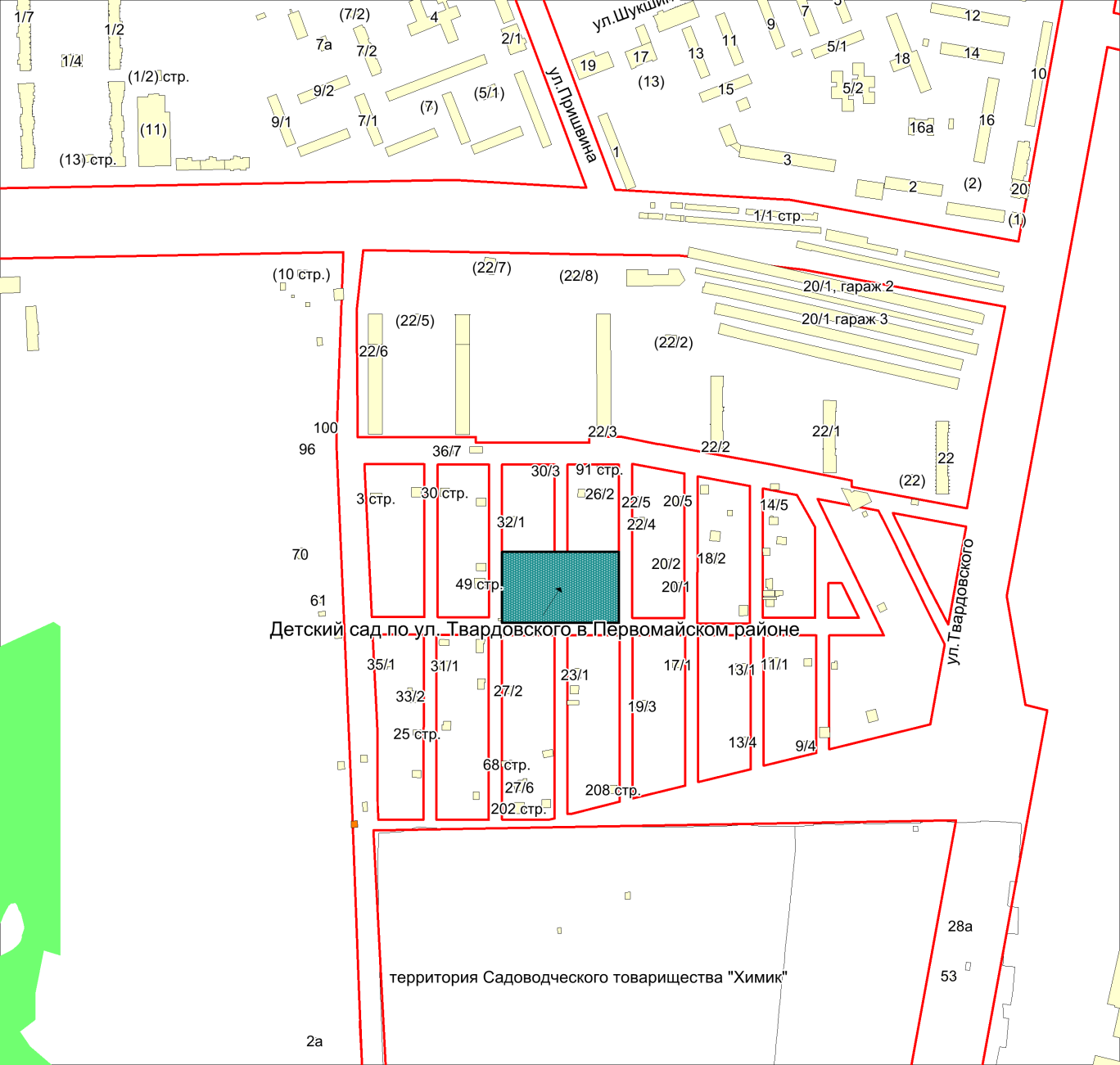 Масштаб 1:4500
____________________
Приложение 57
к Перечню мероприятий (инвестиционных проектов) по проектированию, строительству и реконструкции объектов социальной инфраструктуры города Новосибирска
Фрагмент карты города Новосибирска
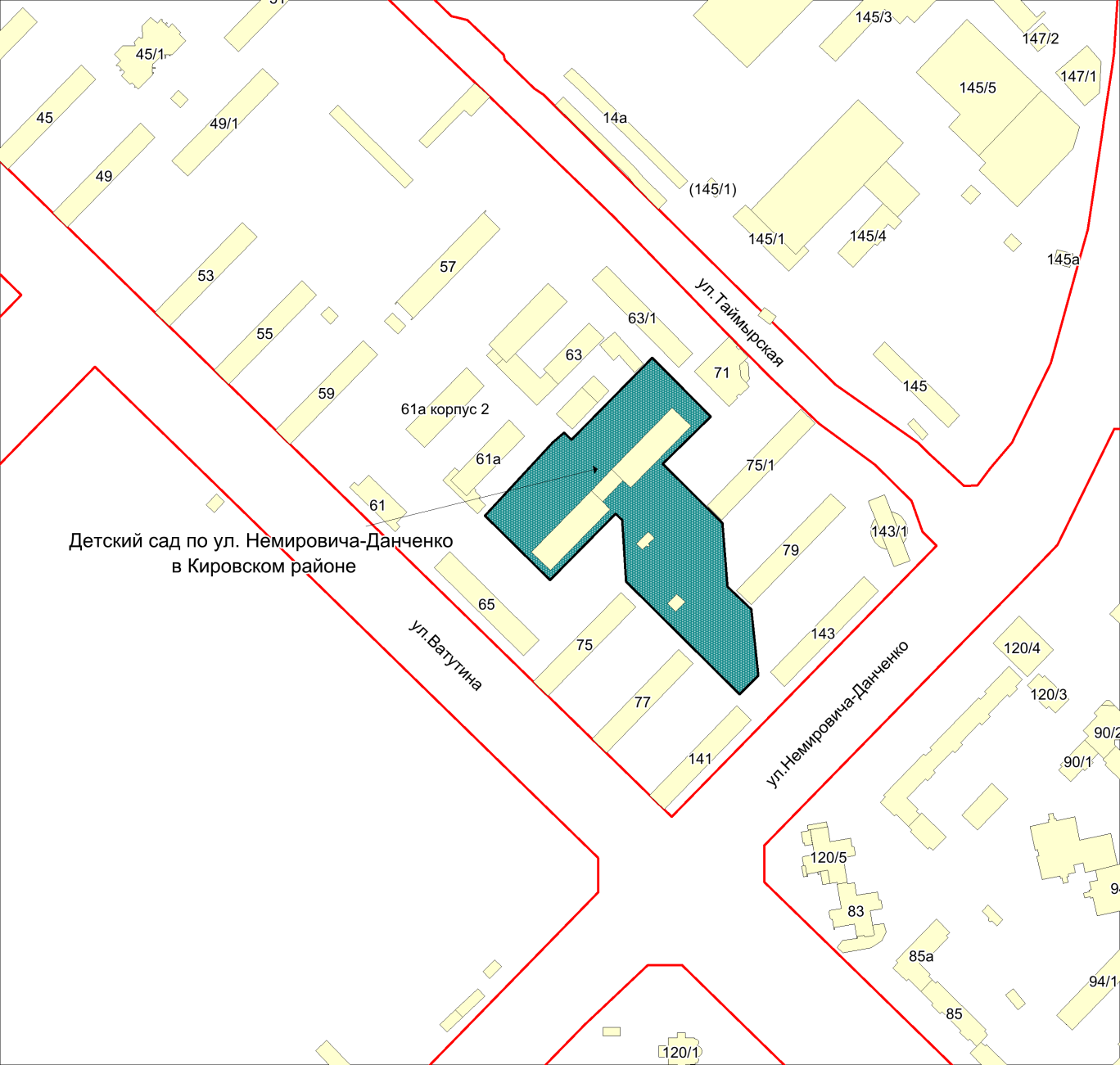 Масштаб 1:4500
____________________
Приложение 72
к Перечню мероприятий (инвестиционных проектов) по проектированию, строительству и реконструкции объектов социальной инфраструктуры города Новосибирска
Фрагмент карты города Новосибирска
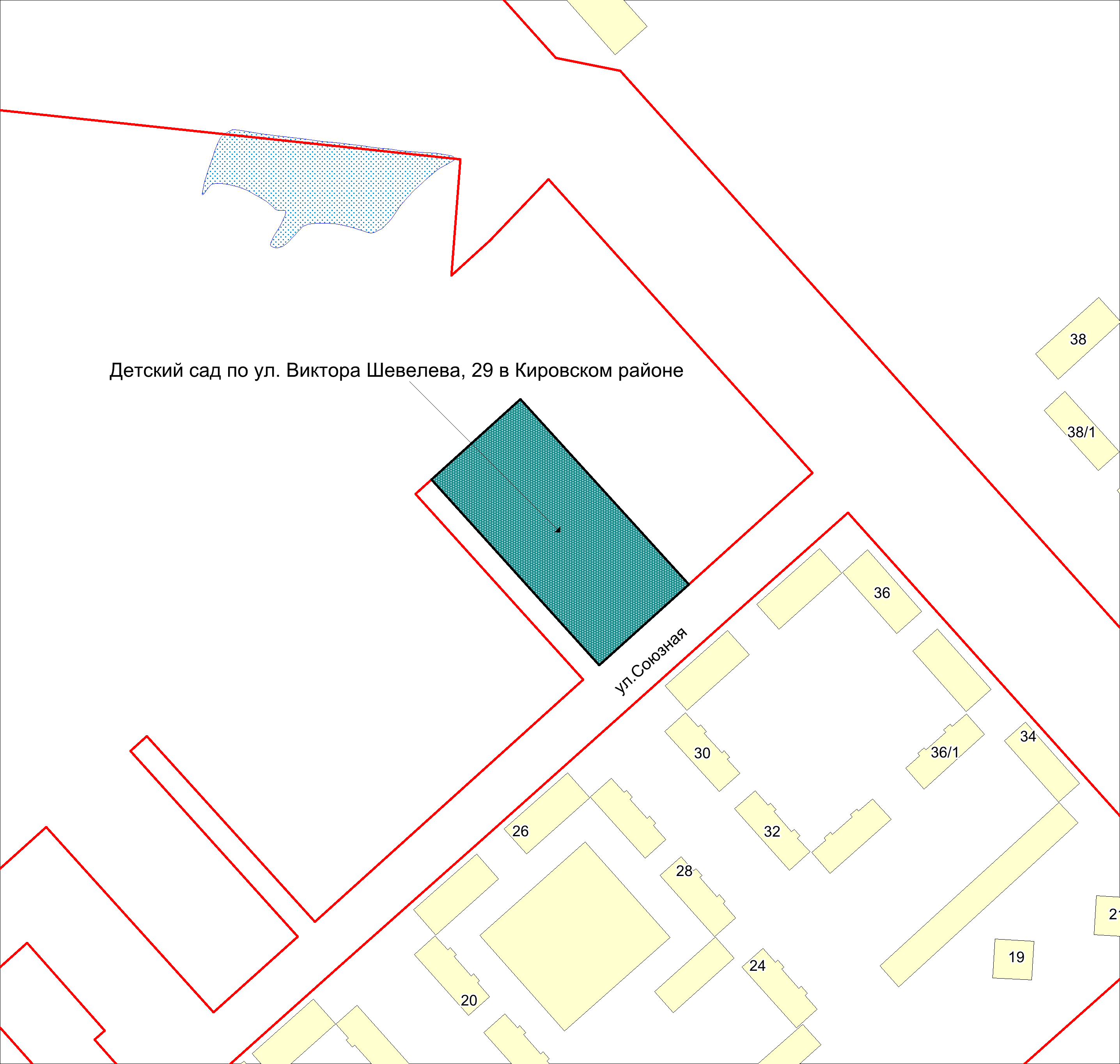 Масштаб 1:4500
____________________
Приложение 75
к Перечню мероприятий (инвестиционных проектов) по проектированию, строительству и реконструкции объектов социальной инфраструктуры города Новосибирска
Фрагмент карты города Новосибирска
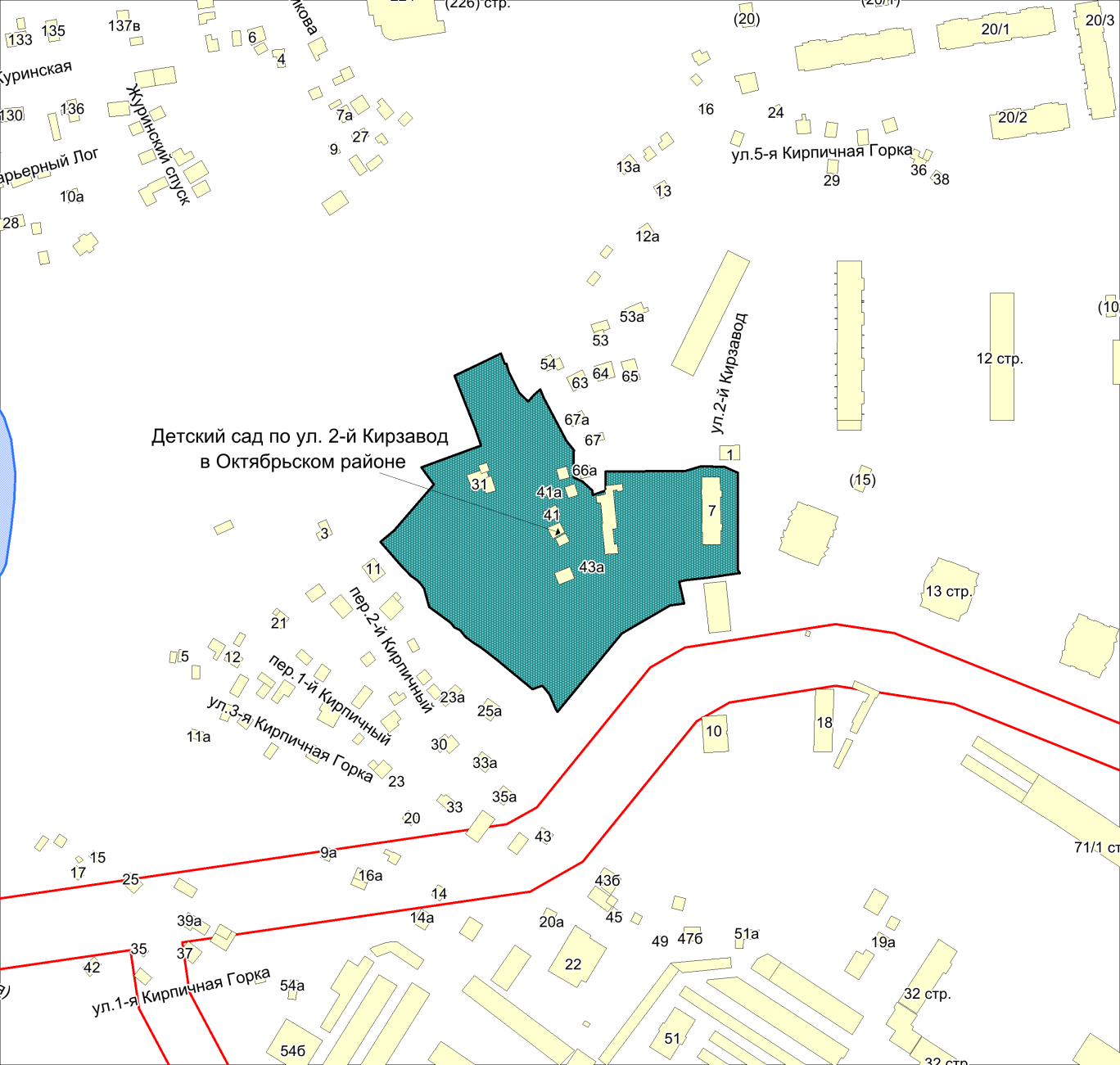 Масштаб 1:4500
____________________
Приложение 80
к Перечню мероприятий (инвестиционных проектов) по проектированию, строительству и реконструкции объектов социальной инфраструктуры города Новосибирска
Фрагмент карты города Новосибирска
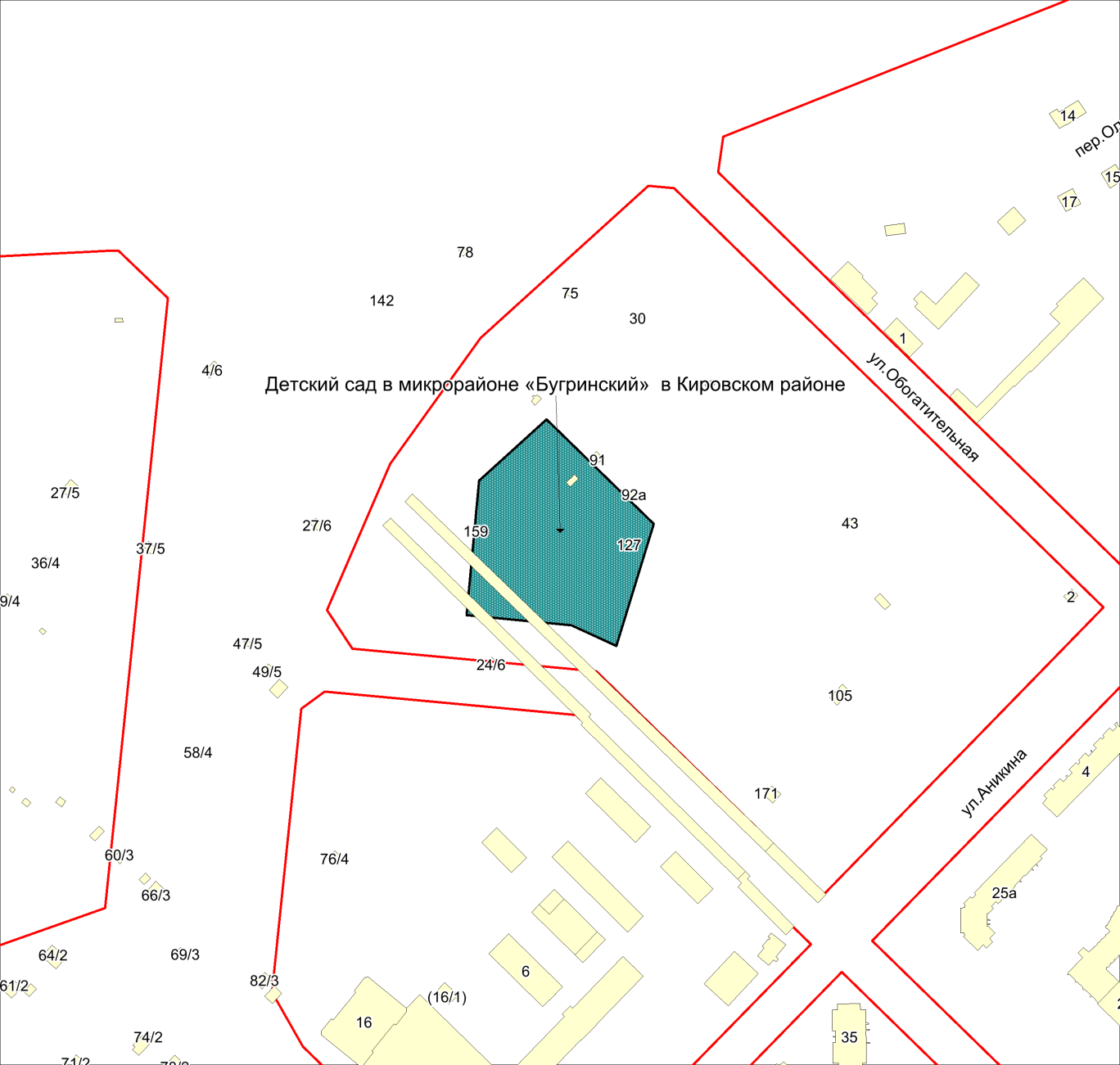 Масштаб 1:4500
____________________
Приложение 85.5
к Перечню мероприятий (инвестиционных проектов) по проектированию, строительству и реконструкции объектов социальной инфраструктуры города Новосибирска
Фрагмент карты города Новосибирска
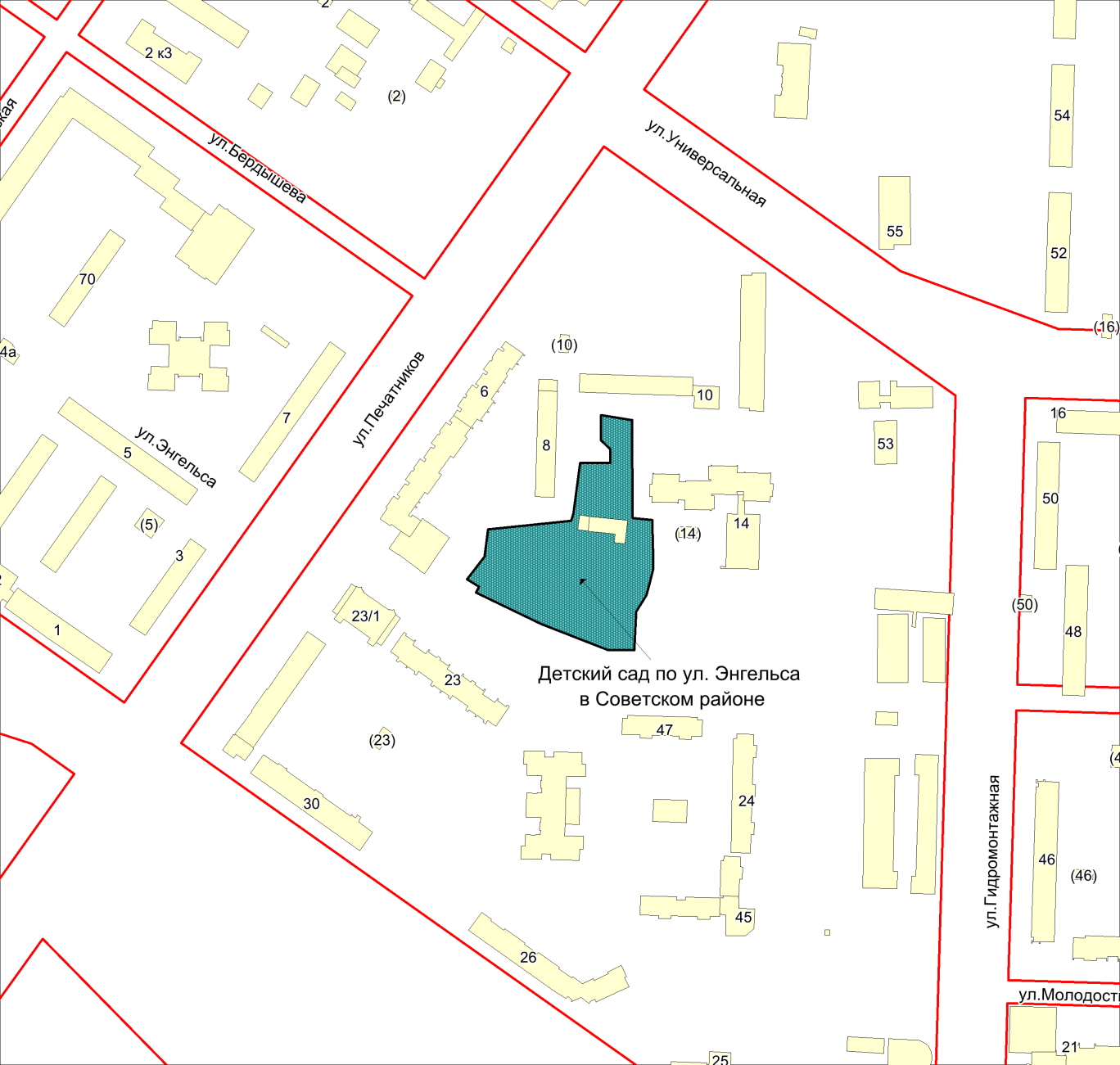 Масштаб 1:4500
____________________
Приложение 85.8
к Перечню мероприятий (инвестиционных проектов) по проектированию, строительству и реконструкции объектов социальной инфраструктуры города Новосибирска
Фрагмент карты города Новосибирска
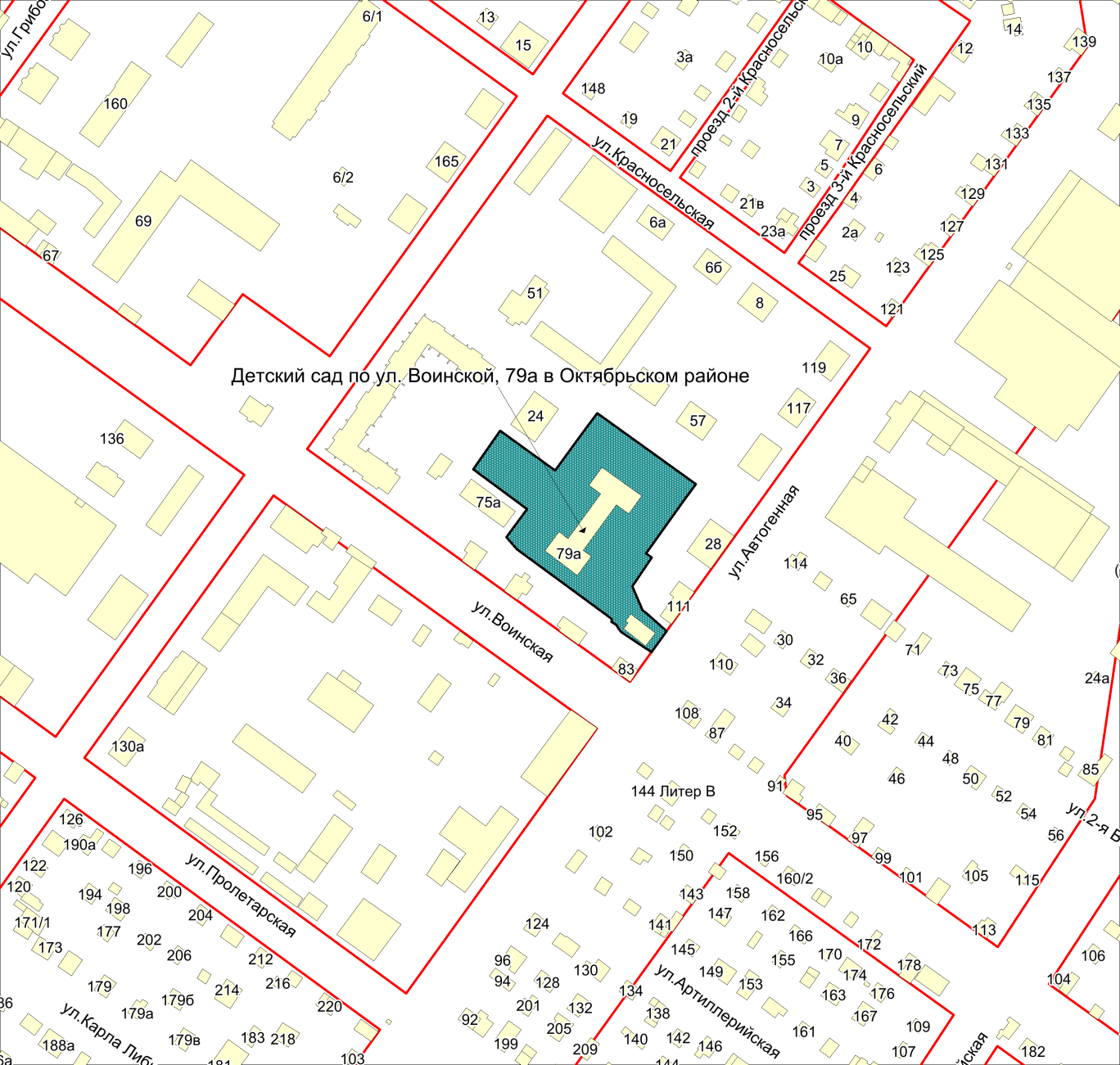 Масштаб 1:4500
____________________
Приложение 85.9
к Перечню мероприятий (инвестиционных проектов) по проектированию, строительству и реконструкции объектов социальной инфраструктуры города Новосибирска
Фрагмент карты города Новосибирска
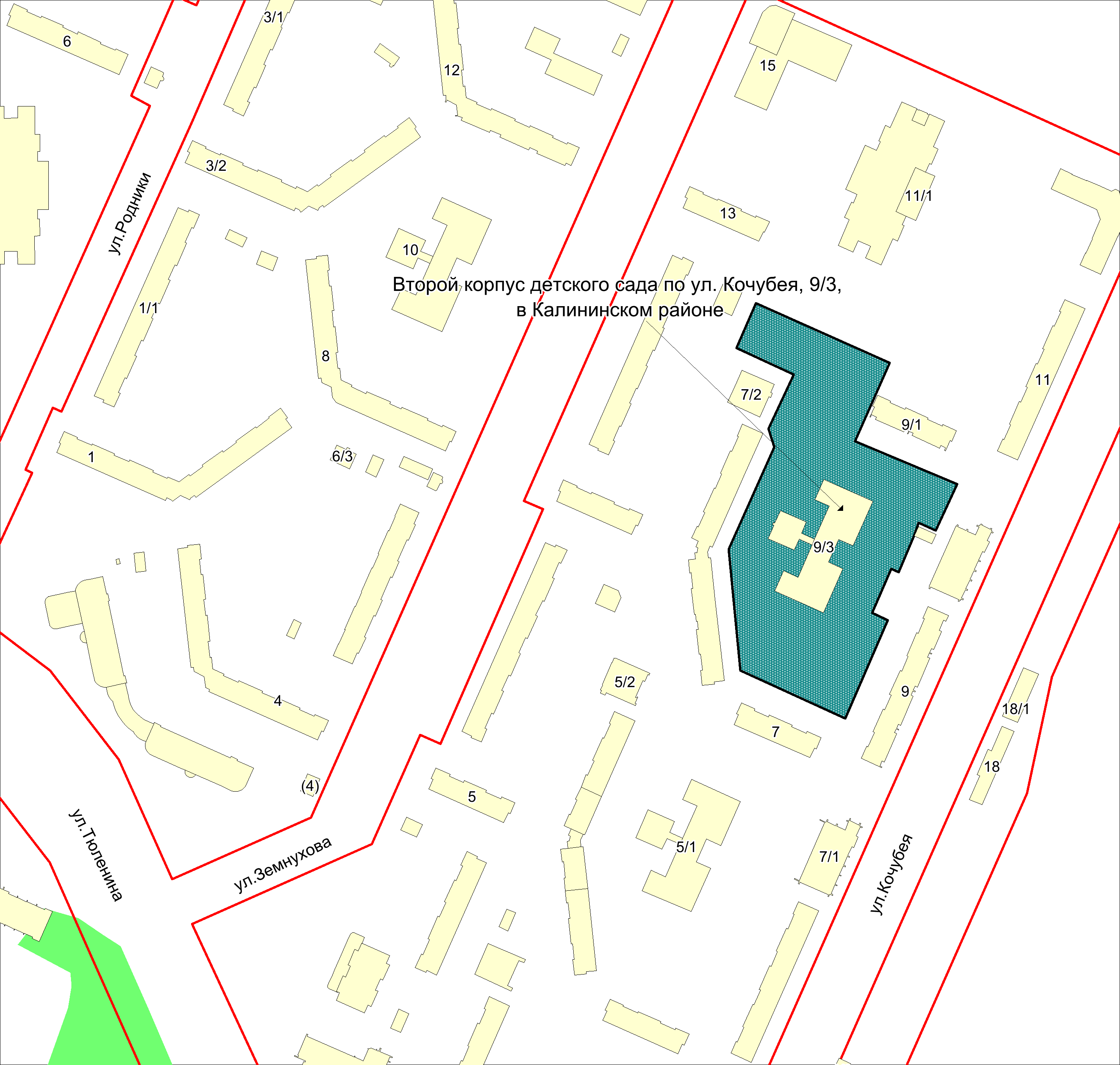 Масштаб 1:4500
____________________
Приложение 85.10
к Перечню мероприятий (инвестиционных проектов) по проектированию, строительству и реконструкции объектов социальной инфраструктуры города Новосибирска
Фрагмент карты города Новосибирска
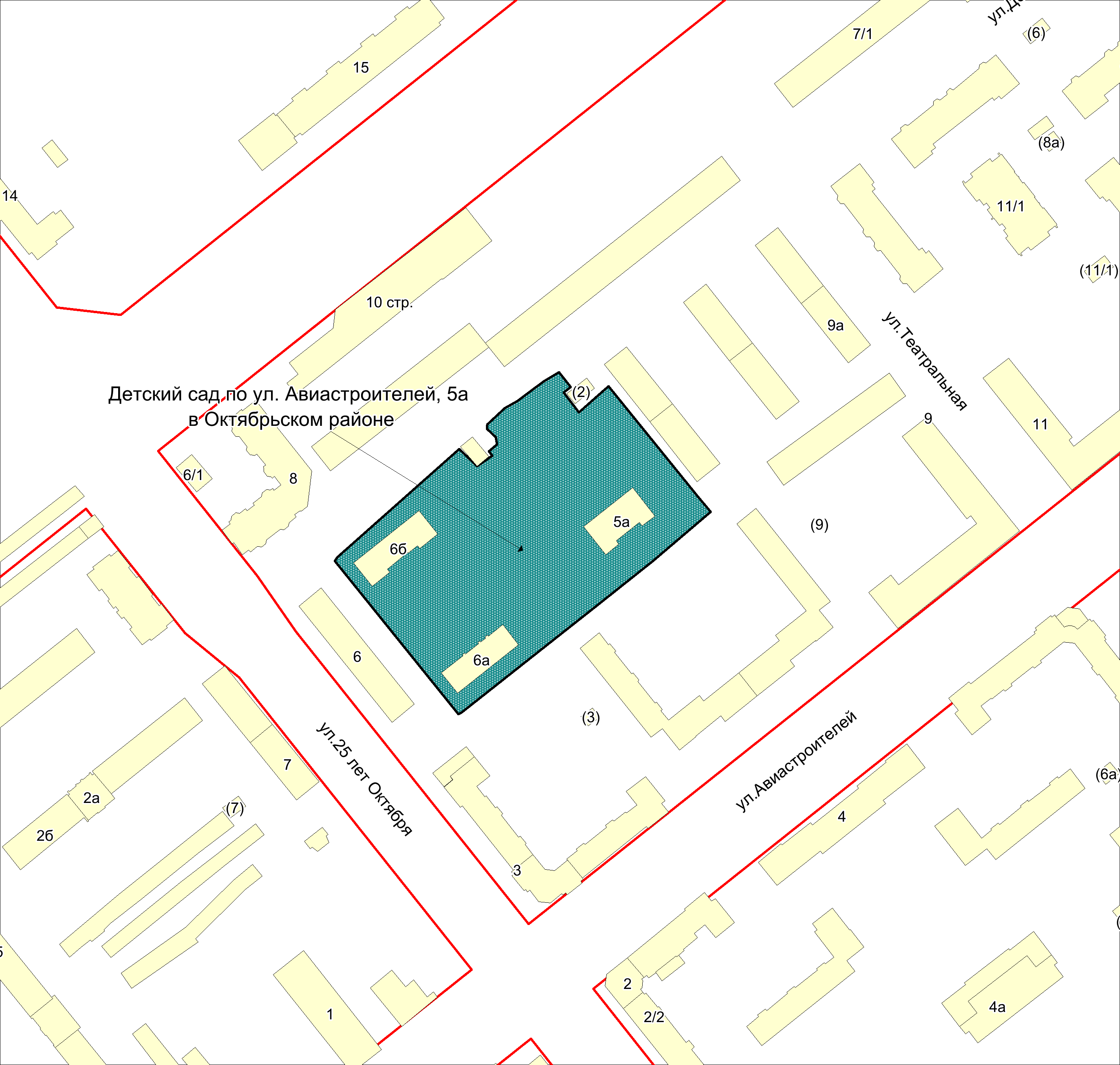 Масштаб 1:4500
____________________
Приложение 85.11
к Перечню мероприятий (инвестиционных проектов) по проектированию, строительству и реконструкции объектов социальной инфраструктуры города Новосибирска
Фрагмент карты города Новосибирска
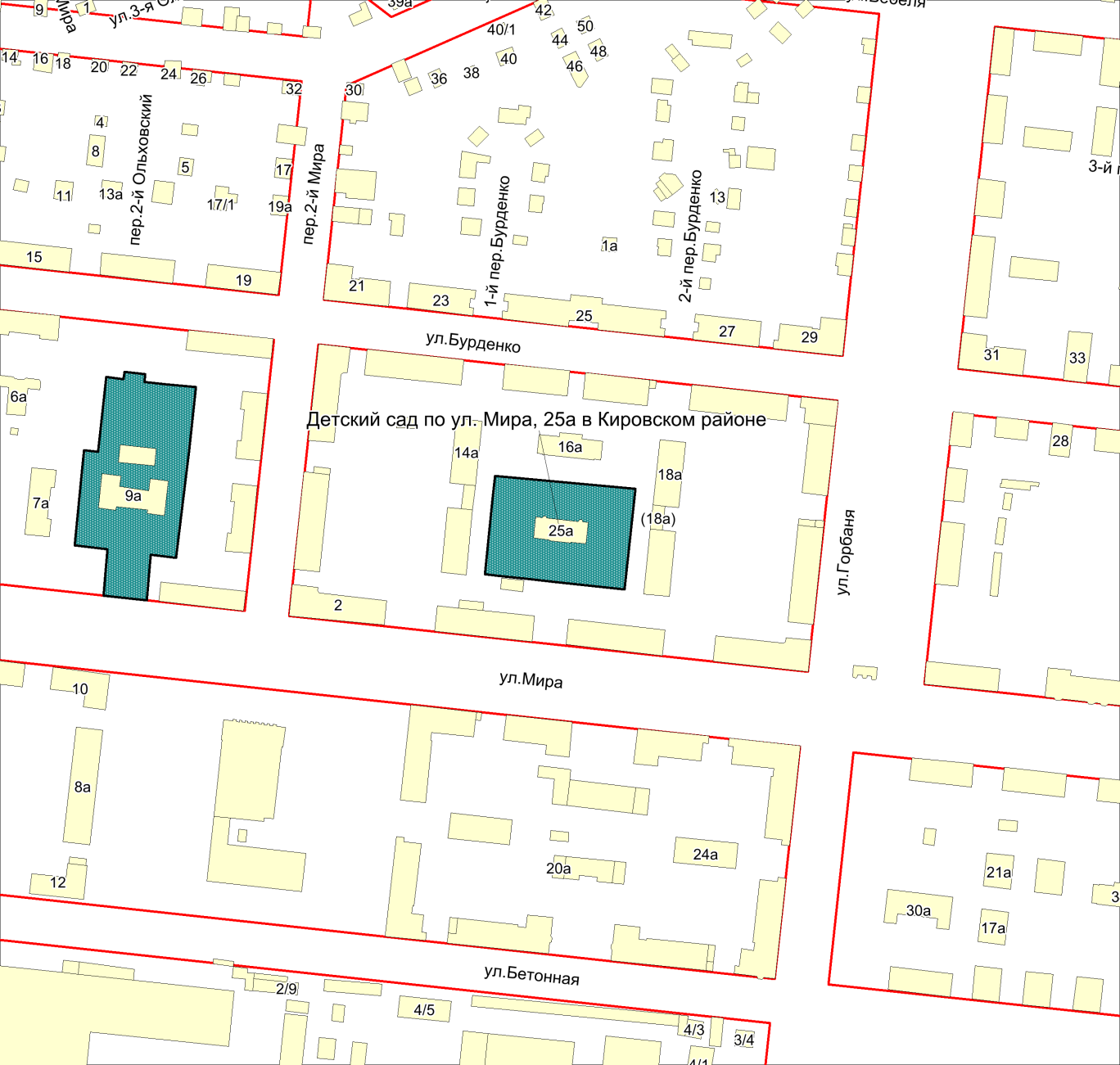 Масштаб 1:4500
____________________
Приложение 85.12
к Перечню мероприятий (инвестиционных проектов) по проектированию, строительству и реконструкции объектов социальной инфраструктуры города Новосибирска
Фрагмент карты города Новосибирска
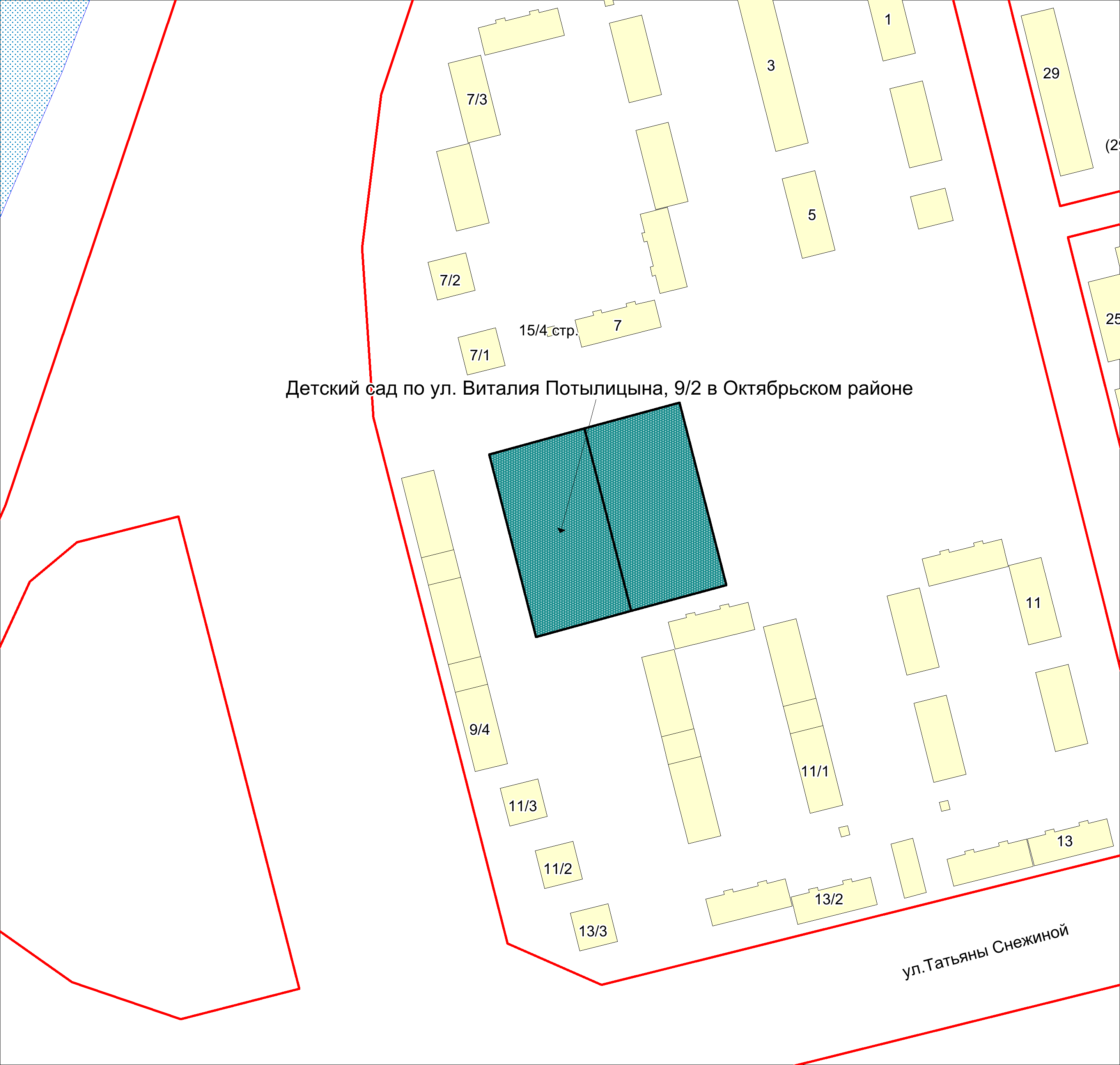 Масштаб 1:4500
____________________
Приложение 85.13
к Перечню мероприятий (инвестиционных проектов) по проектированию, строительству и реконструкции объектов социальной инфраструктуры города Новосибирска
Фрагмент карты города Новосибирска
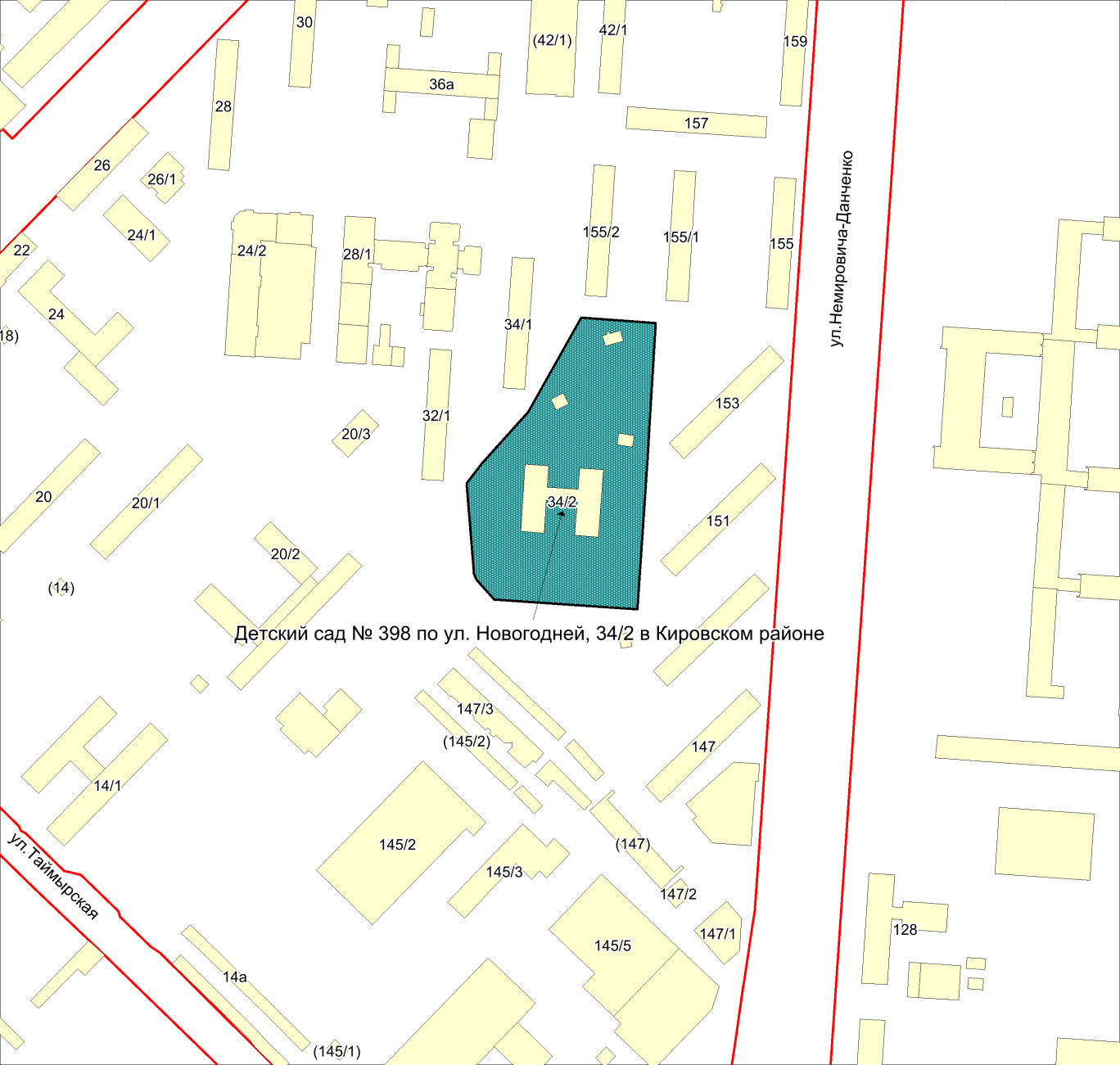 Масштаб 1:4500
____________________
Приложение 85.14
к Перечню мероприятий (инвестиционных проектов) по проектированию, строительству и реконструкции объектов социальной инфраструктуры города Новосибирска
Фрагмент карты города Новосибирска
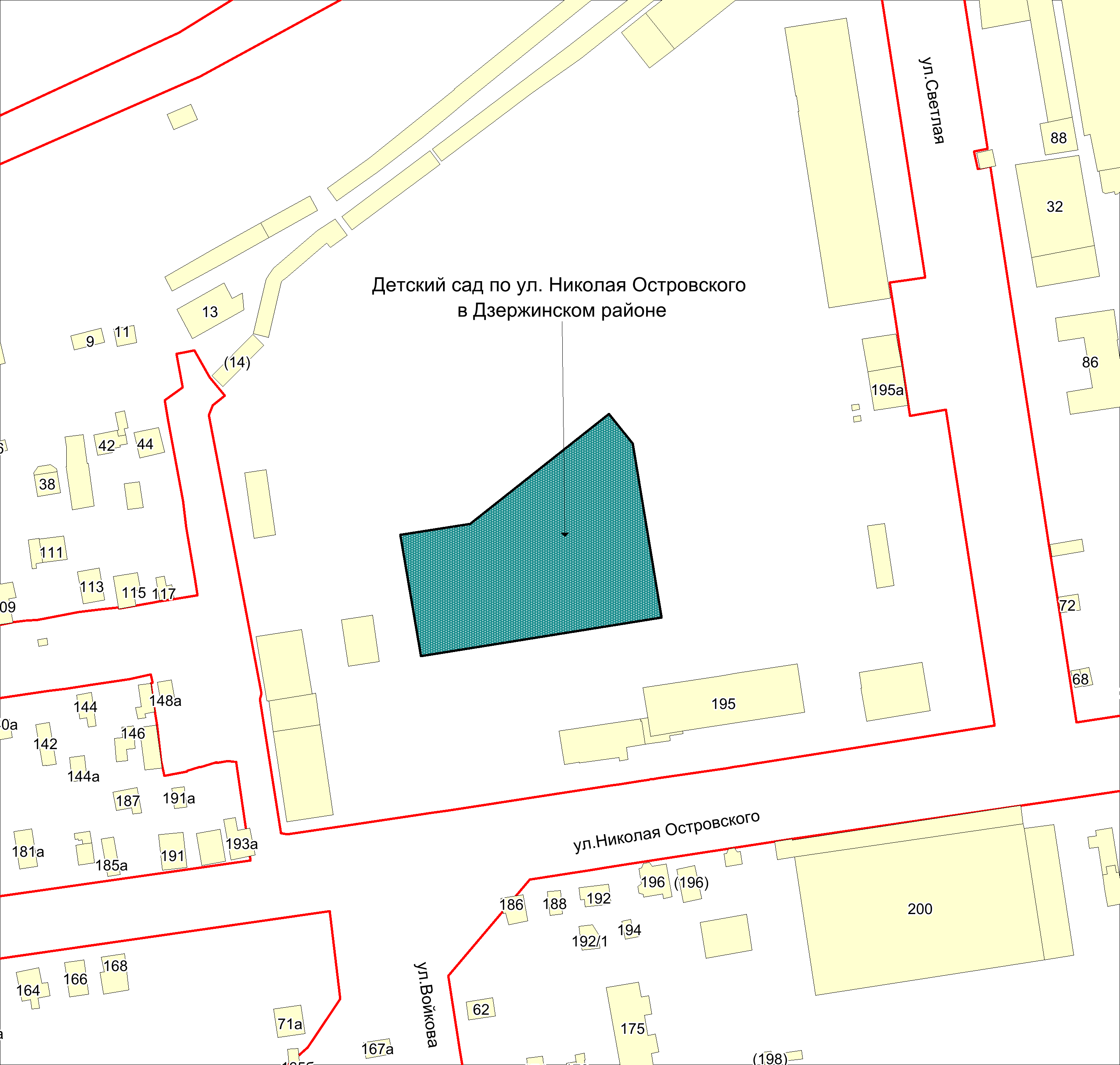 Масштаб 1:4500
____________________
Приложение 85.15
к Перечню мероприятий (инвестиционных проектов) по проектированию, строительству и реконструкции объектов социальной инфраструктуры города Новосибирска
Фрагмент карты города Новосибирска
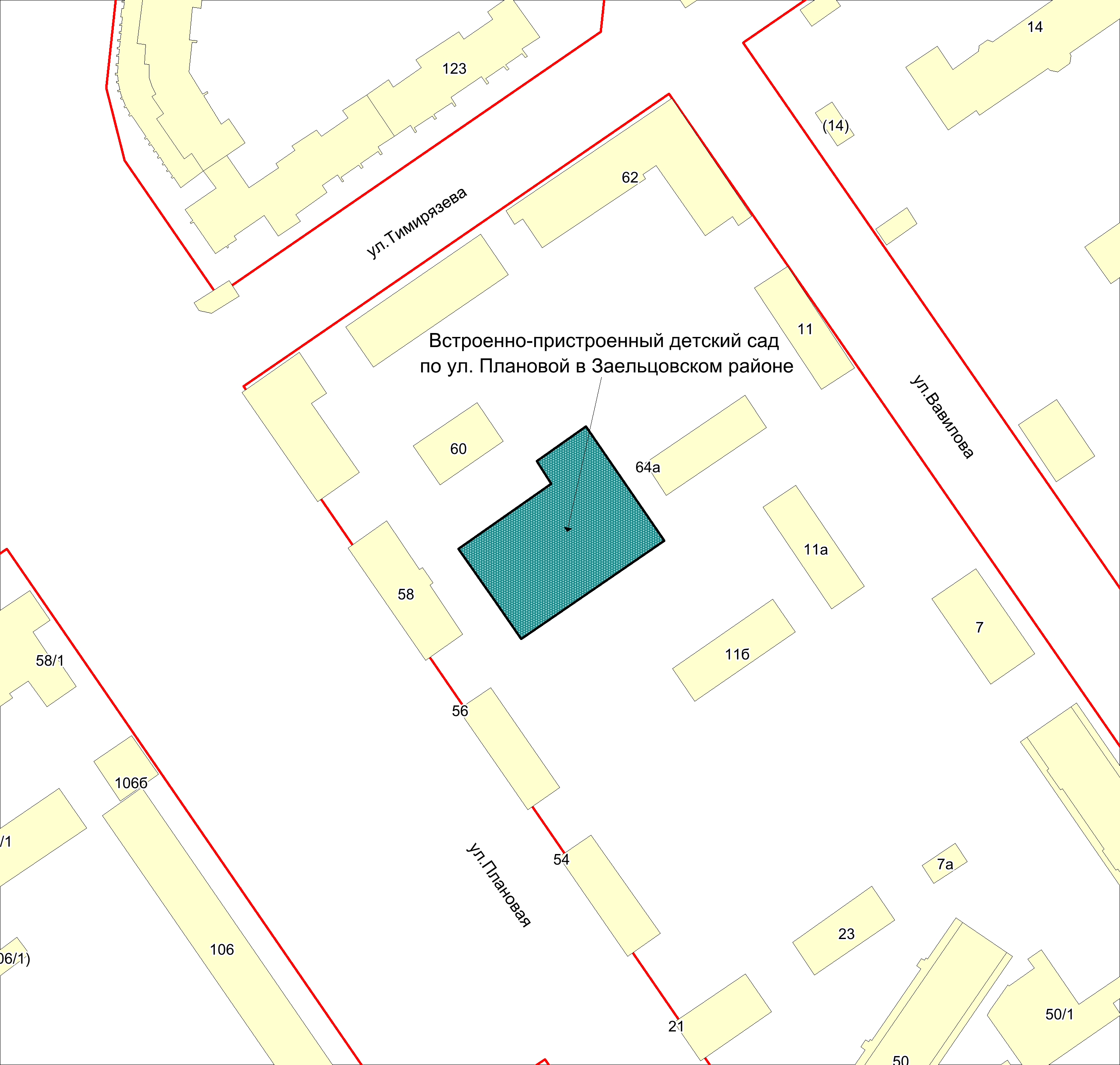 Масштаб 1:4500
____________________
Приложение 85.16
к Перечню мероприятий (инвестиционных проектов) по проектированию, строительству и реконструкции объектов социальной инфраструктуры города Новосибирска
Фрагмент карты города Новосибирска
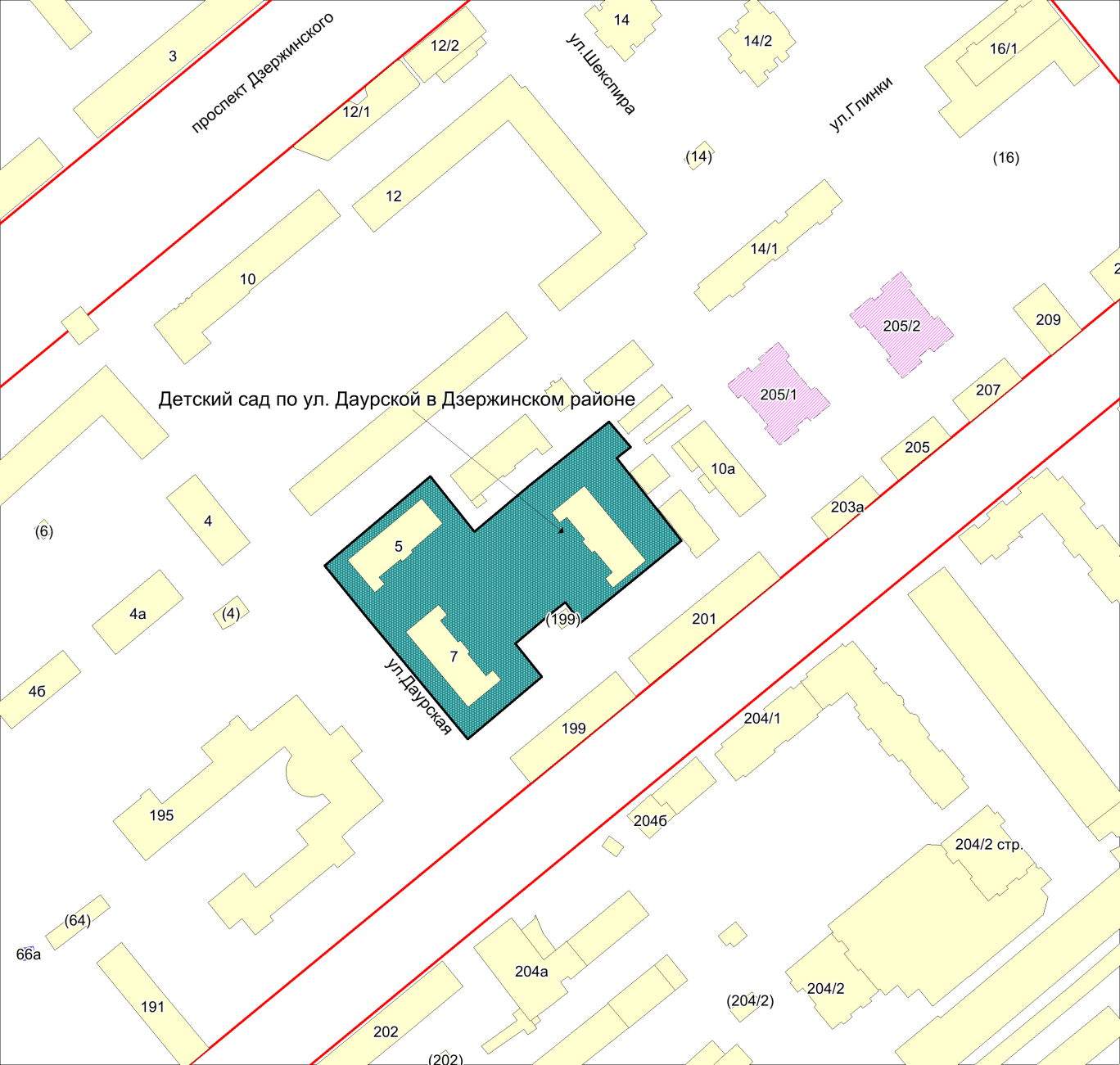 Масштаб 1:4500
____________________
Приложение 85.17
к Перечню мероприятий (инвестиционных проектов) по проектированию, строительству и реконструкции объектов социальной инфраструктуры города Новосибирска
Фрагмент карты города Новосибирска
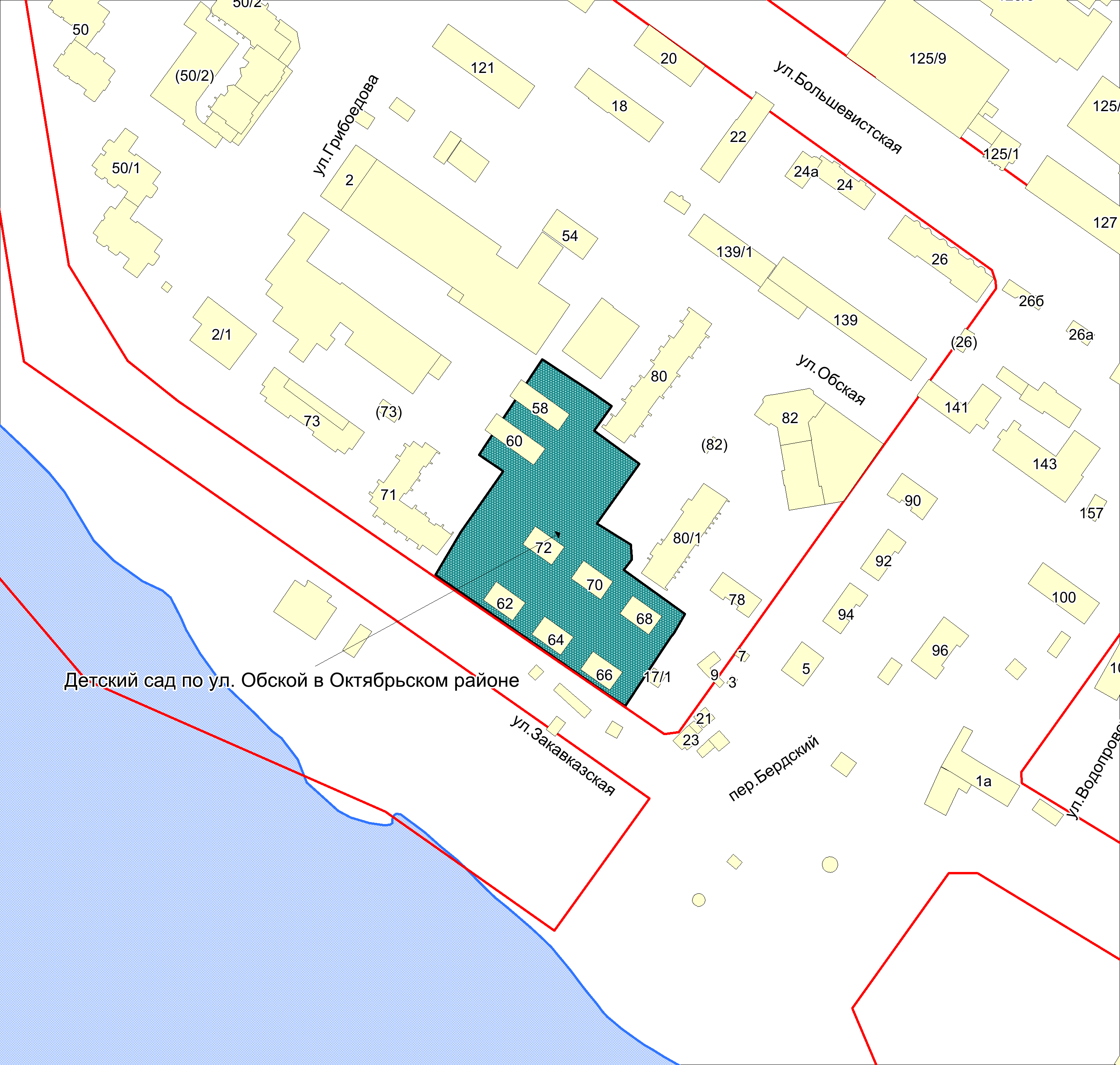 Масштаб 1:4500
____________________
Приложение 85.18
к Перечню мероприятий (инвестиционных проектов) по проектированию, строительству и реконструкции объектов социальной инфраструктуры города Новосибирска
Фрагмент карты города Новосибирска
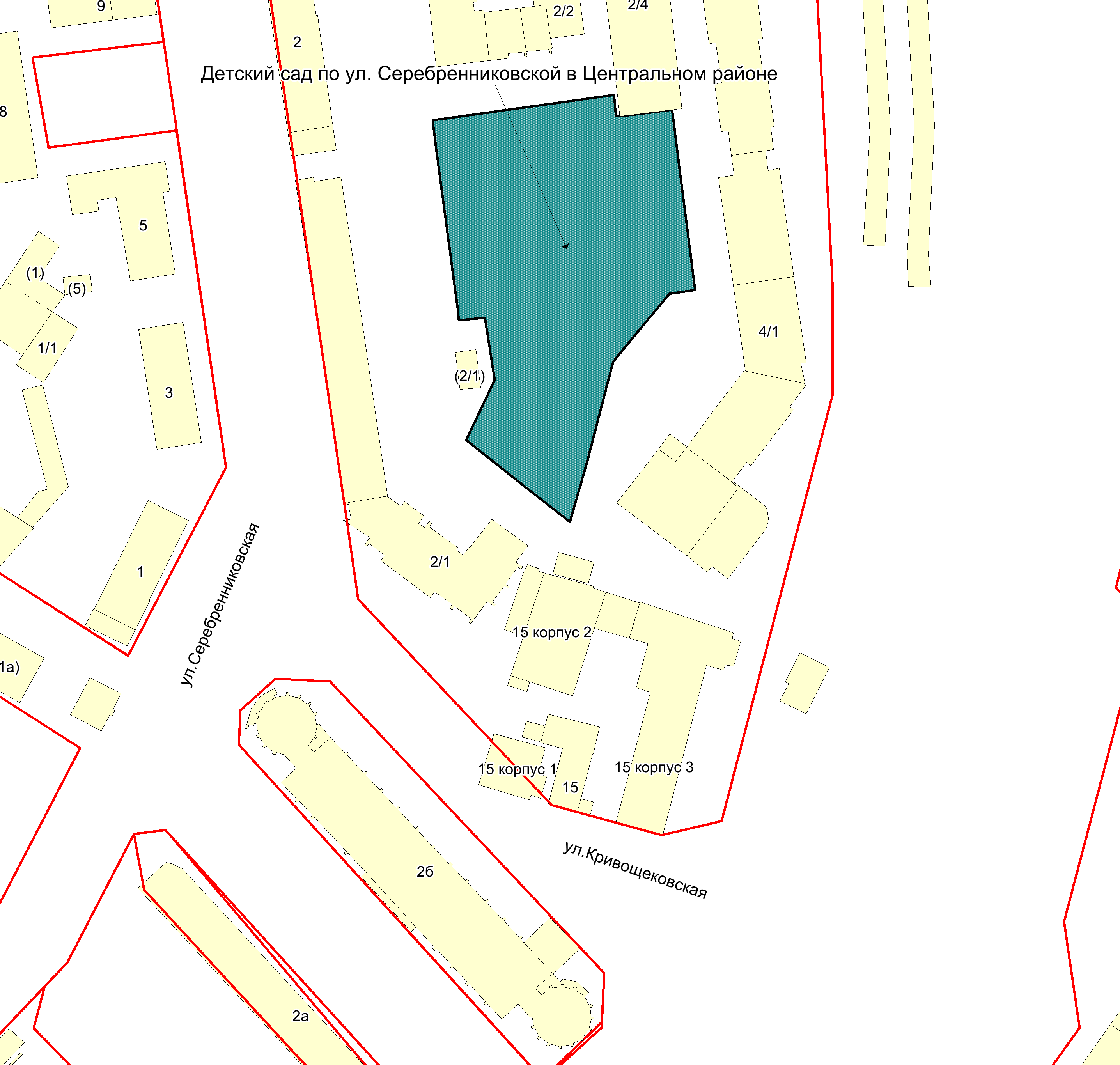 Масштаб 1:4500
____________________
Приложение 85.19
к Перечню мероприятий (инвестиционных проектов) по проектированию, строительству и реконструкции объектов социальной инфраструктуры города Новосибирска
Фрагмент карты города Новосибирска
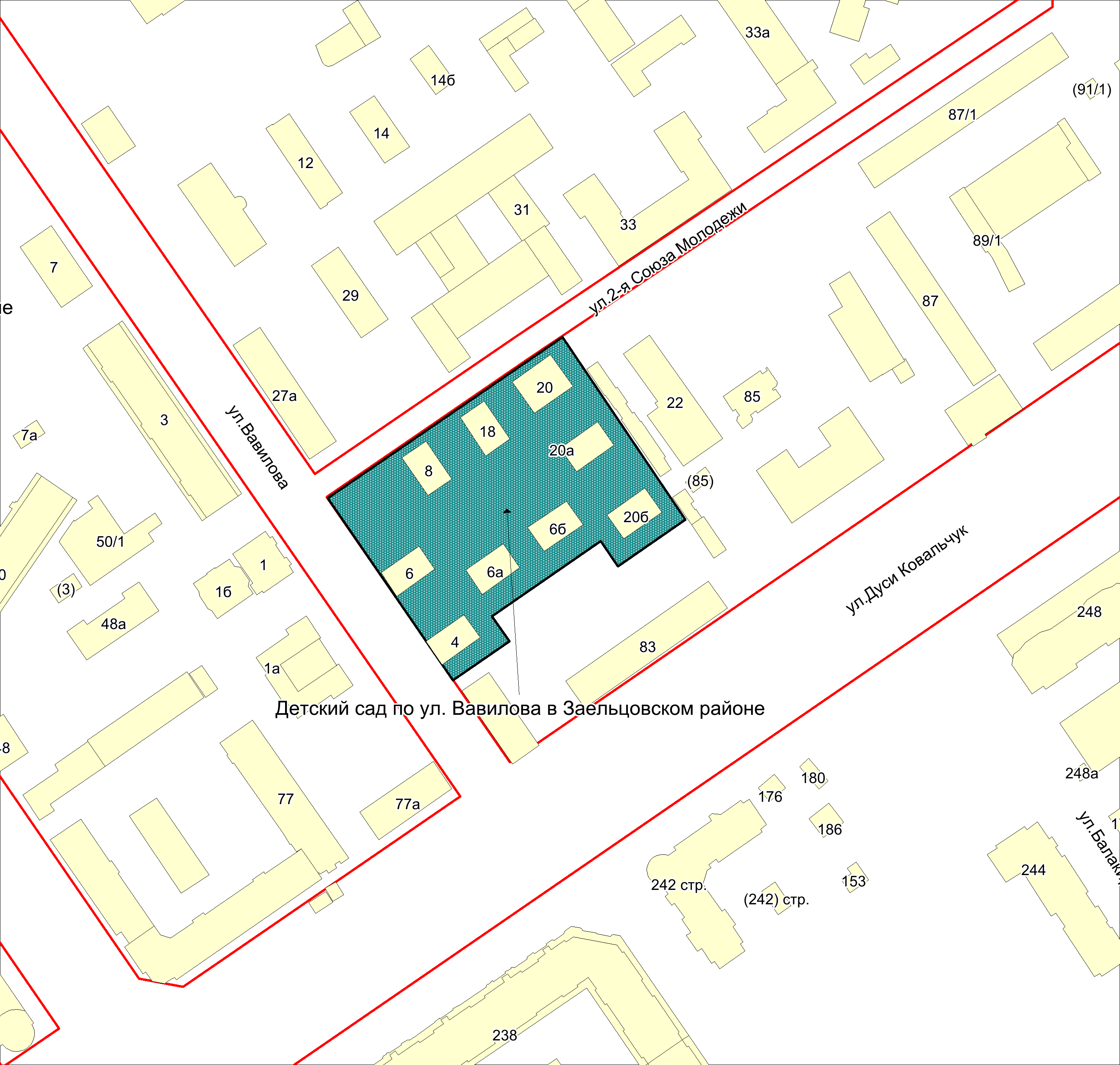 Масштаб 1:4500
____________________
Приложение 85.20
к Перечню мероприятий (инвестиционных проектов) по проектированию, строительству и реконструкции объектов социальной инфраструктуры города Новосибирска
Фрагмент карты города Новосибирска
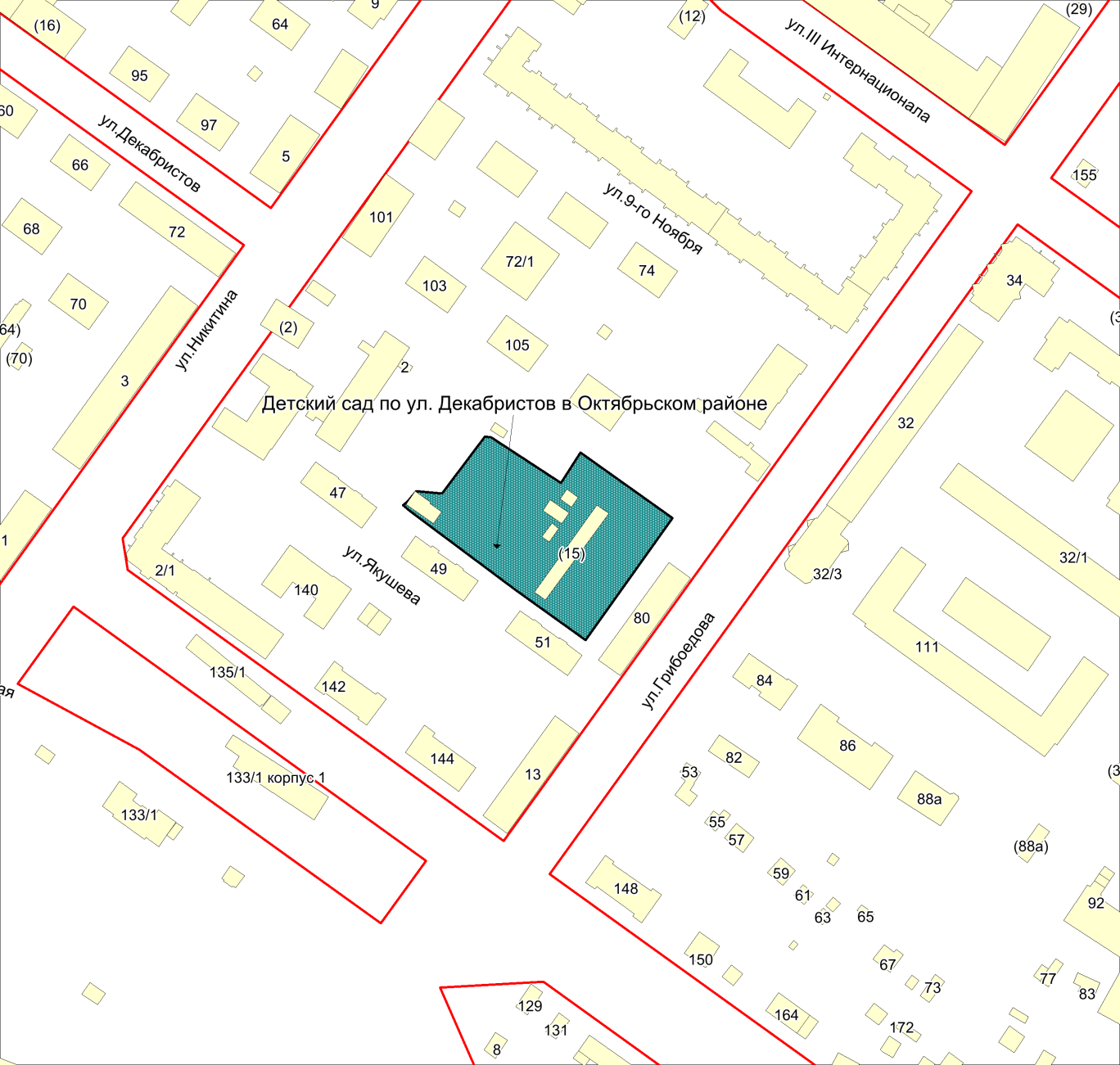 Масштаб 1:4500
____________________
Приложение 85.21
к Перечню мероприятий (инвестиционных проектов) по проектированию, строительству и реконструкции объектов социальной инфраструктуры города Новосибирска
Фрагмент карты города Новосибирска
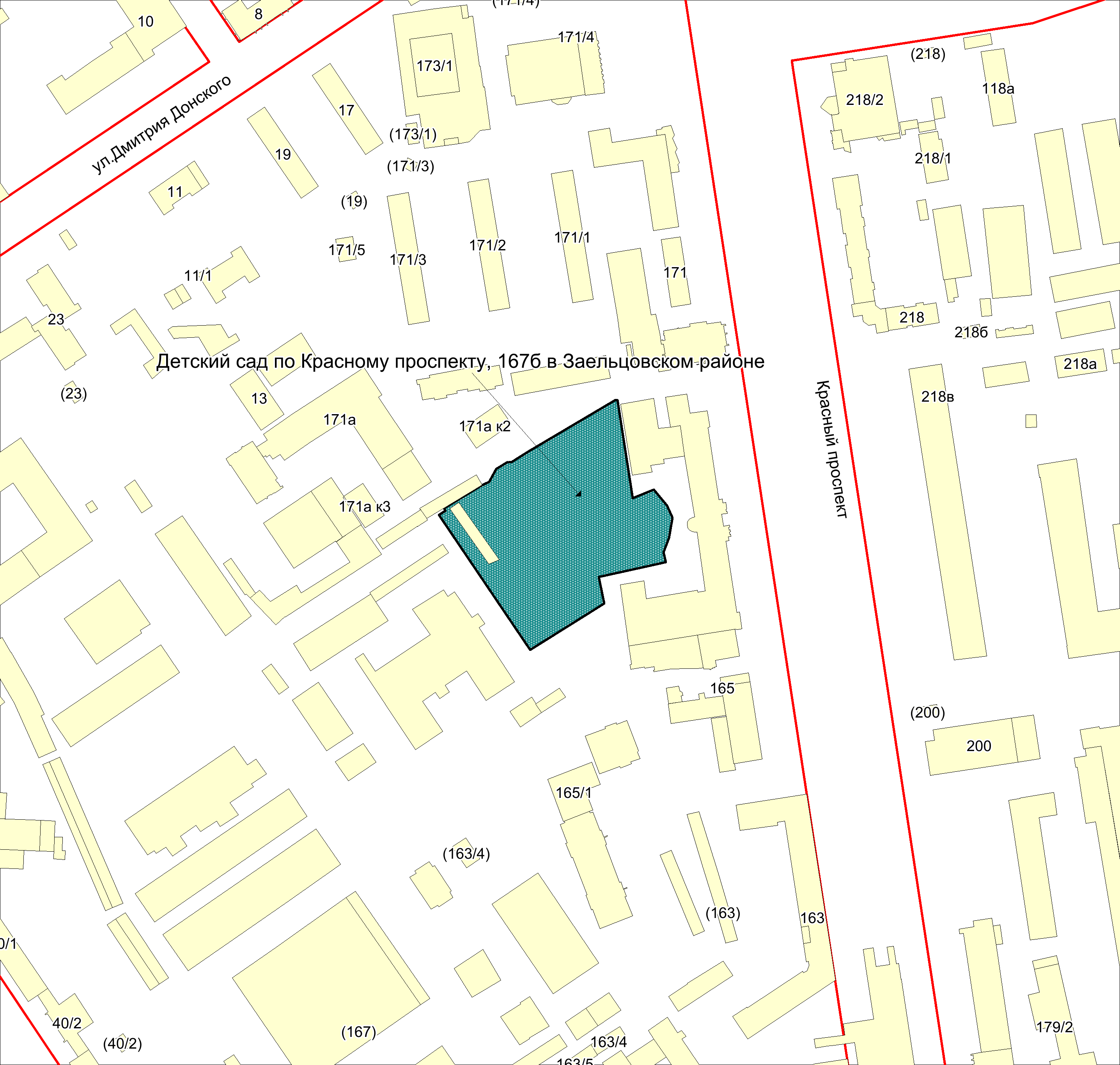 Масштаб 1:4500
____________________
Приложение 85.22
к Перечню мероприятий (инвестиционных проектов) по проектированию, строительству и реконструкции объектов социальной инфраструктуры города Новосибирска
Фрагмент карты города Новосибирска
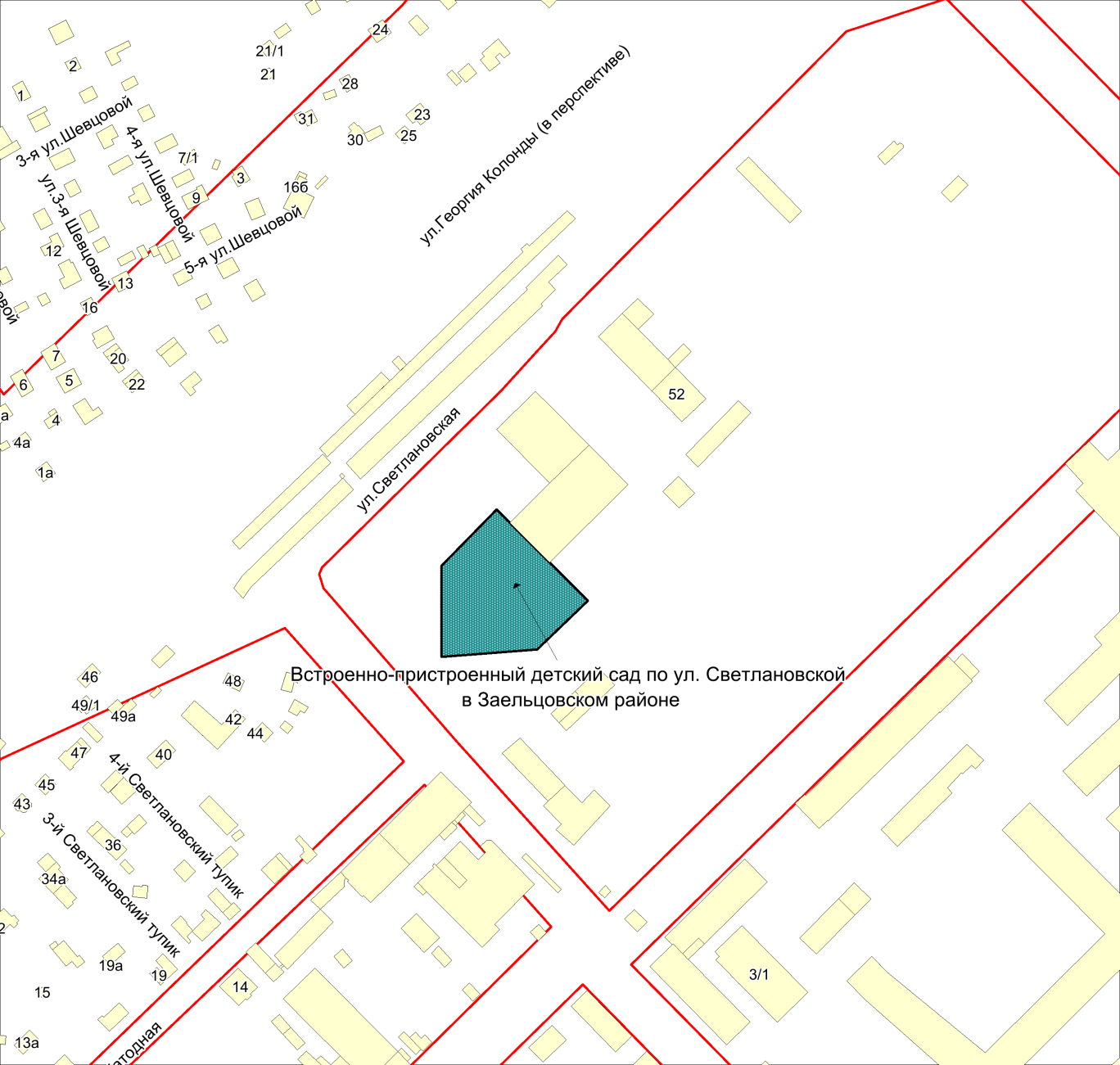 Масштаб 1:4500
____________________
Приложение 85.23
к Перечню мероприятий (инвестиционных проектов) по проектированию, строительству и реконструкции объектов социальной инфраструктуры города Новосибирска
Фрагмент карты города Новосибирска
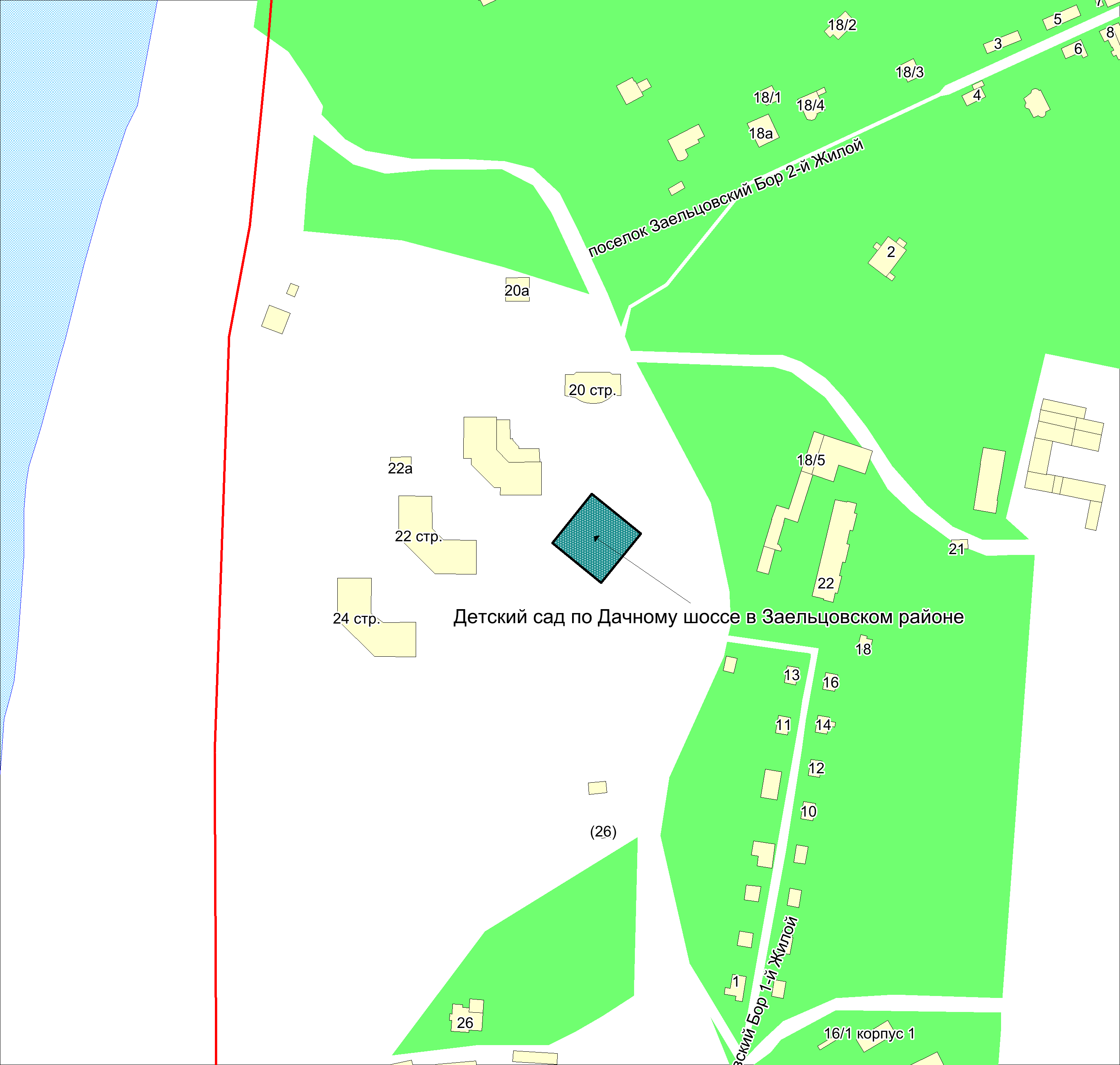 Масштаб 1:4500
____________________
Приложение 85.24
к Перечню мероприятий (инвестиционных проектов) по проектированию, строительству и реконструкции объектов социальной инфраструктуры города Новосибирска
Фрагмент карты города Новосибирска
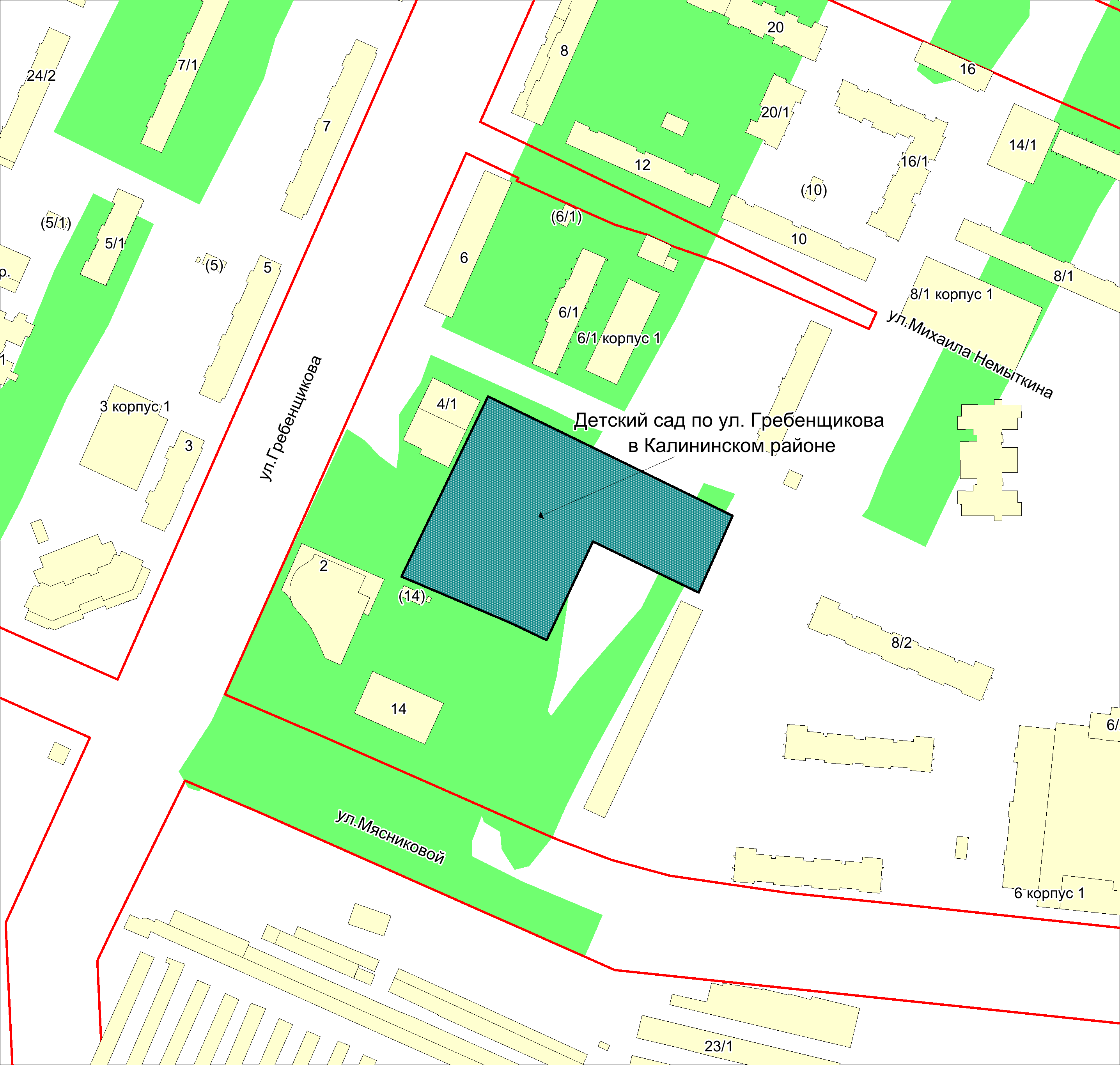 Масштаб 1:4500
____________________
Приложение 85.25
к Перечню мероприятий (инвестиционных проектов) по проектированию, строительству и реконструкции объектов социальной инфраструктуры города Новосибирска
Фрагмент карты города Новосибирска
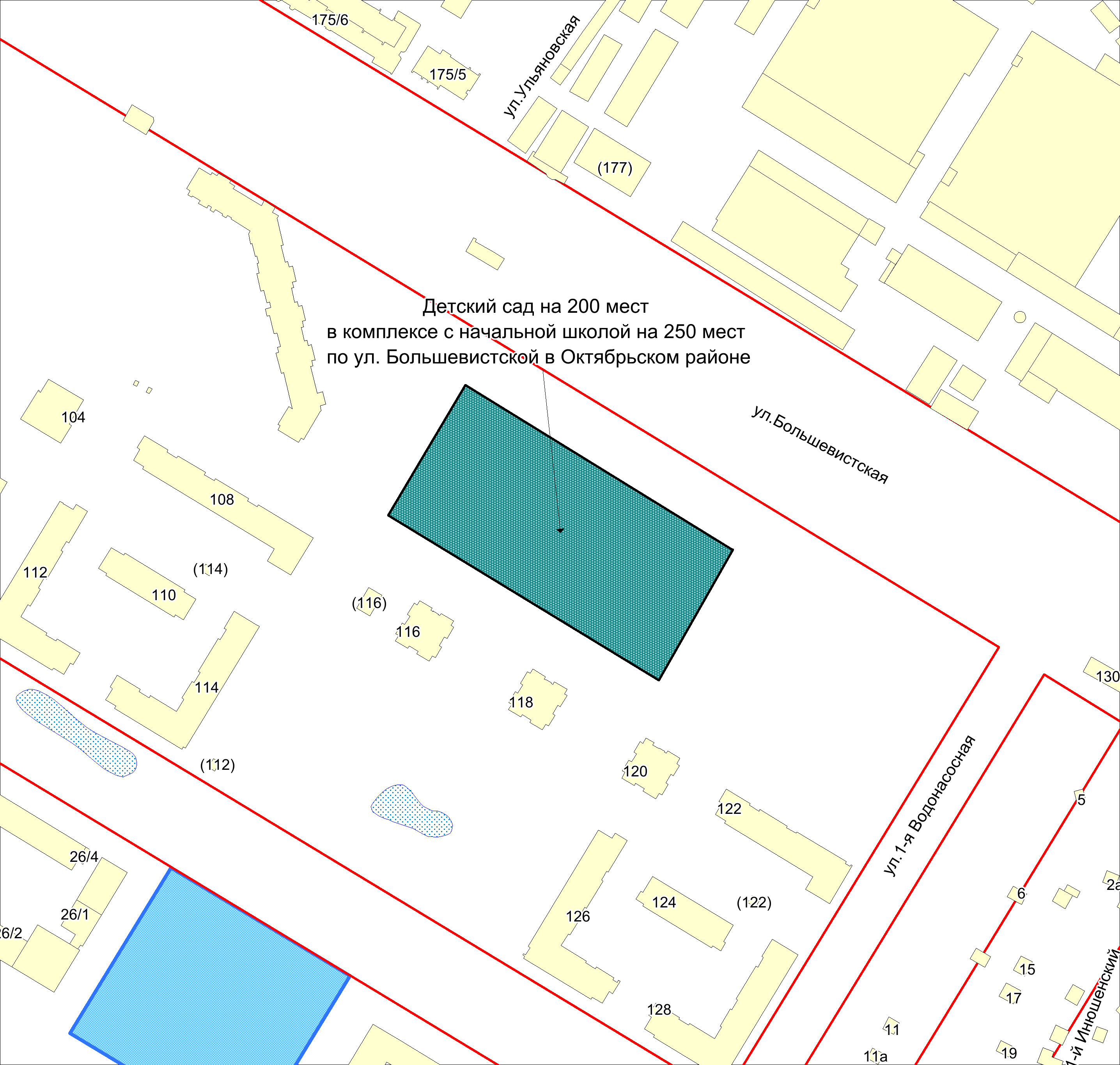 Масштаб 1:4500
____________________
Приложение 87
к Перечню мероприятий (инвестиционных проектов) по проектированию, строительству и реконструкции объектов социальной инфраструктуры города Новосибирска
Фрагмент карты города Новосибирска
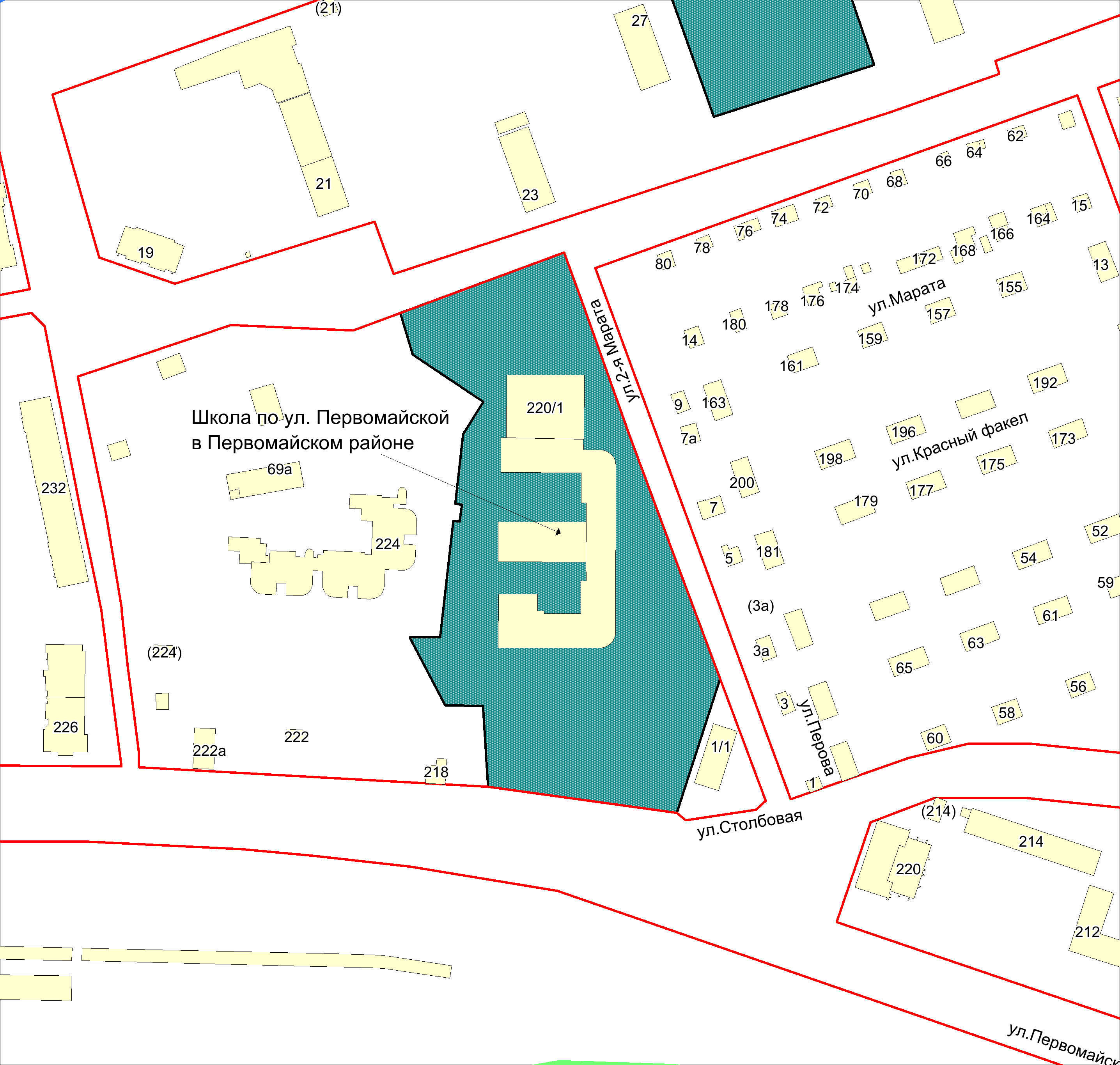 Масштаб 1:4500
____________________
Приложение 88
к Перечню мероприятий (инвестиционных проектов) по проектированию, строительству и реконструкции объектов социальной инфраструктуры города Новосибирска
Фрагмент карты города Новосибирска
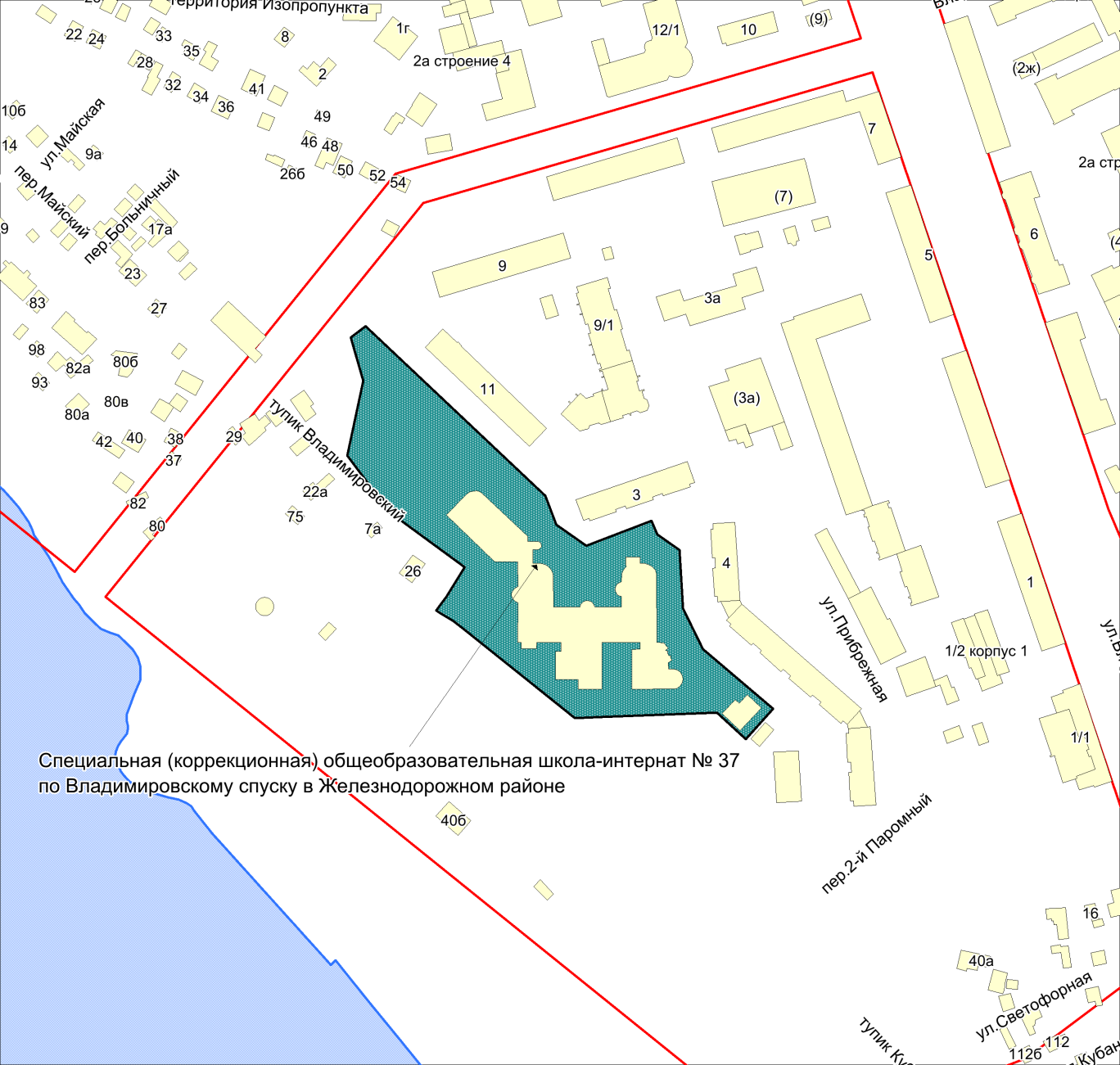 Масштаб 1:4500
____________________
Приложение 91
к Перечню мероприятий (инвестиционных проектов) по проектированию, строительству и реконструкции объектов социальной инфраструктуры города Новосибирска
Фрагмент карты города Новосибирска
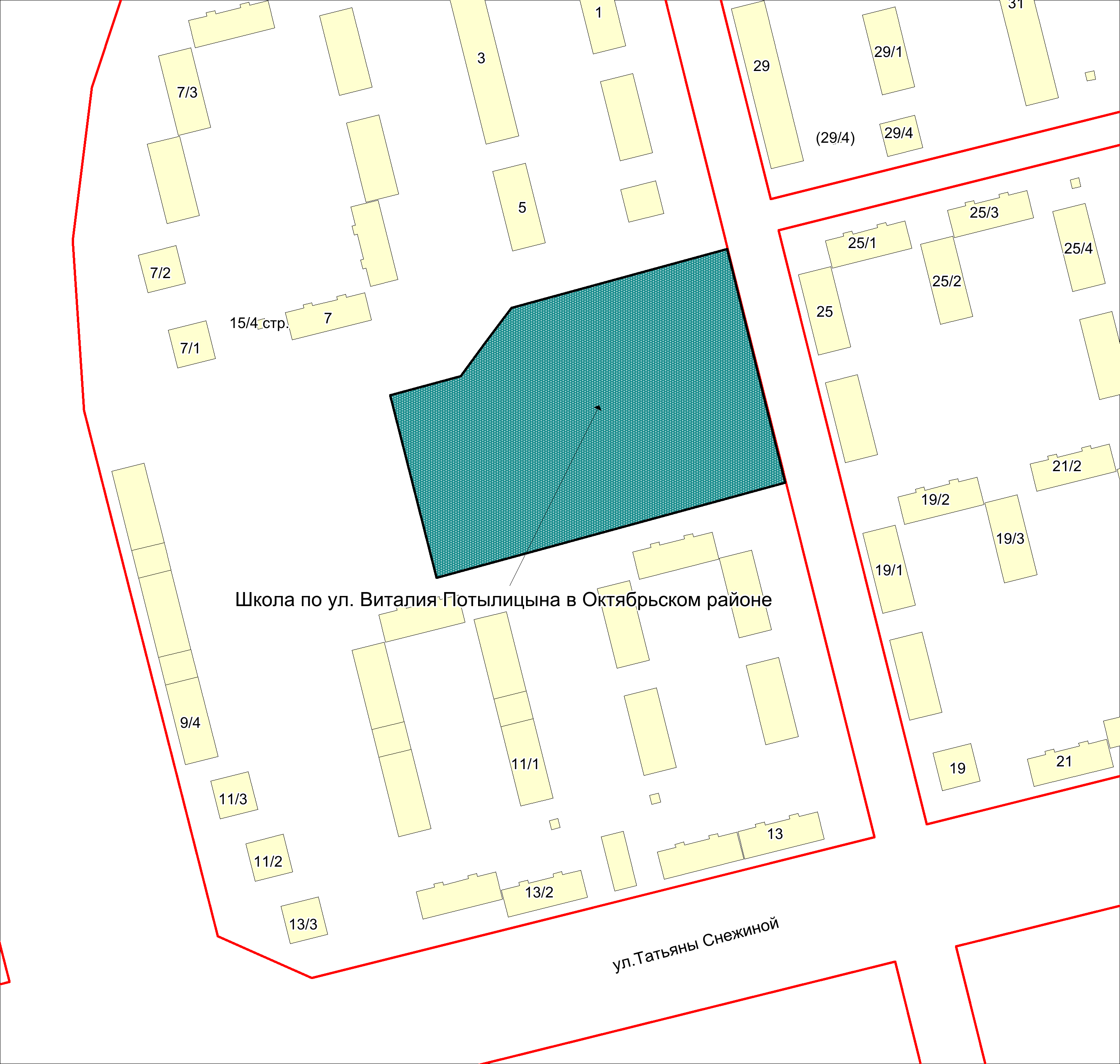 Масштаб 1:4500
____________________
Приложение 107
к Перечню мероприятий (инвестиционных проектов) по проектированию, строительству и реконструкции объектов социальной инфраструктуры города Новосибирска
Фрагмент карты города Новосибирска
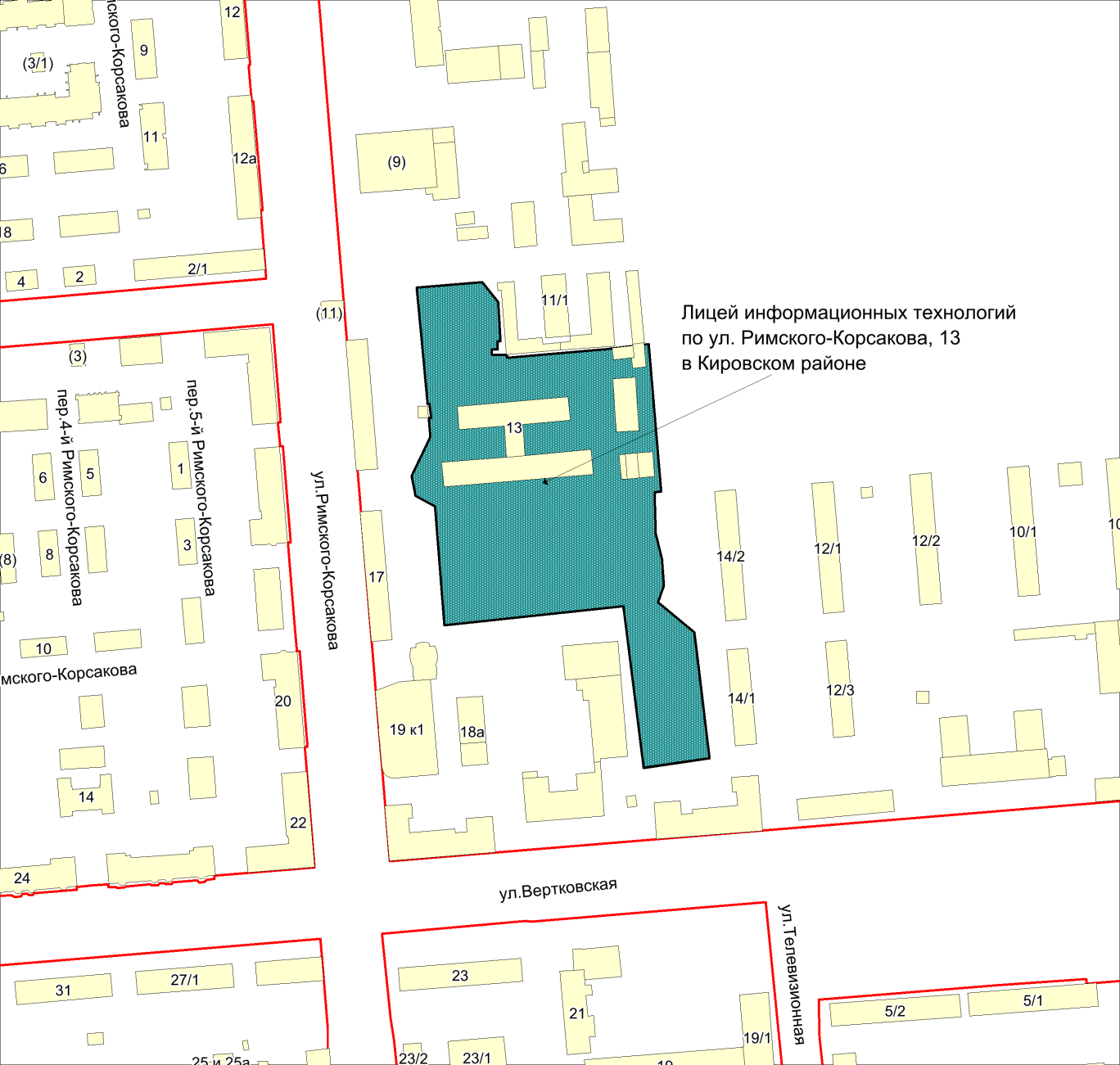 Масштаб 1:4500
____________________
Приложение 110
к Перечню мероприятий (инвестиционных проектов) по проектированию, строительству и реконструкции объектов социальной инфраструктуры города Новосибирска
Фрагмент карты города Новосибирска
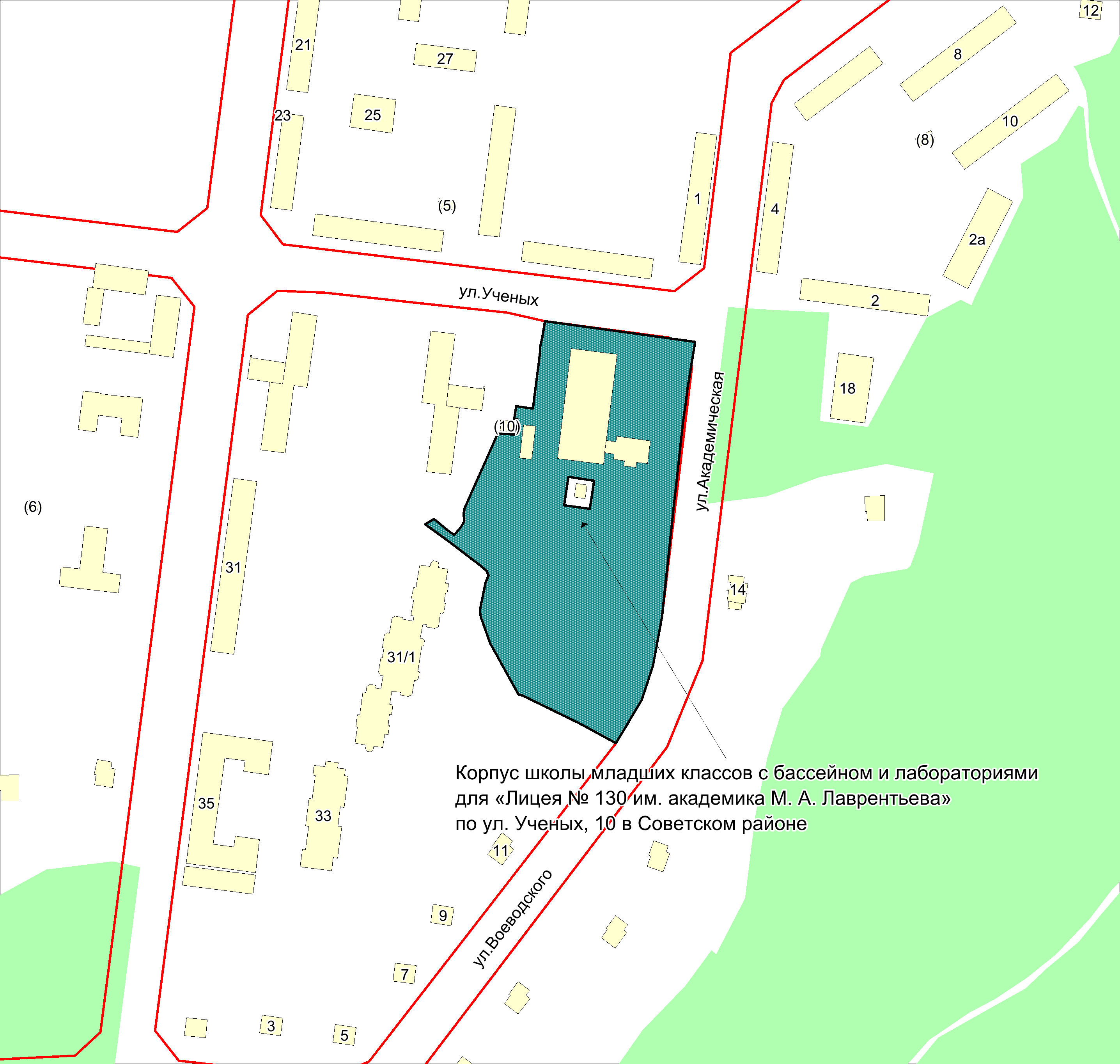 Масштаб 1:4500
____________________
Приложение 120
к Перечню мероприятий (инвестиционных проектов) по проектированию, строительству и реконструкции объектов социальной инфраструктуры города Новосибирска
Фрагмент карты города Новосибирска
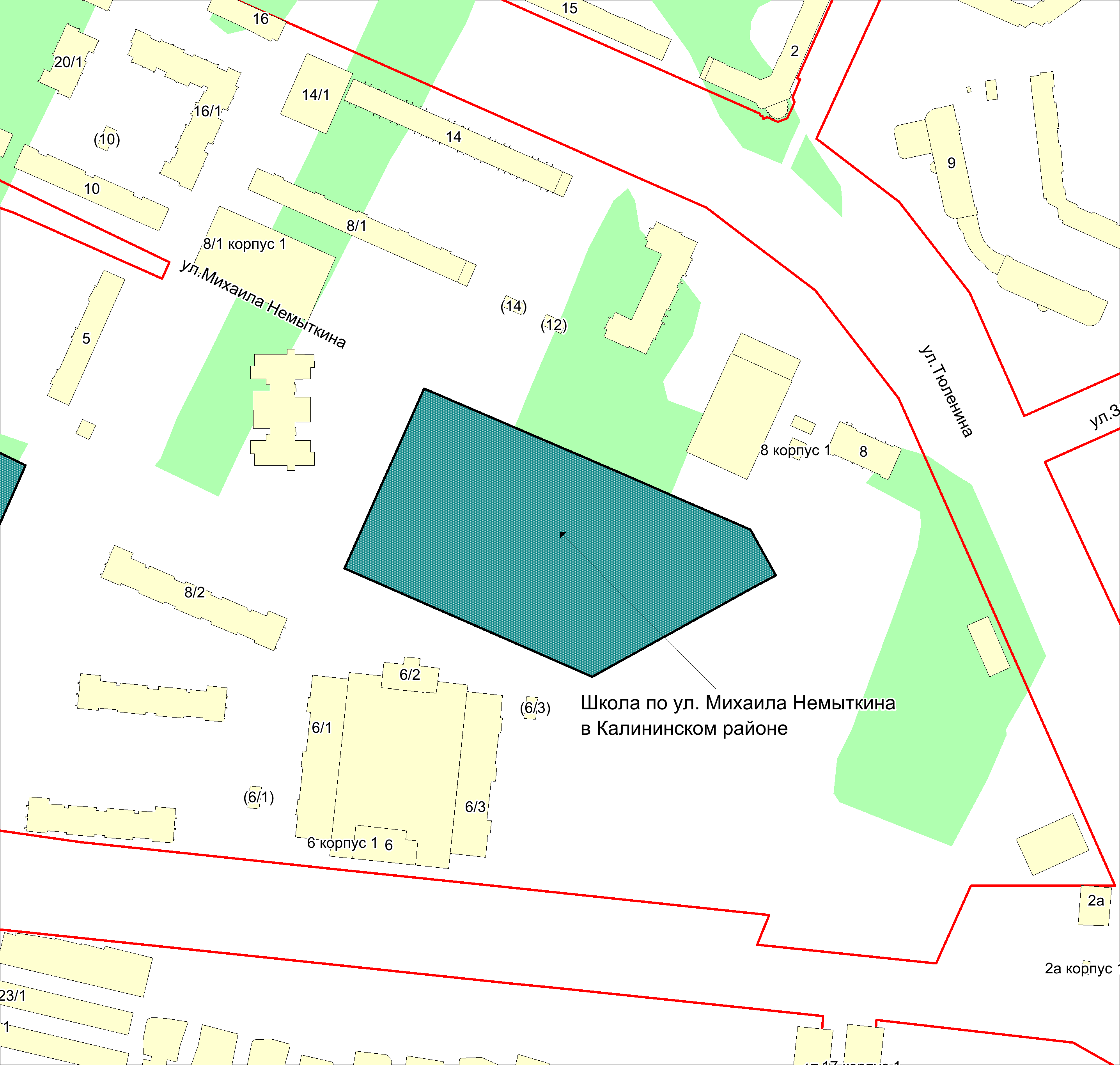 Масштаб 1:4500
____________________
Приложение 122
к Перечню мероприятий (инвестиционных проектов) по проектированию, строительству и реконструкции объектов социальной инфраструктуры города Новосибирска
Фрагмент карты города Новосибирска
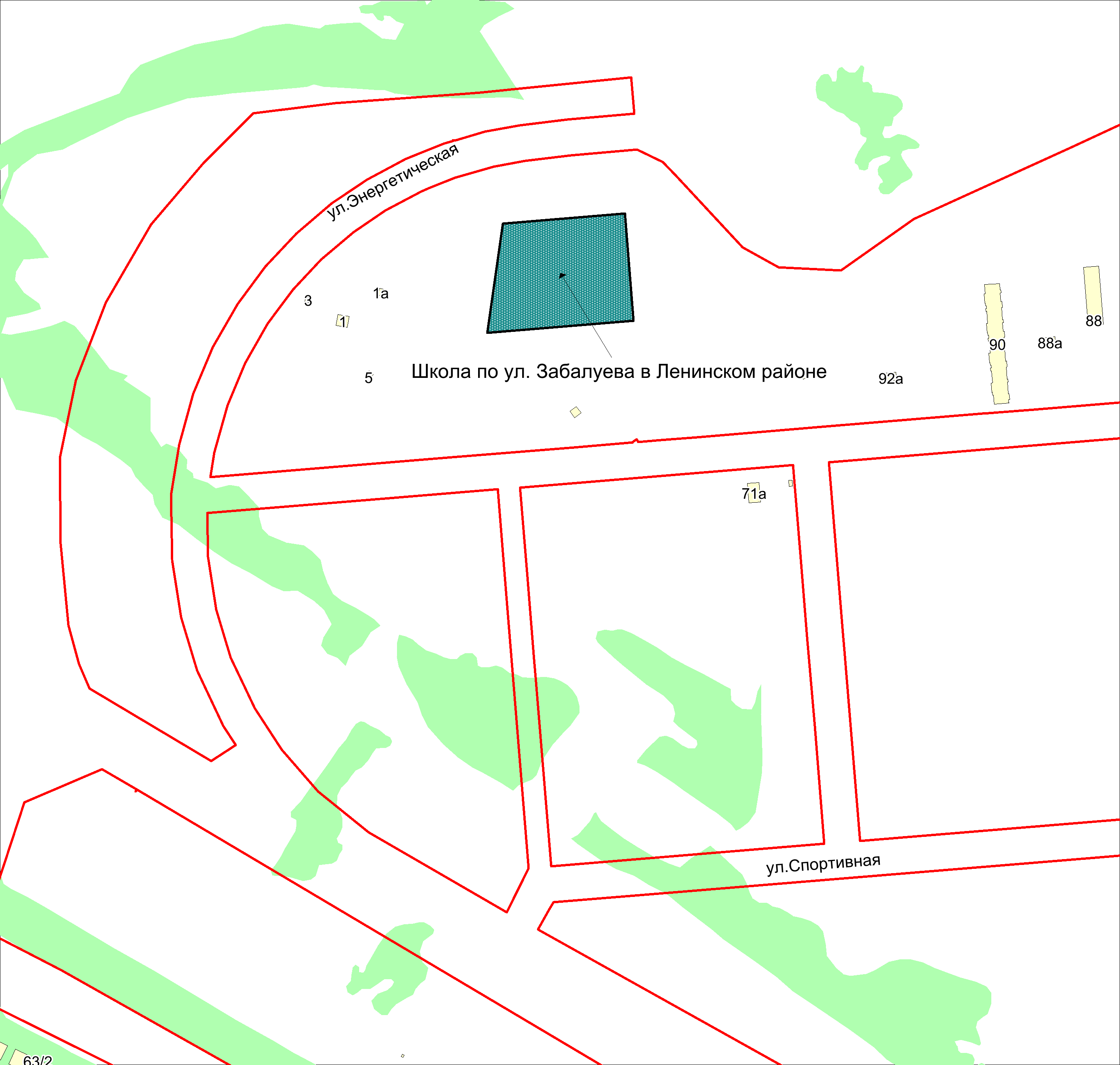 Масштаб 1:4500
____________________
Приложение 123
к Перечню мероприятий (инвестиционных проектов) по проектированию, строительству и реконструкции объектов социальной инфраструктуры города Новосибирска
Фрагмент карты города Новосибирска
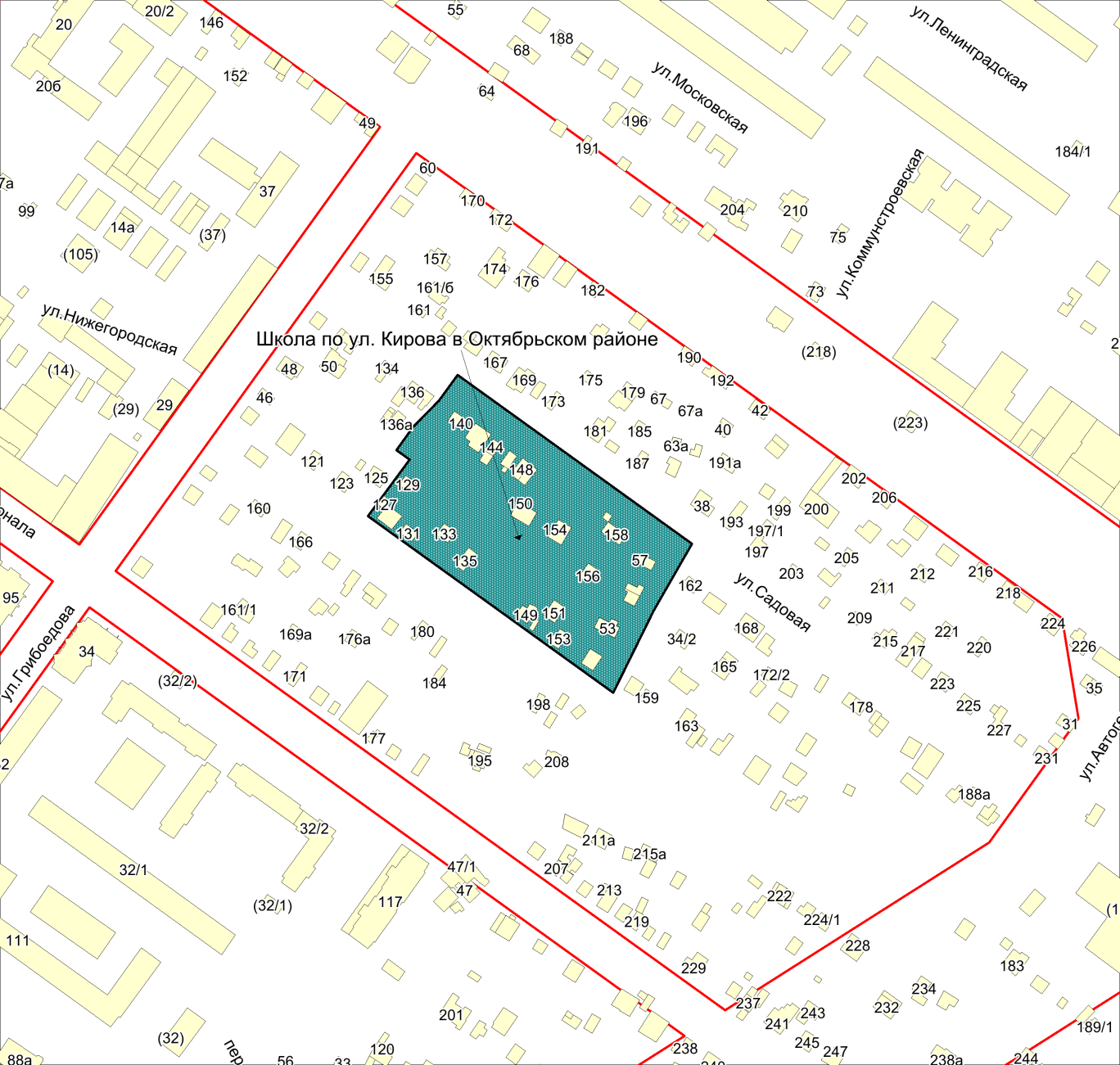 Масштаб 1:4500
____________________
Приложение 124
к Перечню мероприятий (инвестиционных проектов) по проектированию, строительству и реконструкции объектов социальной инфраструктуры города Новосибирска
Фрагмент карты города Новосибирска
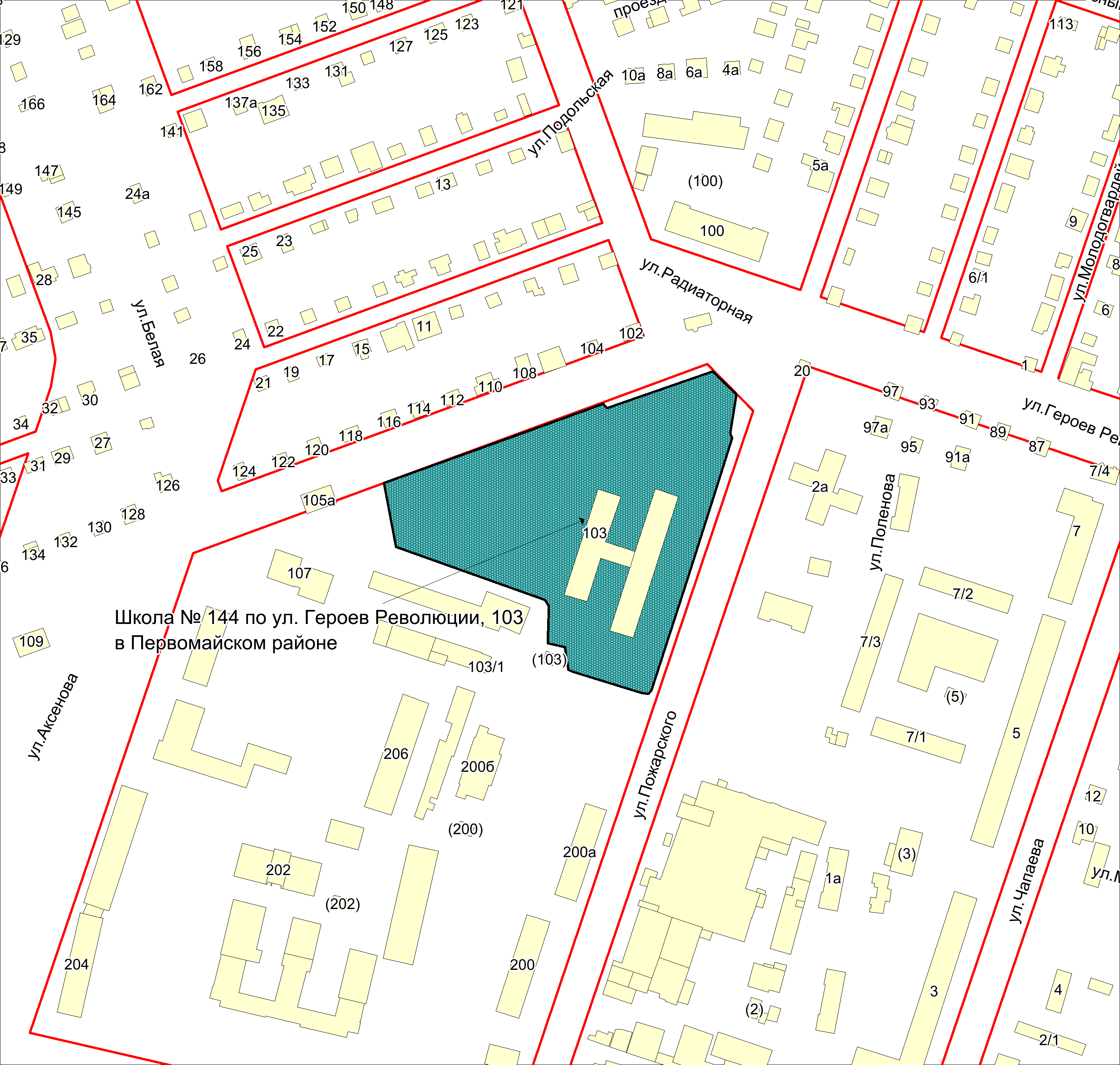 Масштаб 1:4500
____________________
Приложение 133
к Перечню мероприятий (инвестиционных проектов) по проектированию, строительству и реконструкции объектов социальной инфраструктуры города Новосибирска
Фрагмент карты города Новосибирска
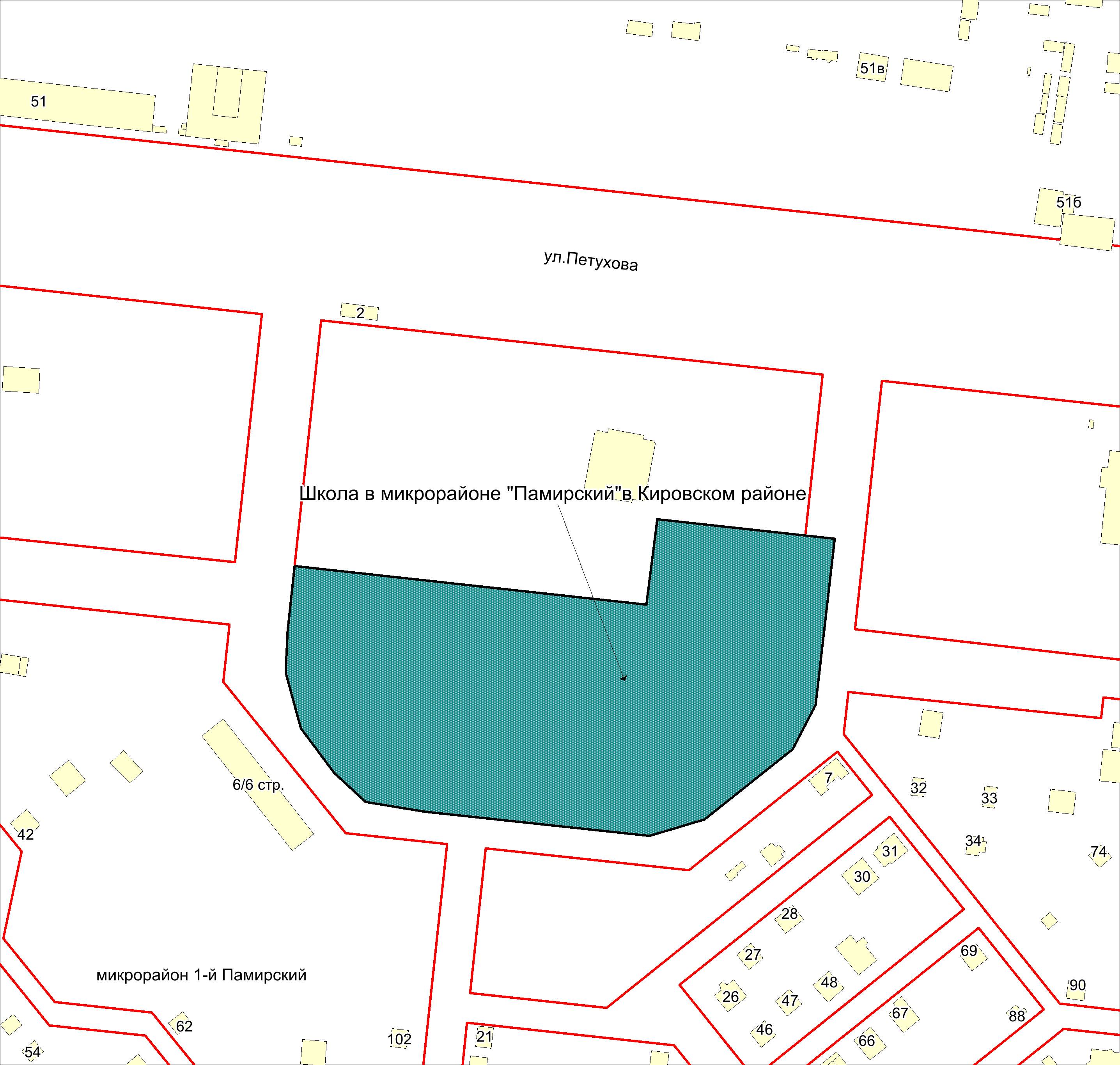 Масштаб 1:4500
____________________
Приложение 138
к Перечню мероприятий (инвестиционных проектов) по проектированию, строительству и реконструкции объектов социальной инфраструктуры города Новосибирска
Фрагмент карты города Новосибирска
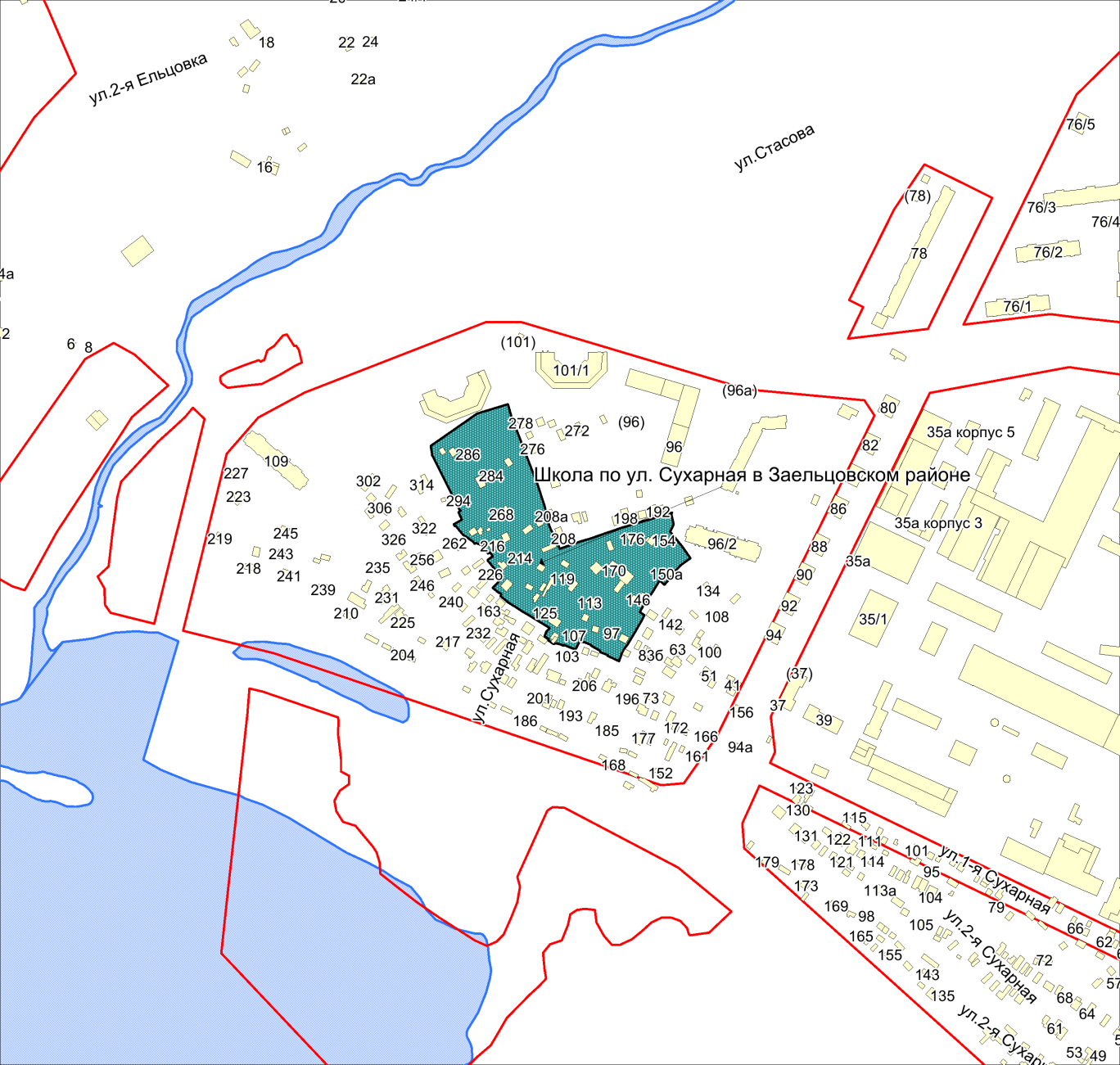 Масштаб 1:4500
____________________
Приложение 140
к Перечню мероприятий (инвестиционных проектов) по проектированию, строительству и реконструкции объектов социальной инфраструктуры города Новосибирска
Фрагмент карты города Новосибирска
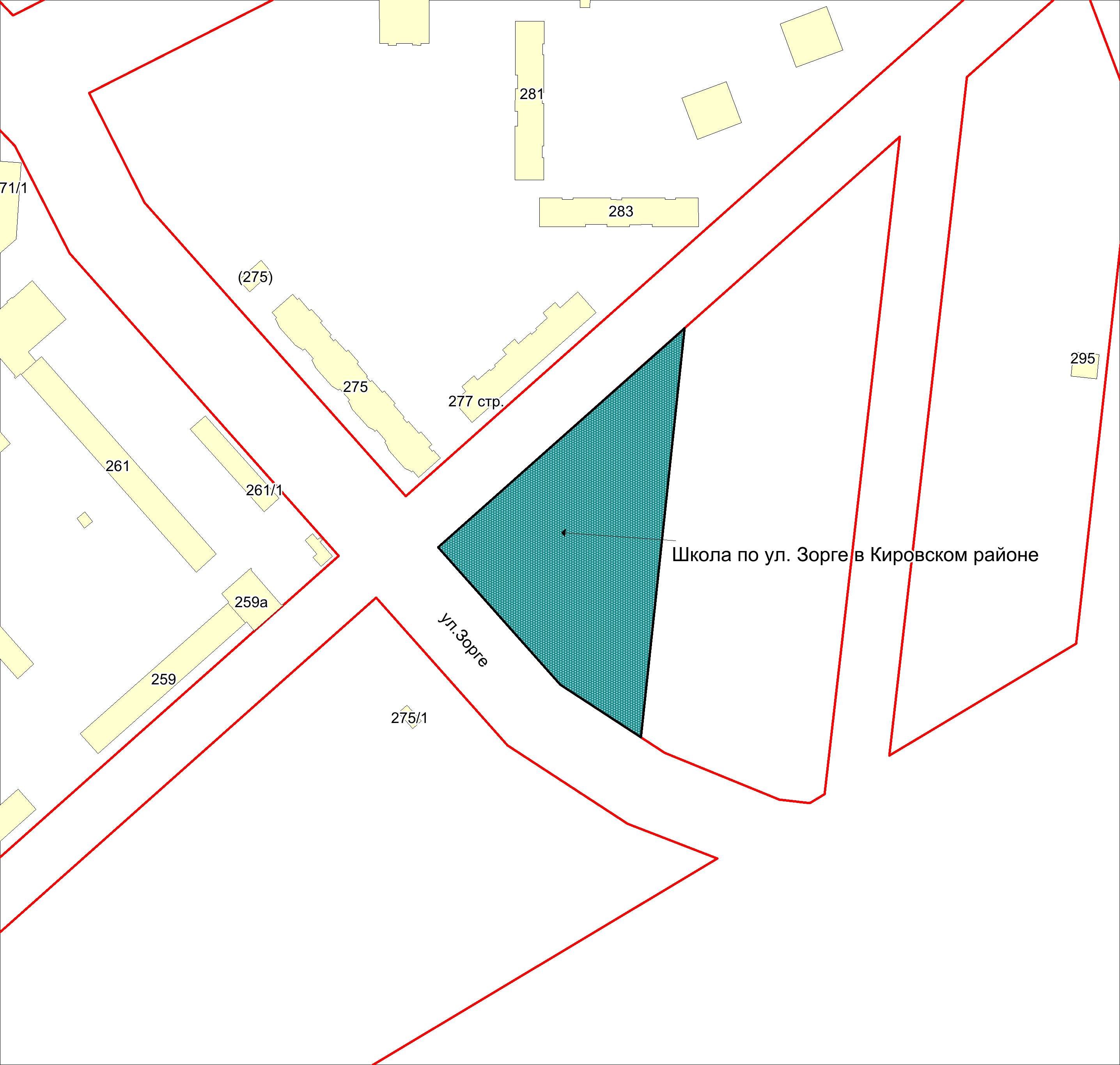 Масштаб 1:4500
____________________
Приложение 141
к Перечню мероприятий (инвестиционных проектов) по проектированию, строительству и реконструкции объектов социальной инфраструктуры города Новосибирска
Фрагмент карты города Новосибирска
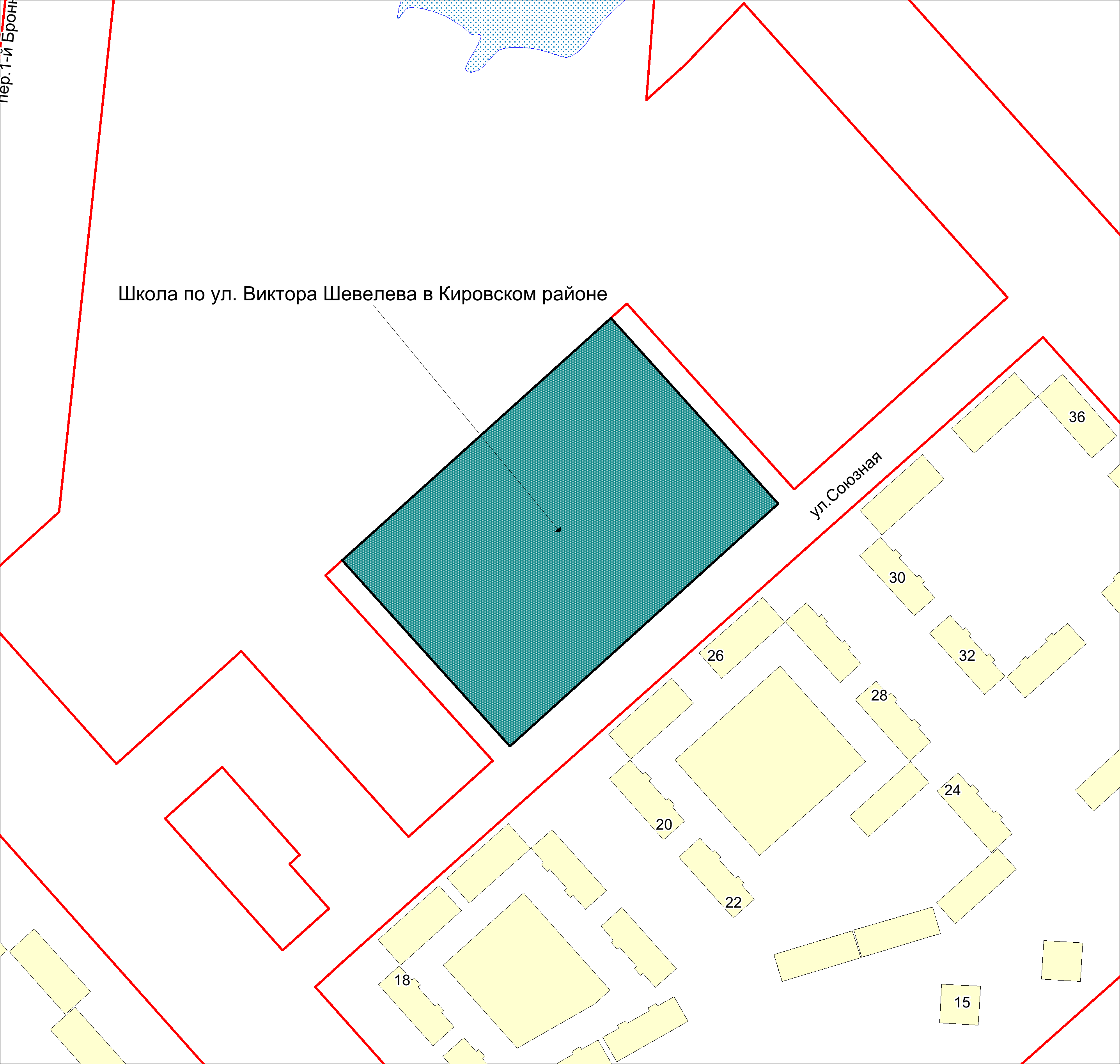 Масштаб 1:4500
____________________
Приложение 160.5
к Перечню мероприятий (инвестиционных проектов) по проектированию, строительству и реконструкции объектов социальной инфраструктуры города Новосибирска
Фрагмент карты города Новосибирска
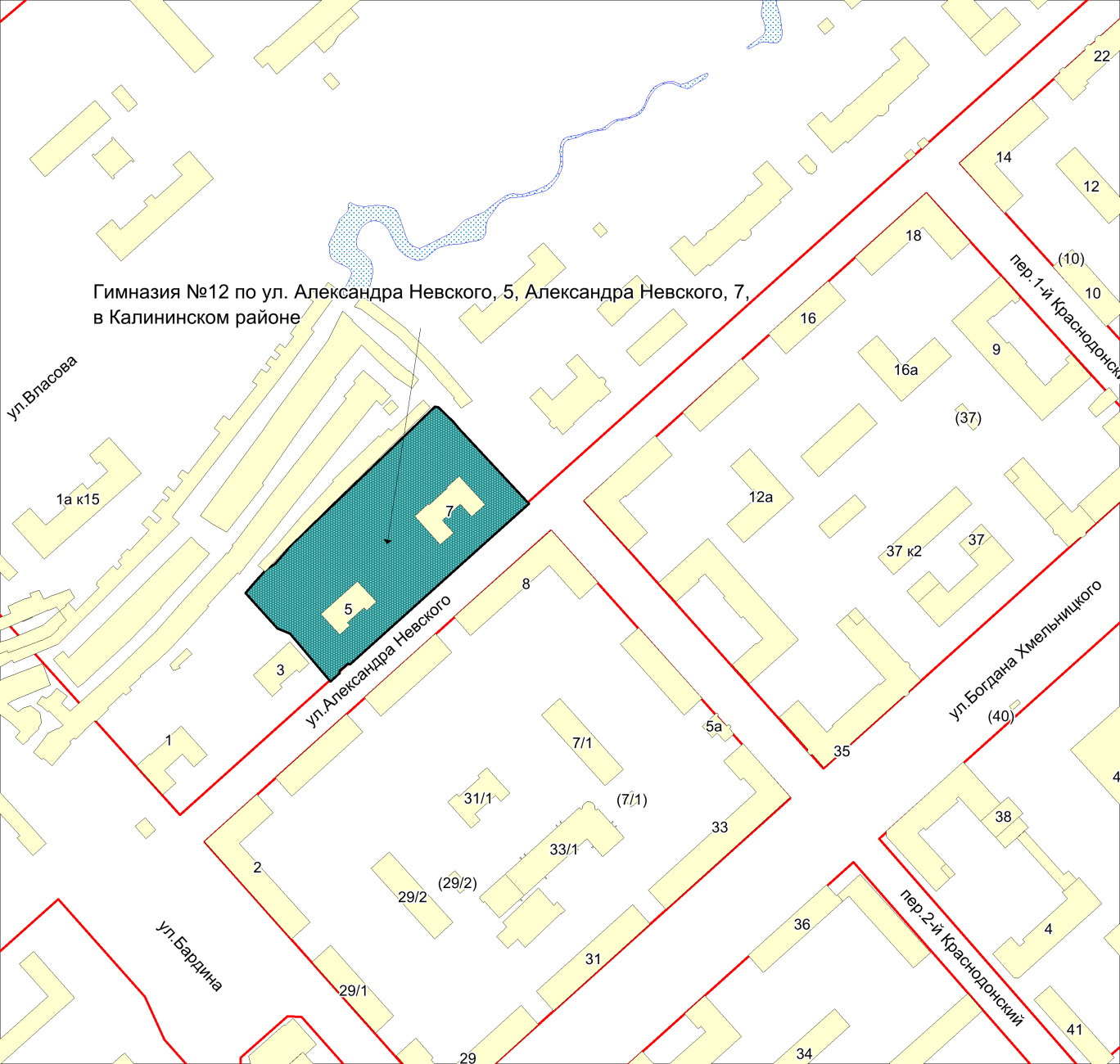 Масштаб 1:4500
____________________
Приложение 160.8
к Перечню мероприятий (инвестиционных проектов) по проектированию, строительству и реконструкции объектов социальной инфраструктуры города Новосибирска
Фрагмент карты города Новосибирска
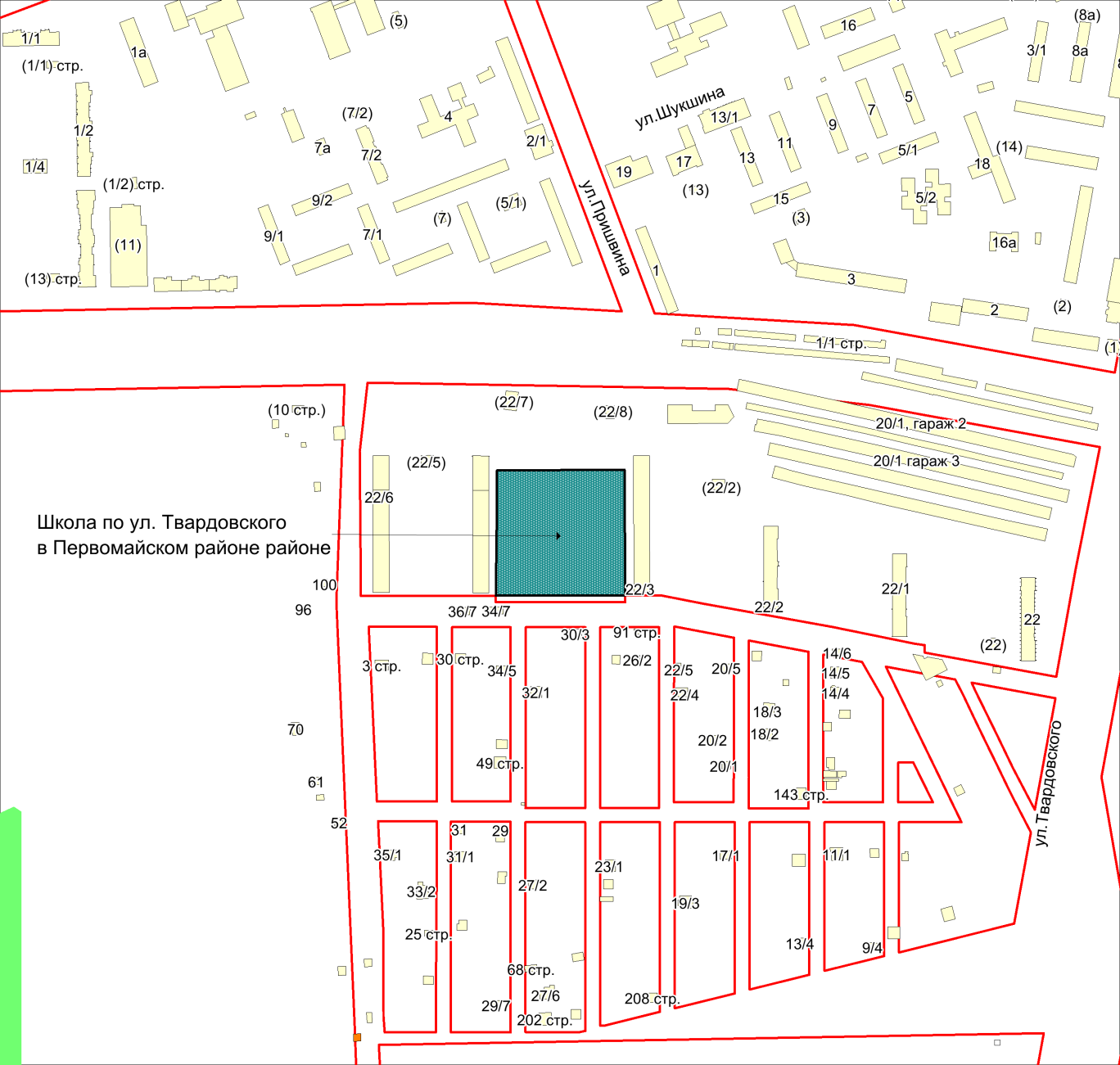 Масштаб 1:4500
____________________
Приложение 160.9
к Перечню мероприятий (инвестиционных проектов) по проектированию, строительству и реконструкции объектов социальной инфраструктуры города Новосибирска
Фрагмент карты города Новосибирска
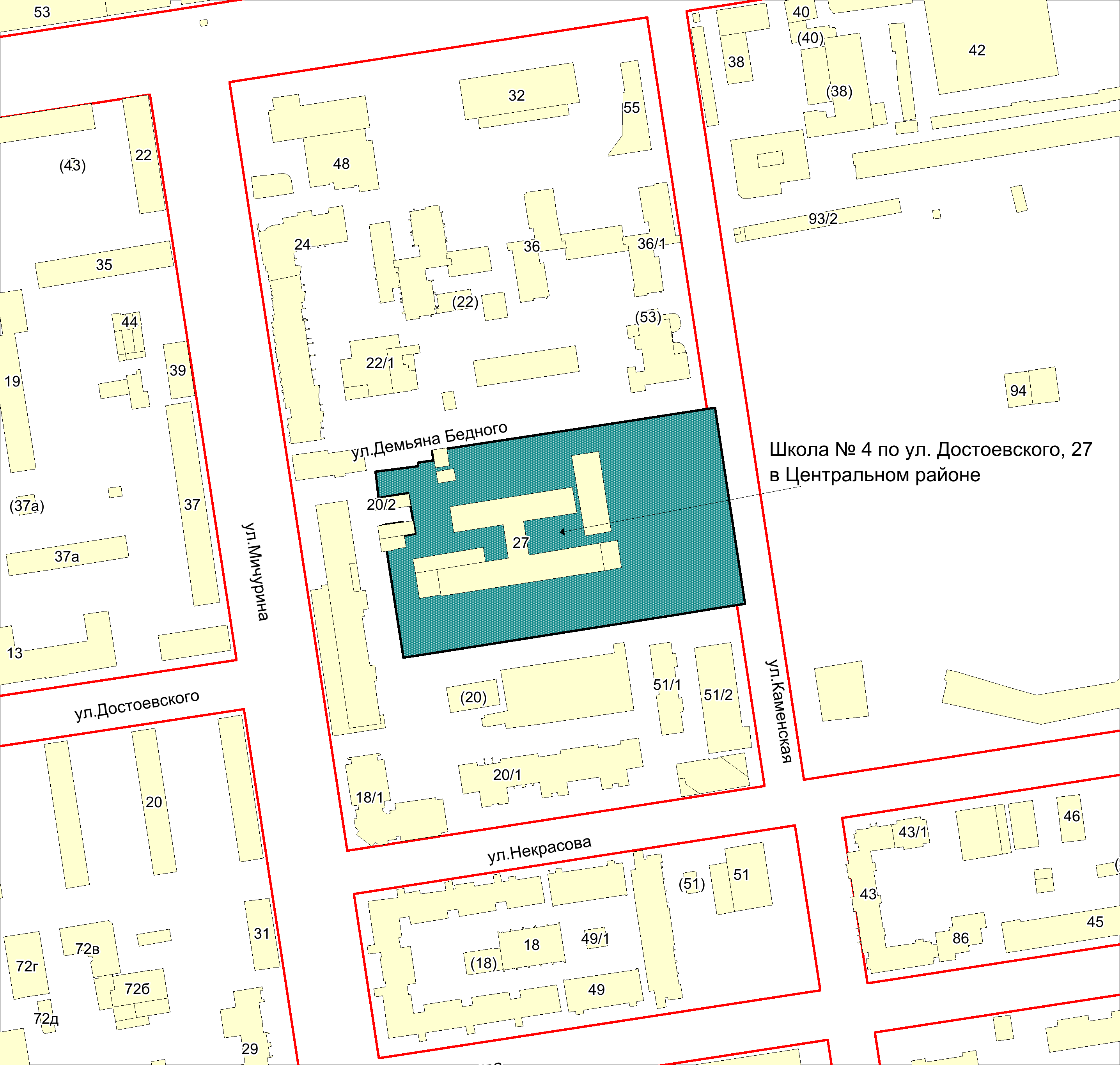 Масштаб 1:4500
____________________
Приложение 160.10
к Перечню мероприятий (инвестиционных проектов) по проектированию, строительству и реконструкции объектов социальной инфраструктуры города Новосибирска
Фрагмент карты города Новосибирска
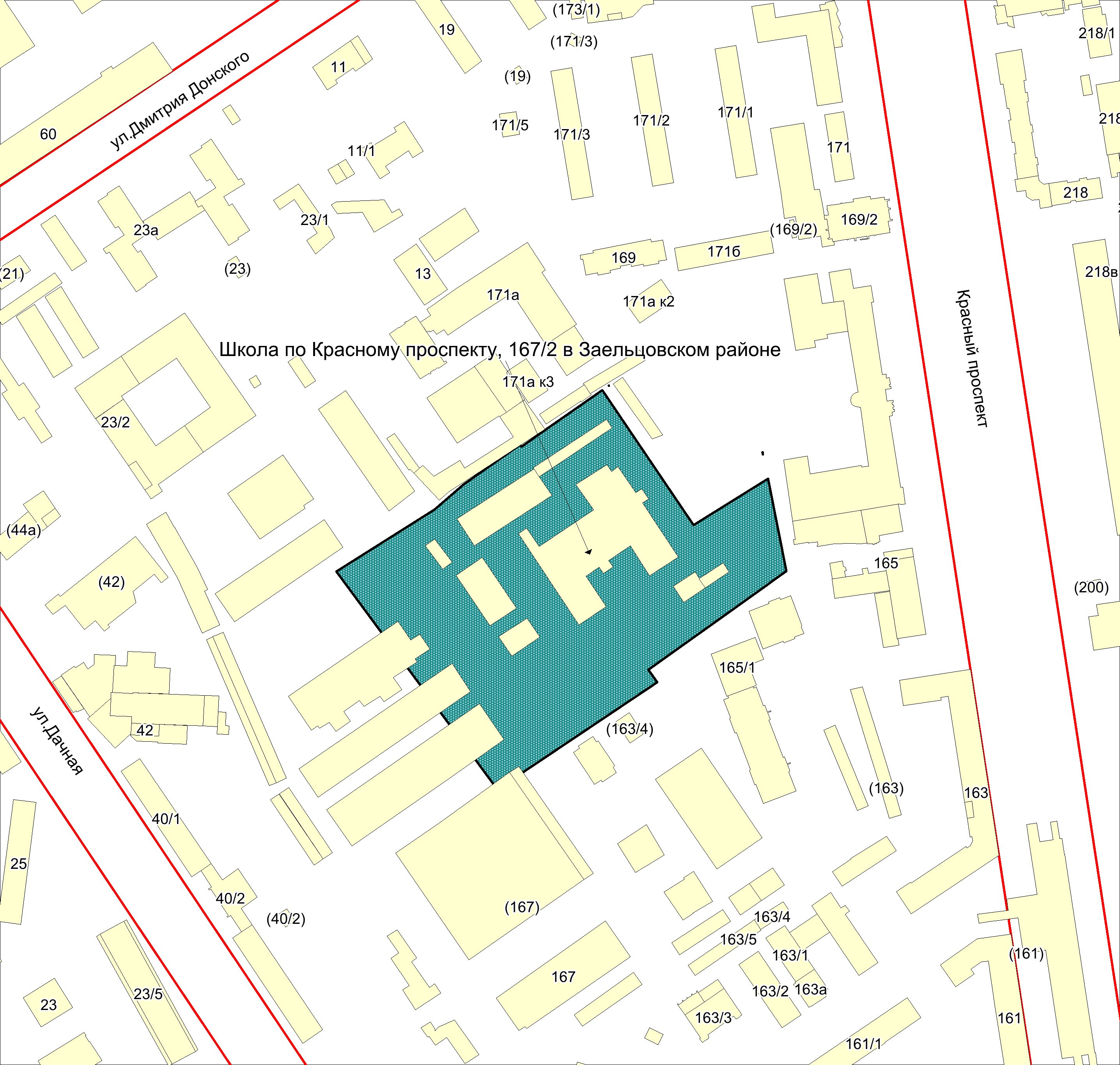 Масштаб 1:4500
____________________
Приложение 160.11
к Перечню мероприятий (инвестиционных проектов) по проектированию, строительству и реконструкции объектов социальной инфраструктуры города Новосибирска
Фрагмент карты города Новосибирска
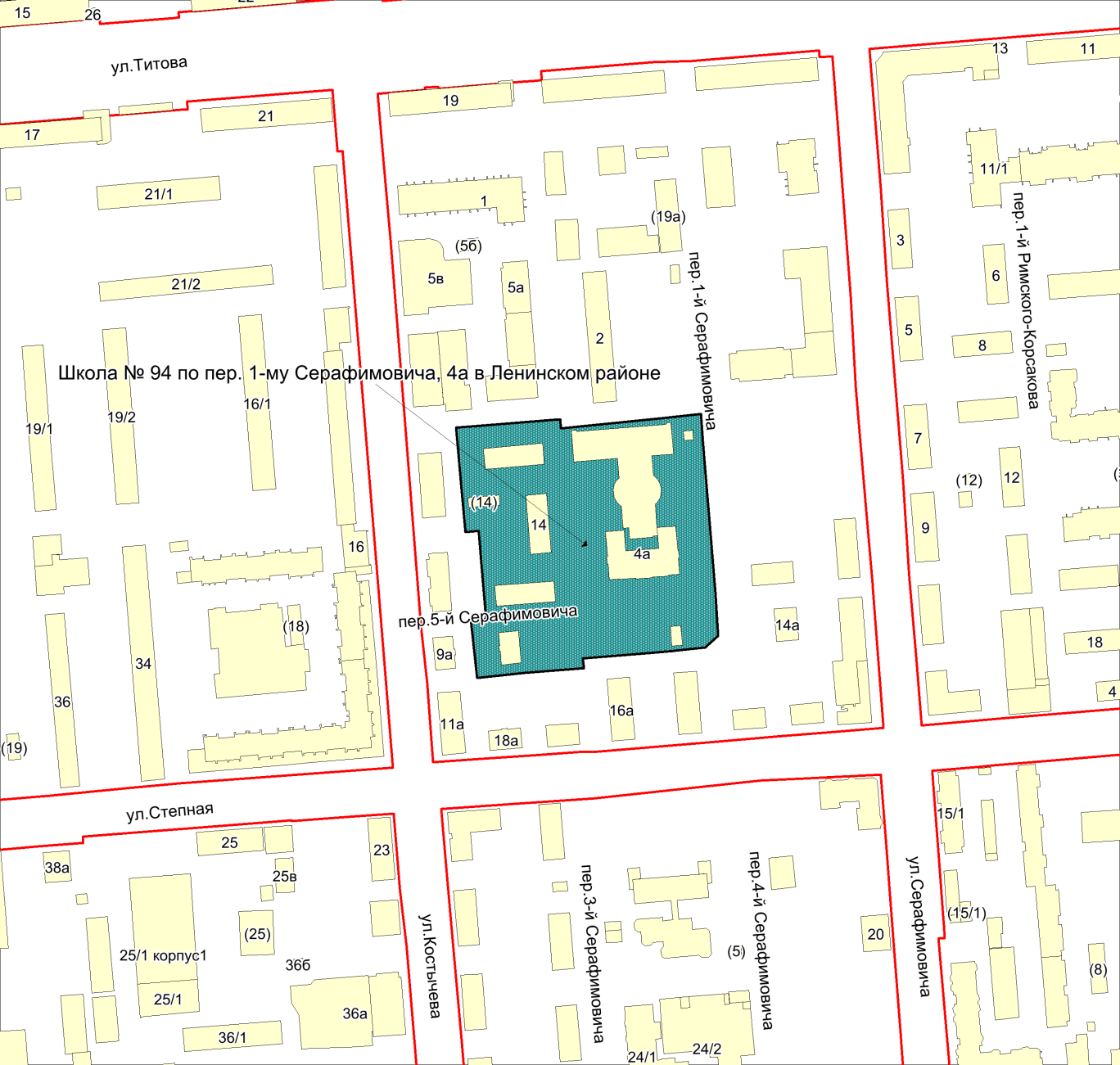 Масштаб 1:4500
____________________
Приложение 160.12
к Перечню мероприятий (инвестиционных проектов) по проектированию, строительству и реконструкции объектов социальной инфраструктуры города Новосибирска
Фрагмент карты города Новосибирска
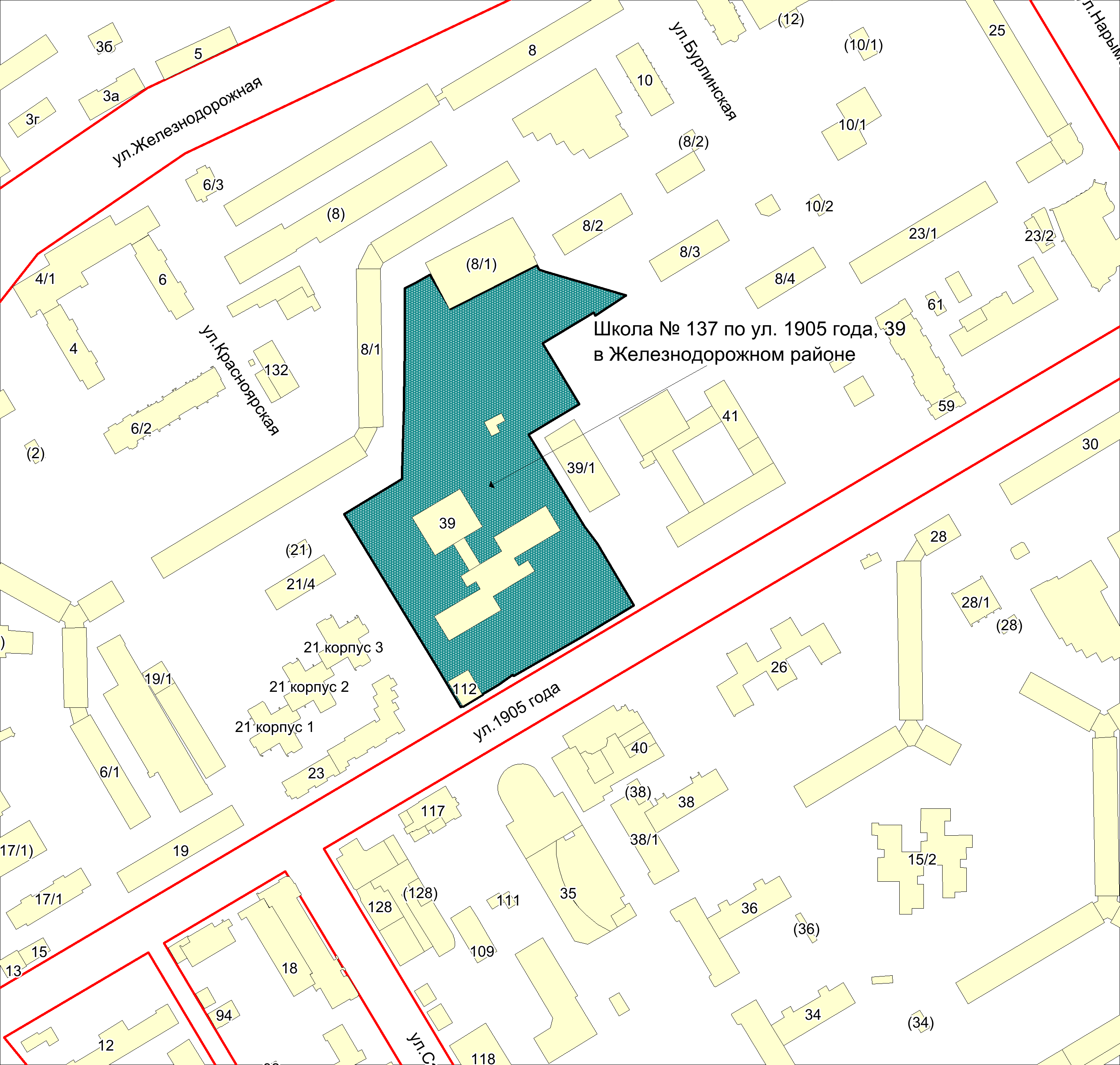 Масштаб 1:4500
____________________
Приложение 161
к Перечню мероприятий (инвестиционных проектов) по проектированию, строительству и реконструкции объектов социальной инфраструктуры города Новосибирска
Фрагмент карты города Новосибирска
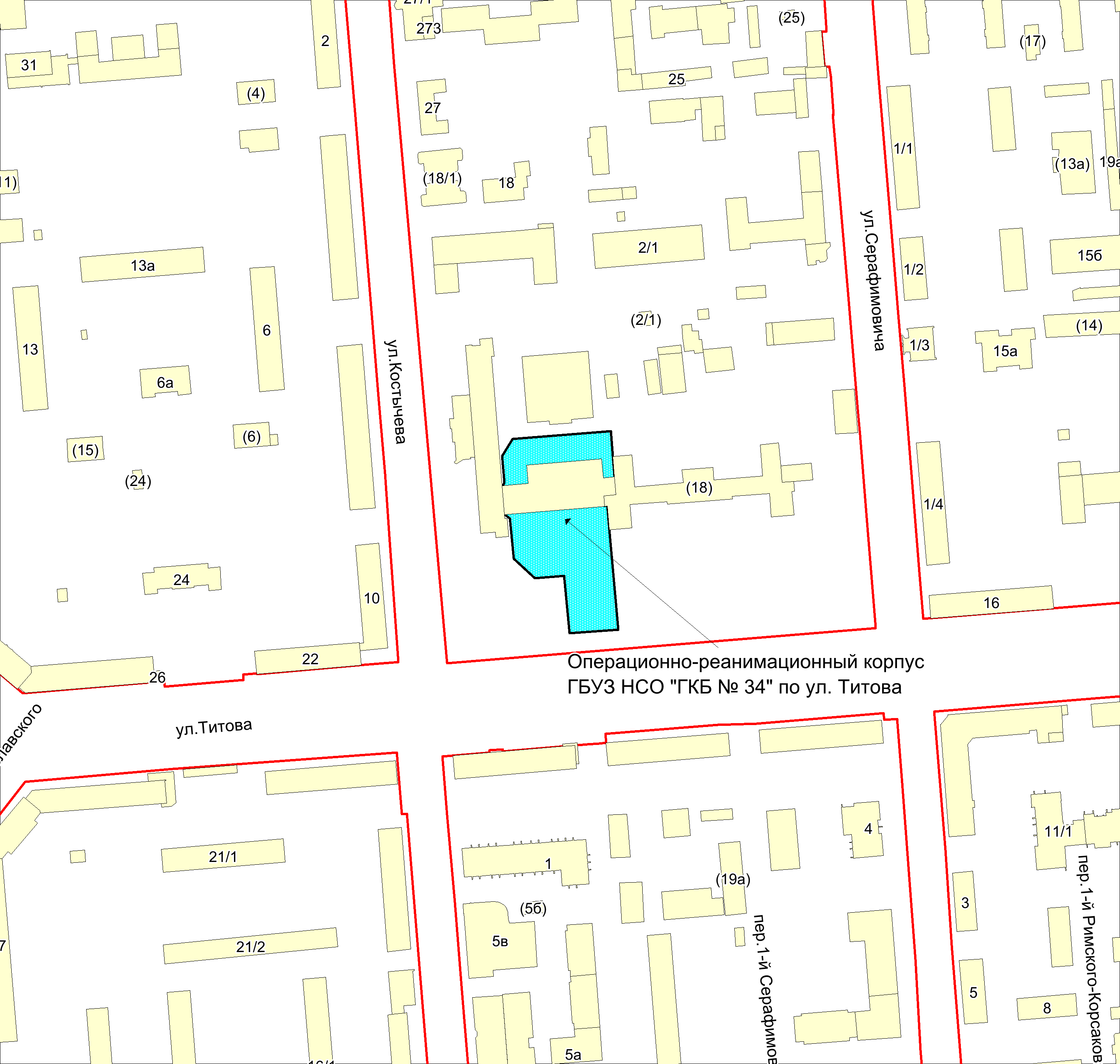 Масштаб 1:4500
____________________
Приложение 162
к Перечню мероприятий (инвестиционных проектов) по проектированию, строительству и реконструкции объектов социальной инфраструктуры города Новосибирска
Фрагмент карты города Новосибирска
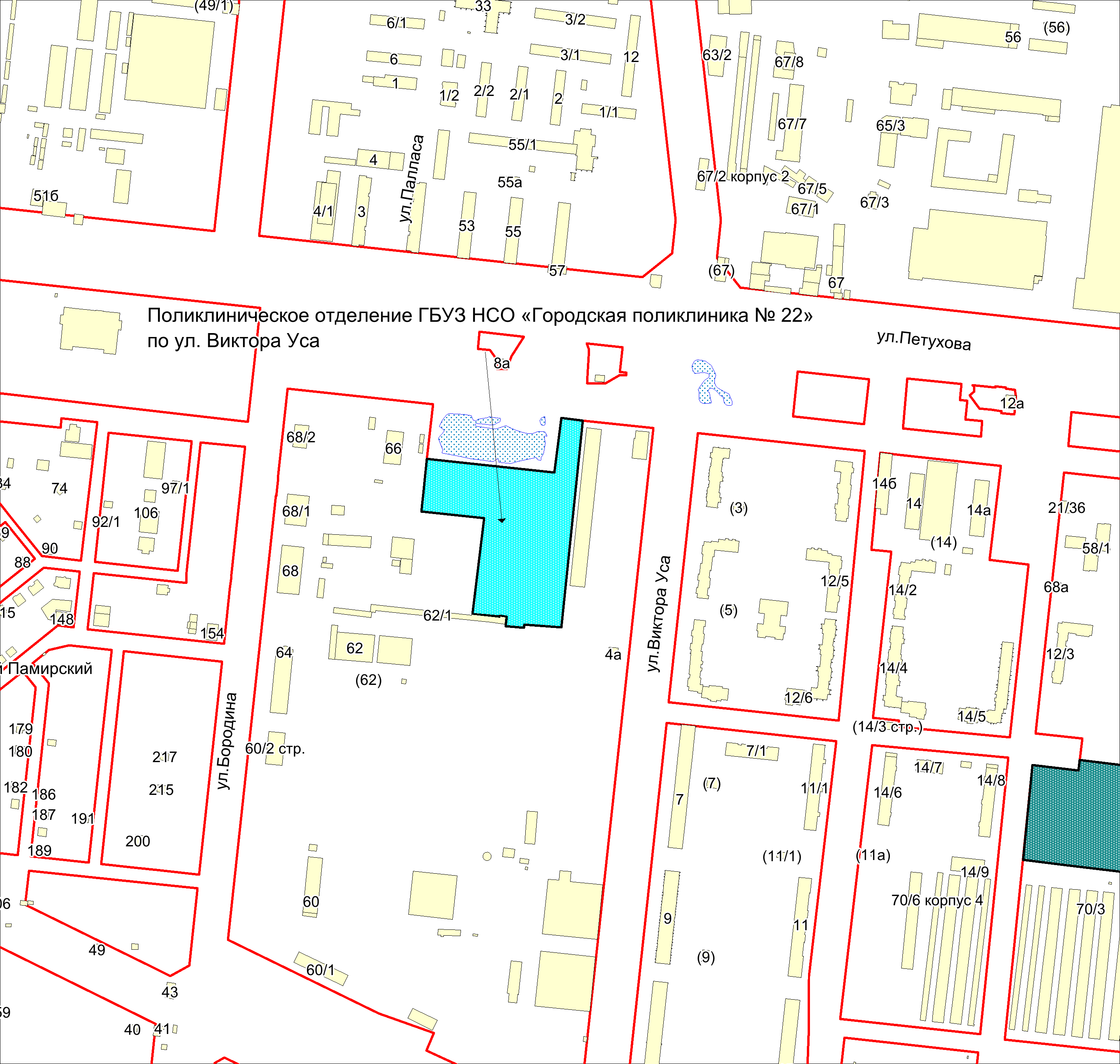 Масштаб 1:4500
____________________
Приложение 165
к Перечню мероприятий (инвестиционных проектов) по проектированию, строительству и реконструкции объектов социальной инфраструктуры города Новосибирска
Фрагмент карты города Новосибирска
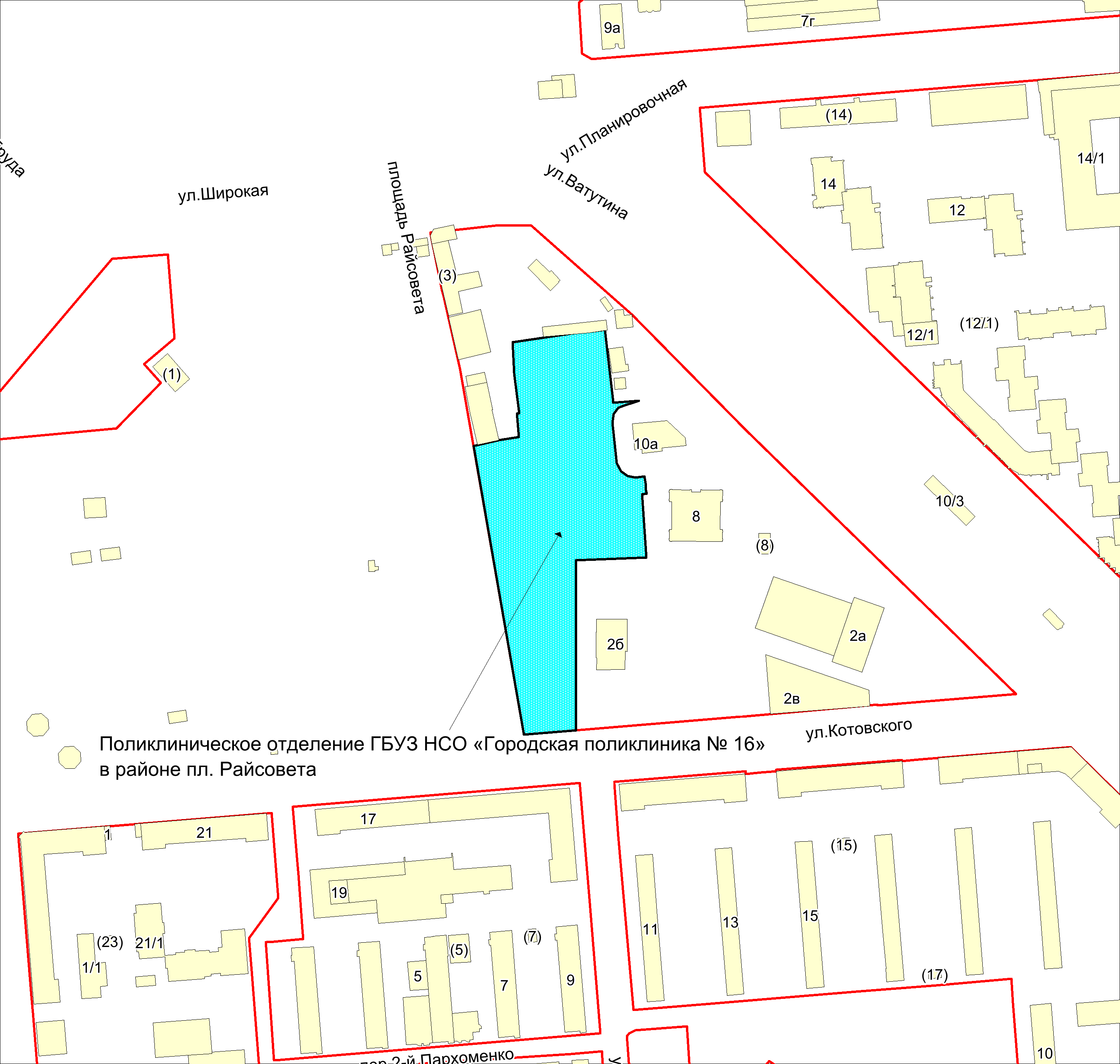 Масштаб 1:4500
____________________
Приложение 166
к Перечню мероприятий (инвестиционных проектов) по проектированию, строительству и реконструкции объектов социальной инфраструктуры города Новосибирска
Фрагмент карты города Новосибирска
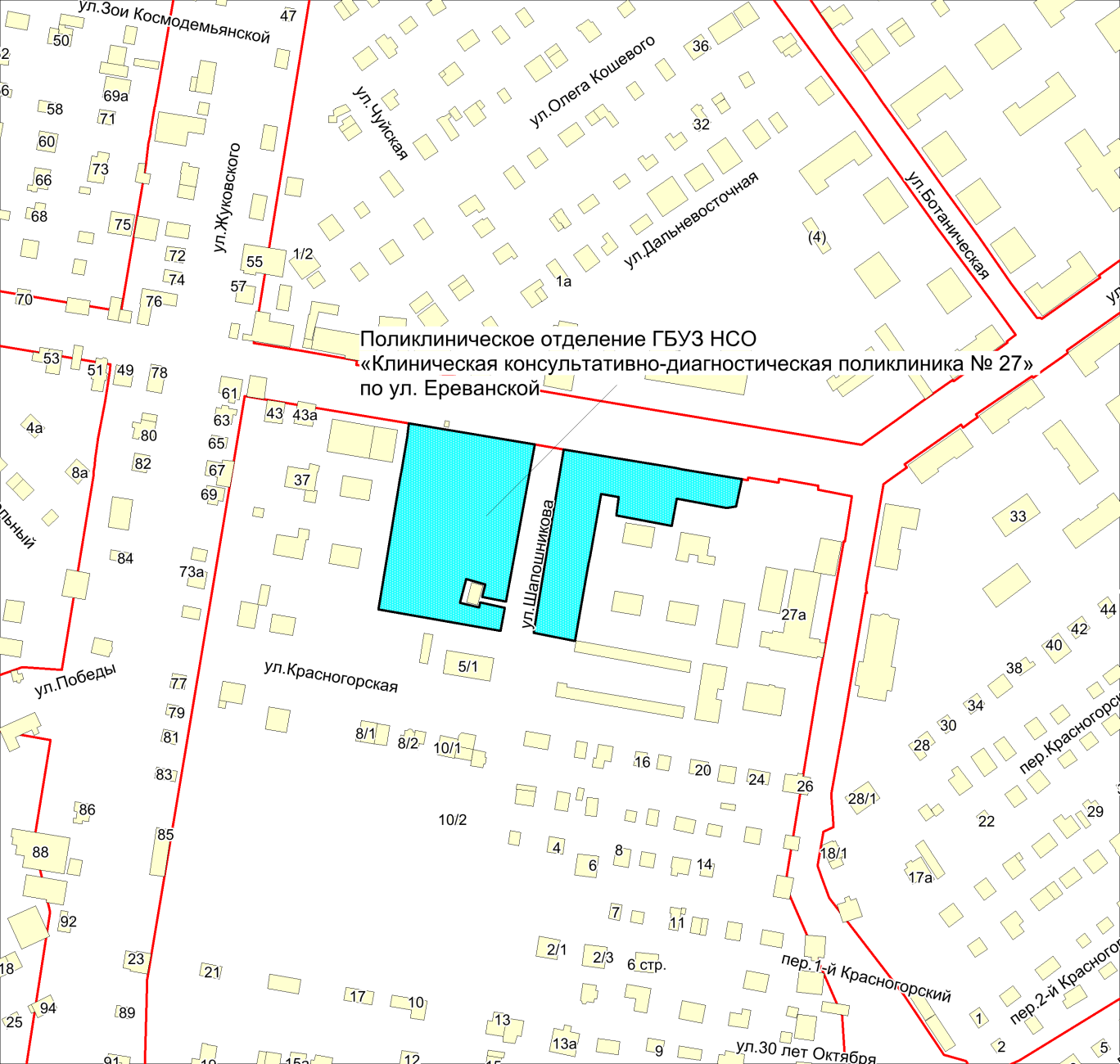 Масштаб 1:4500
____________________
Приложение 167
к Перечню мероприятий (инвестиционных проектов) по проектированию, строительству и реконструкции объектов социальной инфраструктуры города Новосибирска
Фрагмент карты города Новосибирска
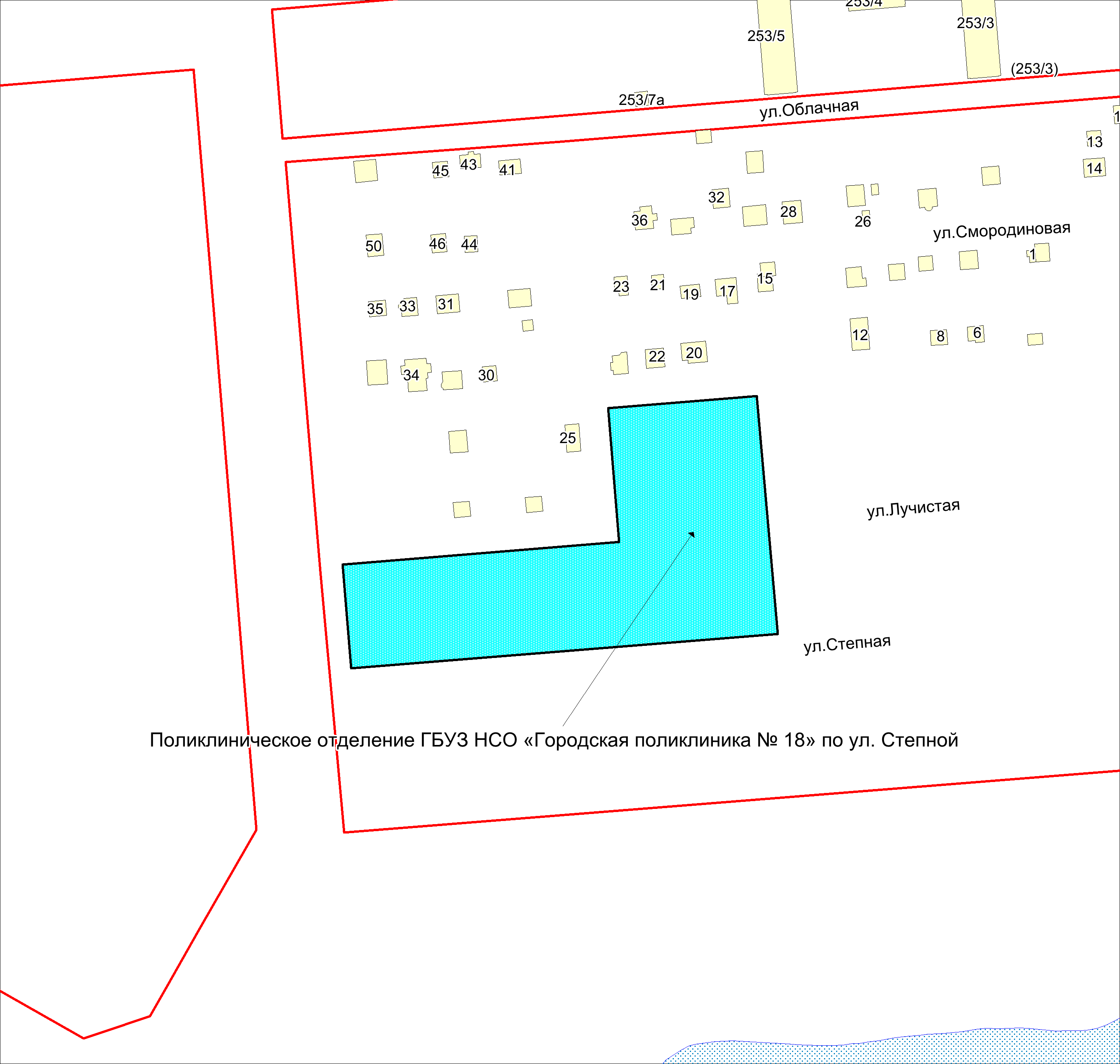 Масштаб 1:4500
____________________
Приложение 169
к Перечню мероприятий (инвестиционных проектов) по проектированию, строительству и реконструкции объектов социальной инфраструктуры города Новосибирска
Фрагмент карты города Новосибирска
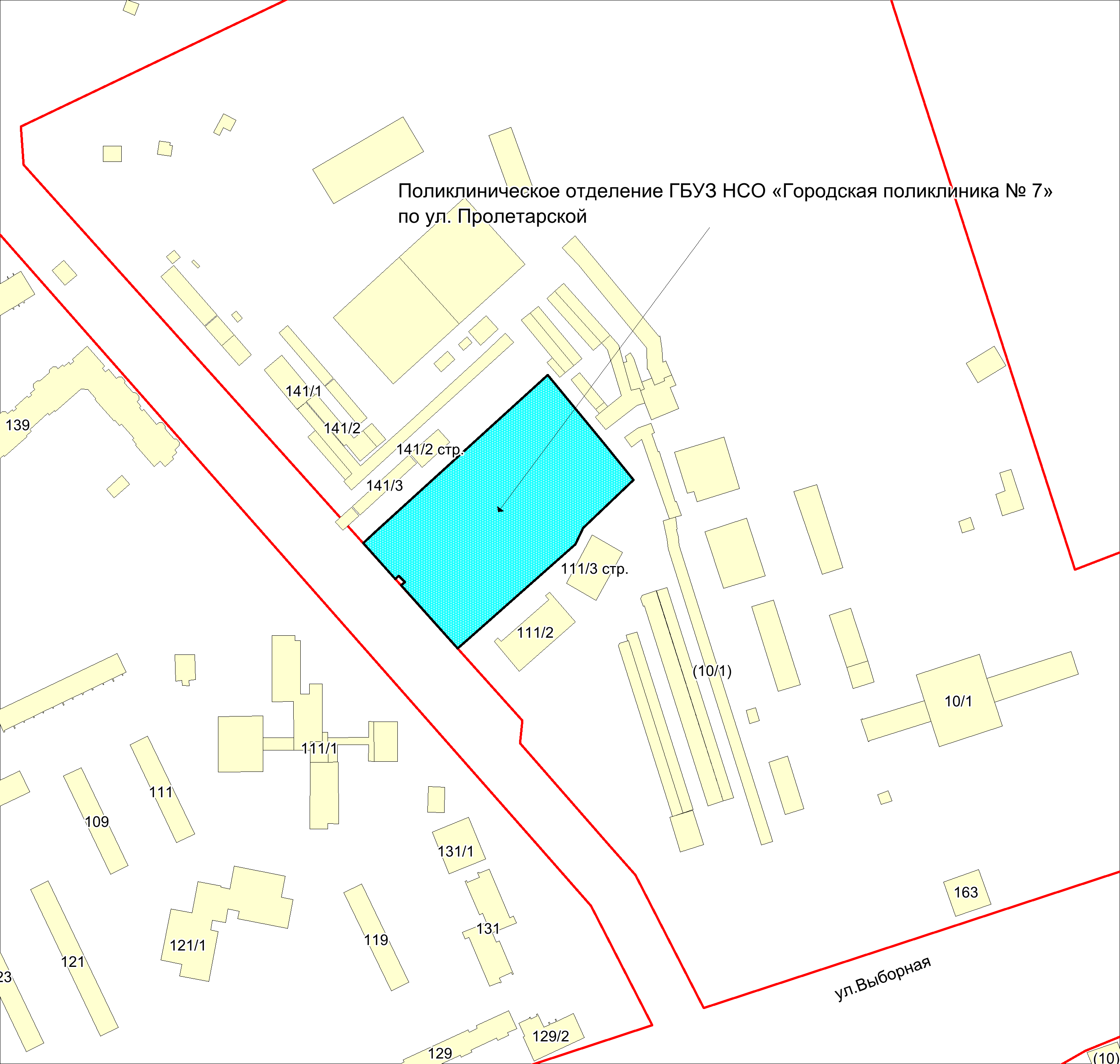 Масштаб 1:4500
____________________
Приложение 210
к Перечню мероприятий (инвестиционных проектов) по проектированию, строительству и реконструкции объектов социальной инфраструктуры города Новосибирска
Фрагмент карты города Новосибирска
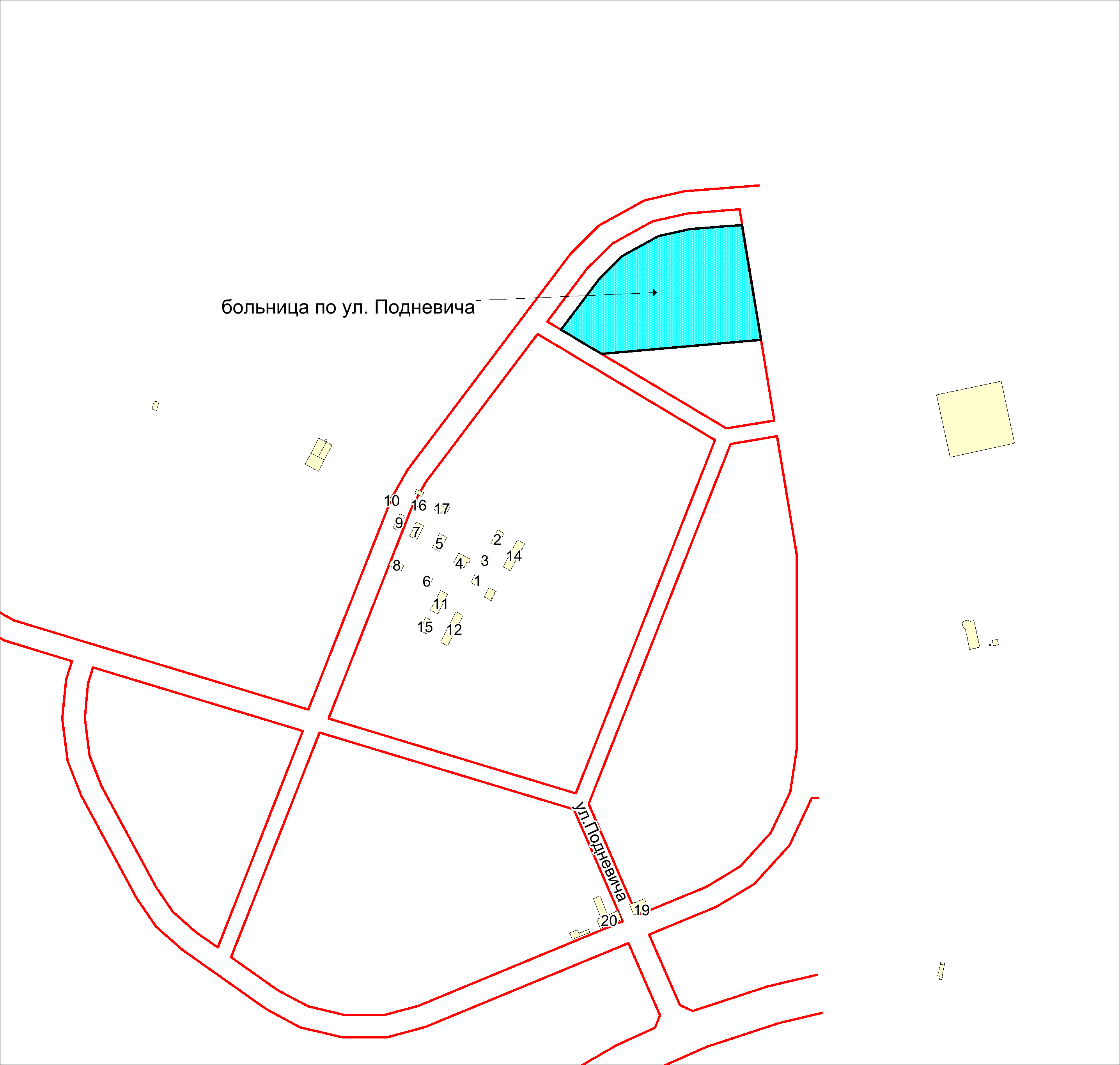 Масштаб 1:4500
____________________
Приложение 247
к Перечню мероприятий (инвестиционных проектов) по проектированию, строительству и реконструкции объектов социальной инфраструктуры города Новосибирска
Фрагмент карты города Новосибирска
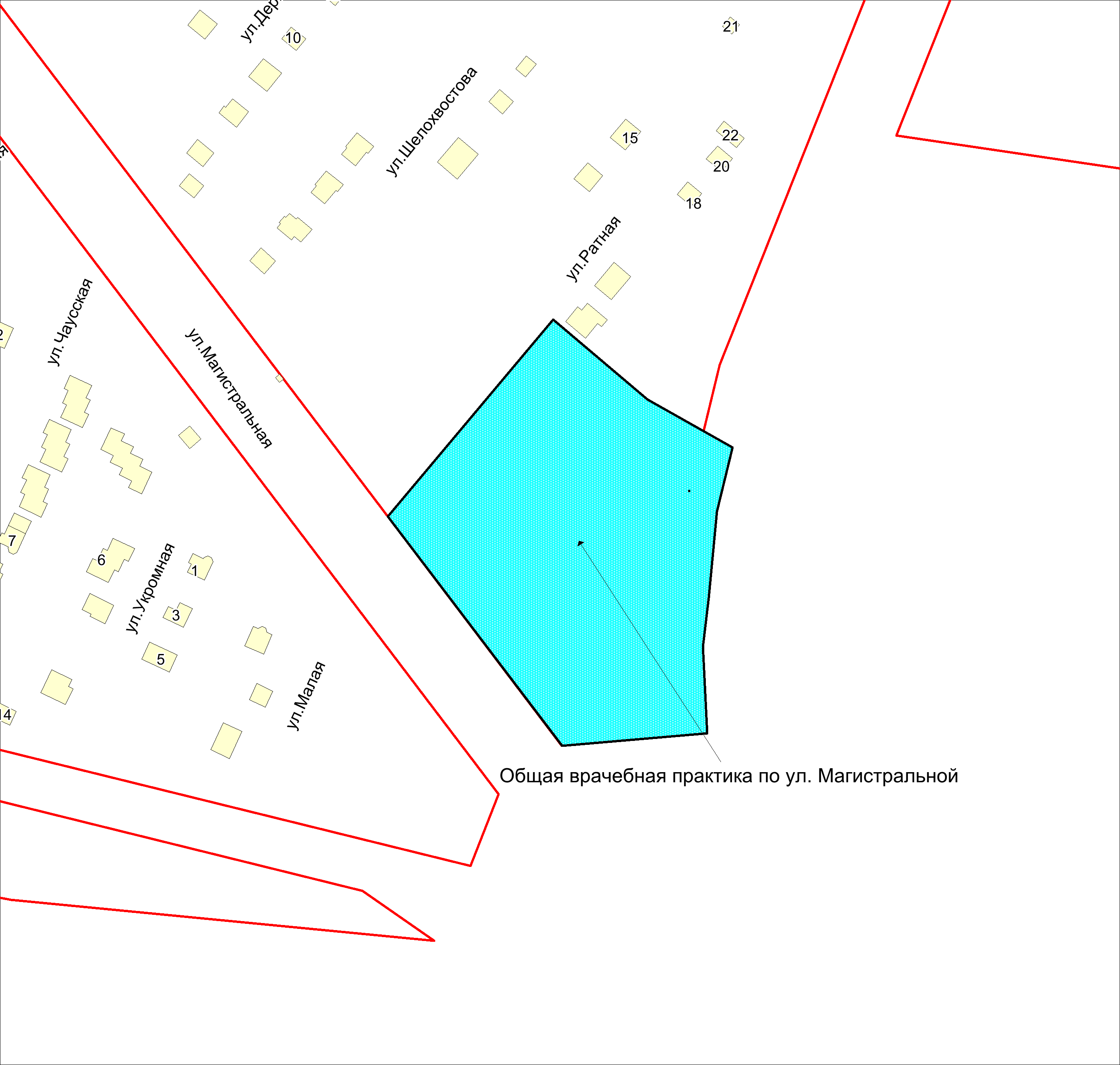 Масштаб 1:4500
____________________
Приложение 249
к Перечню мероприятий (инвестиционных проектов) по проектированию, строительству и реконструкции объектов социальной инфраструктуры города Новосибирска
Фрагмент карты города Новосибирска
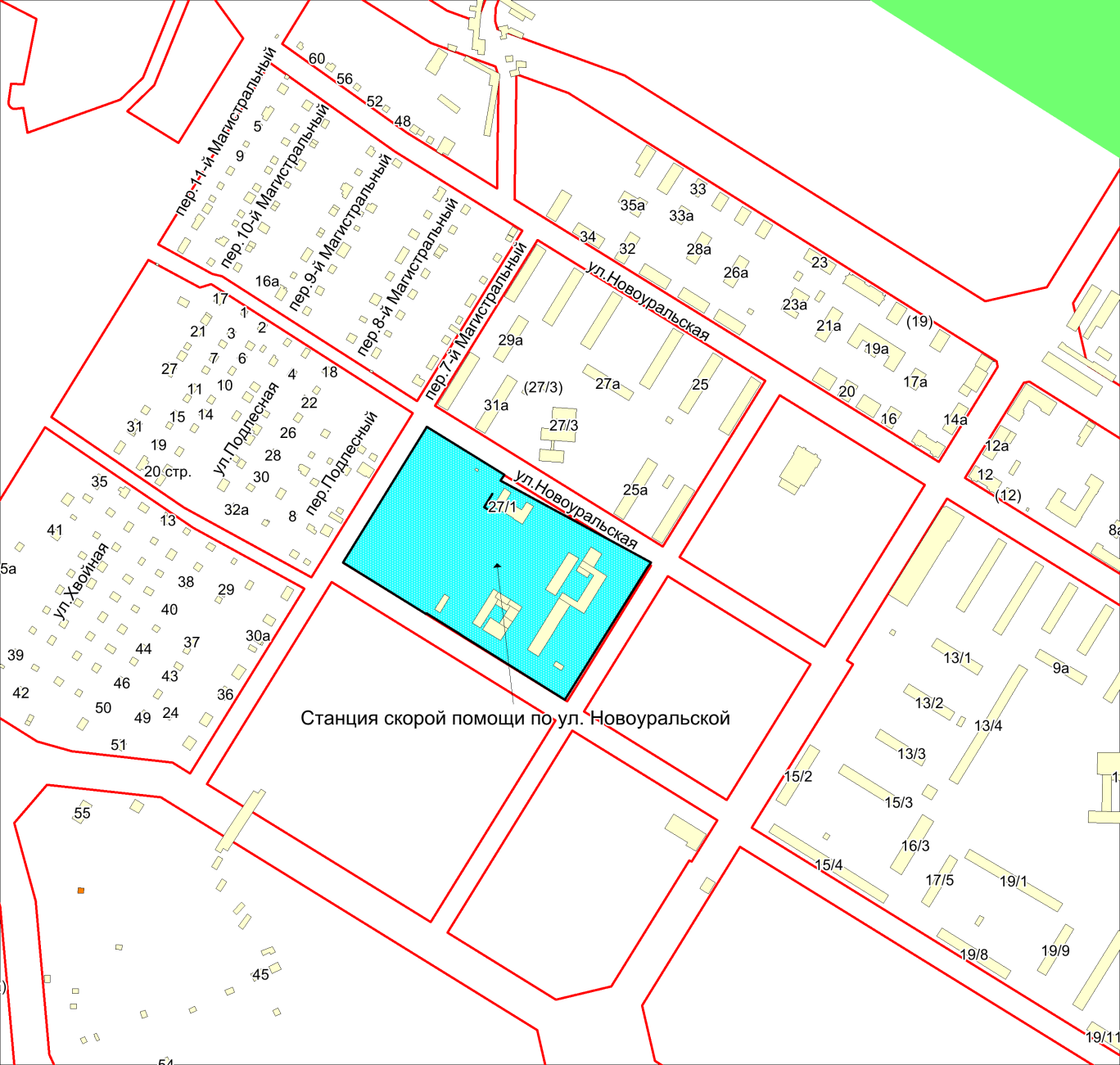 Масштаб 1:4500
____________________
Приложение 253
к Перечню мероприятий (инвестиционных проектов) по проектированию, строительству и реконструкции объектов социальной инфраструктуры города Новосибирска
Фрагмент карты города Новосибирска
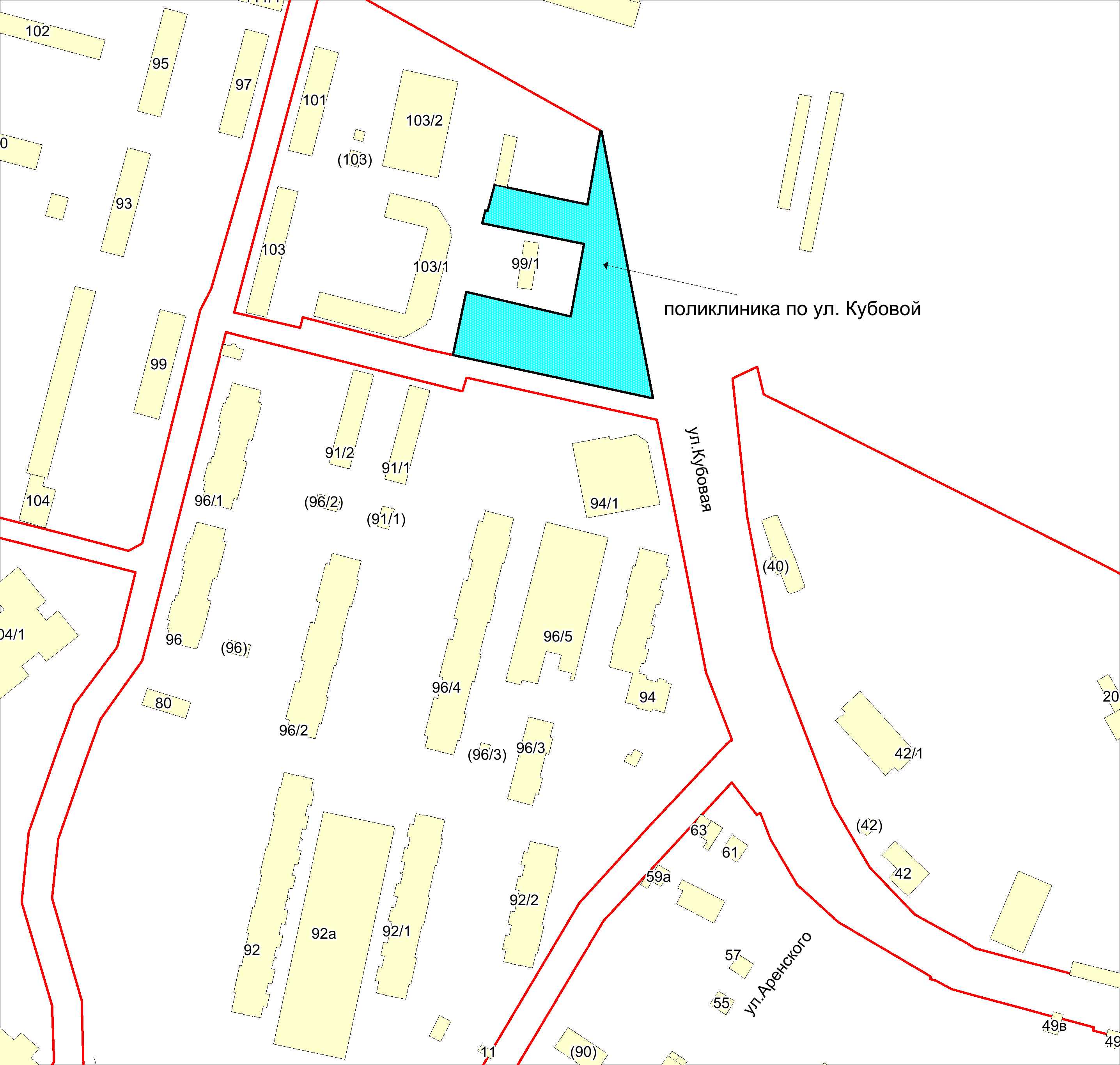 Масштаб 1:4500
____________________
Приложение 256.1
к Перечню мероприятий (инвестиционных проектов) по проектированию, строительству и реконструкции объектов социальной инфраструктуры города Новосибирска
Фрагмент карты города Новосибирска
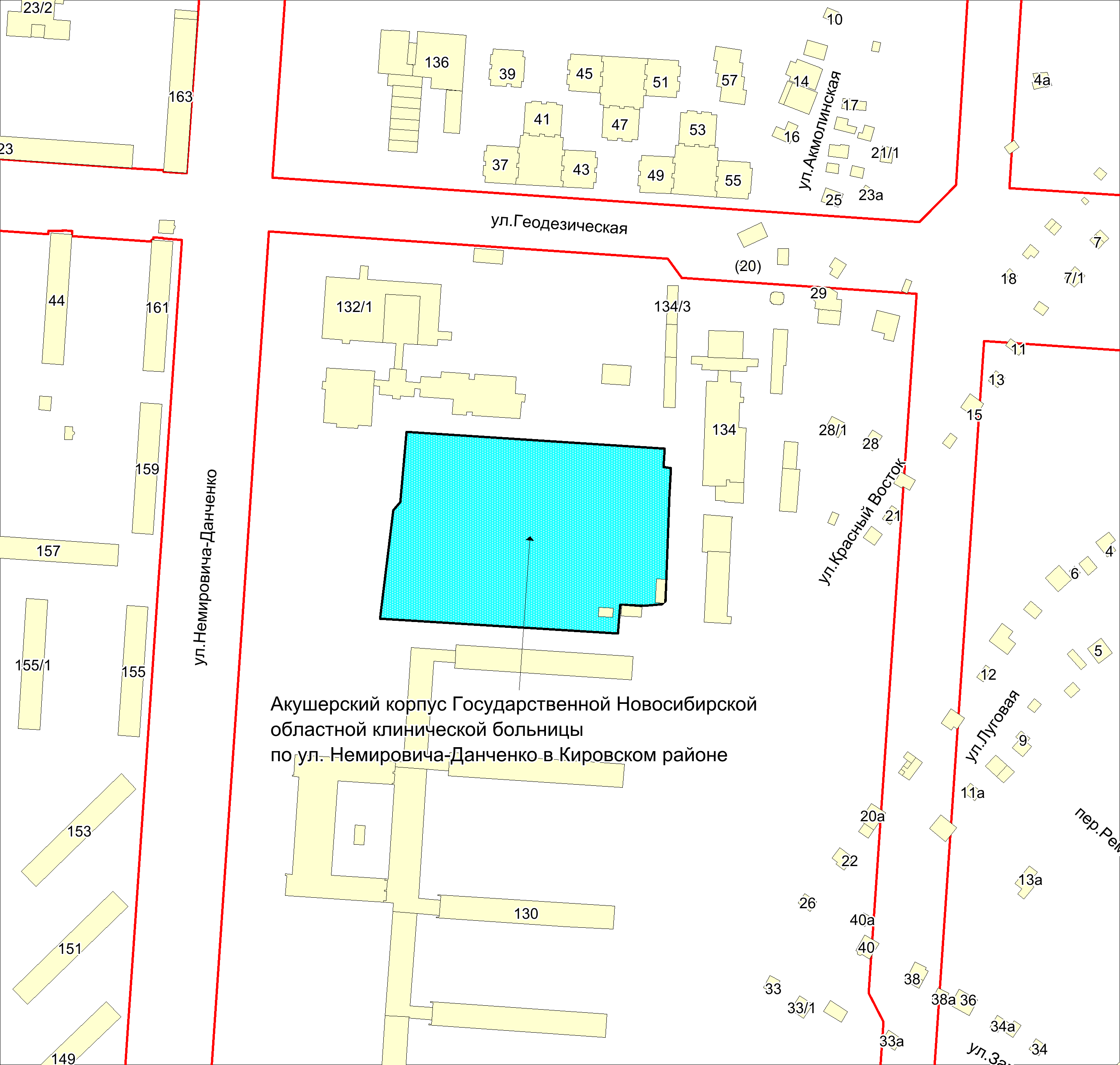 Масштаб 1:4500
____________________
Приложение 258
к Перечню мероприятий (инвестиционных проектов) по проектированию, строительству и реконструкции объектов социальной инфраструктуры города Новосибирска
Фрагмент карты города Новосибирска
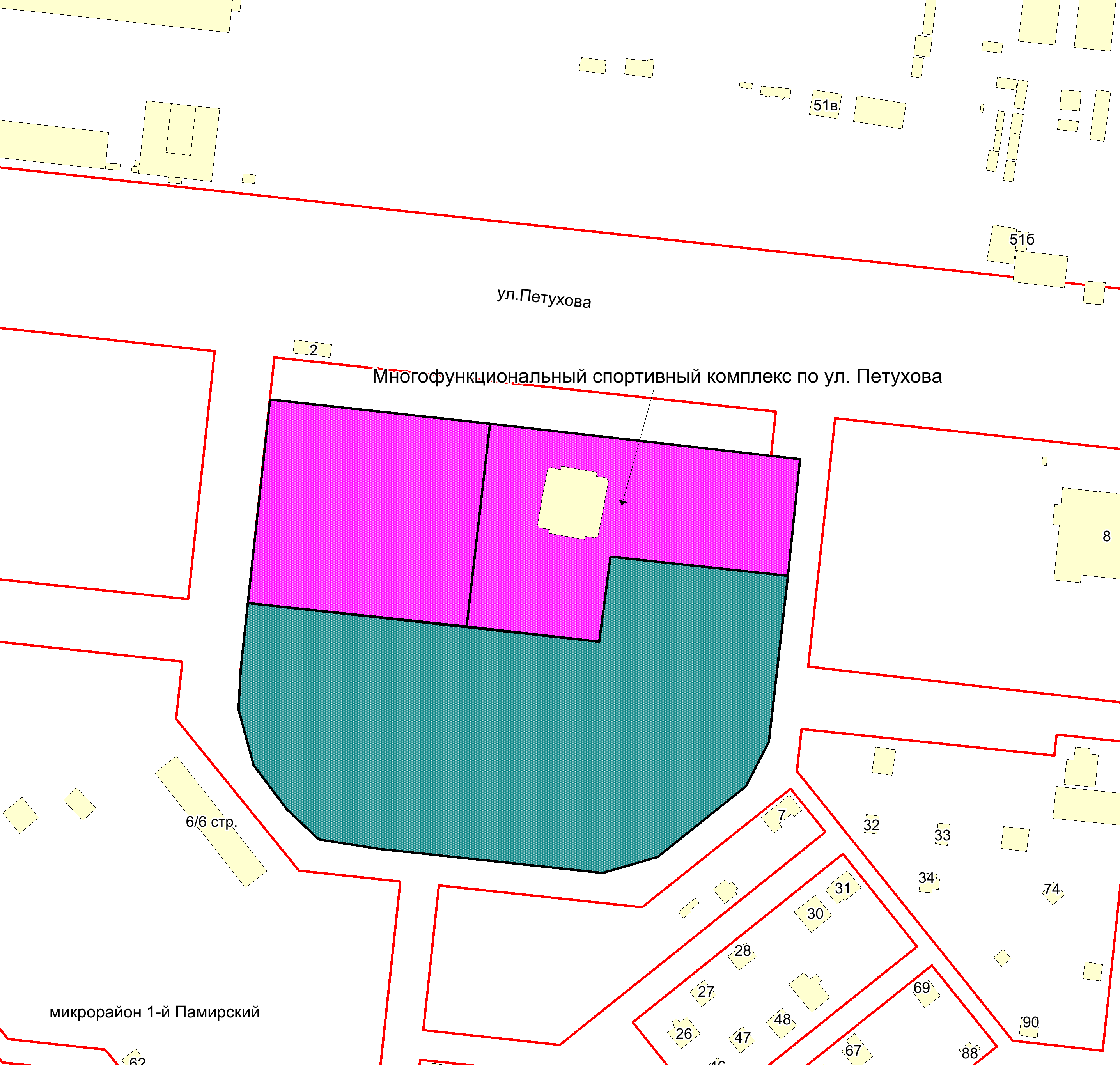 Масштаб 1:4500
____________________
Приложение 260
к Перечню мероприятий (инвестиционных проектов) по проектированию, строительству и реконструкции объектов социальной инфраструктуры города Новосибирска
Фрагмент карты города Новосибирска
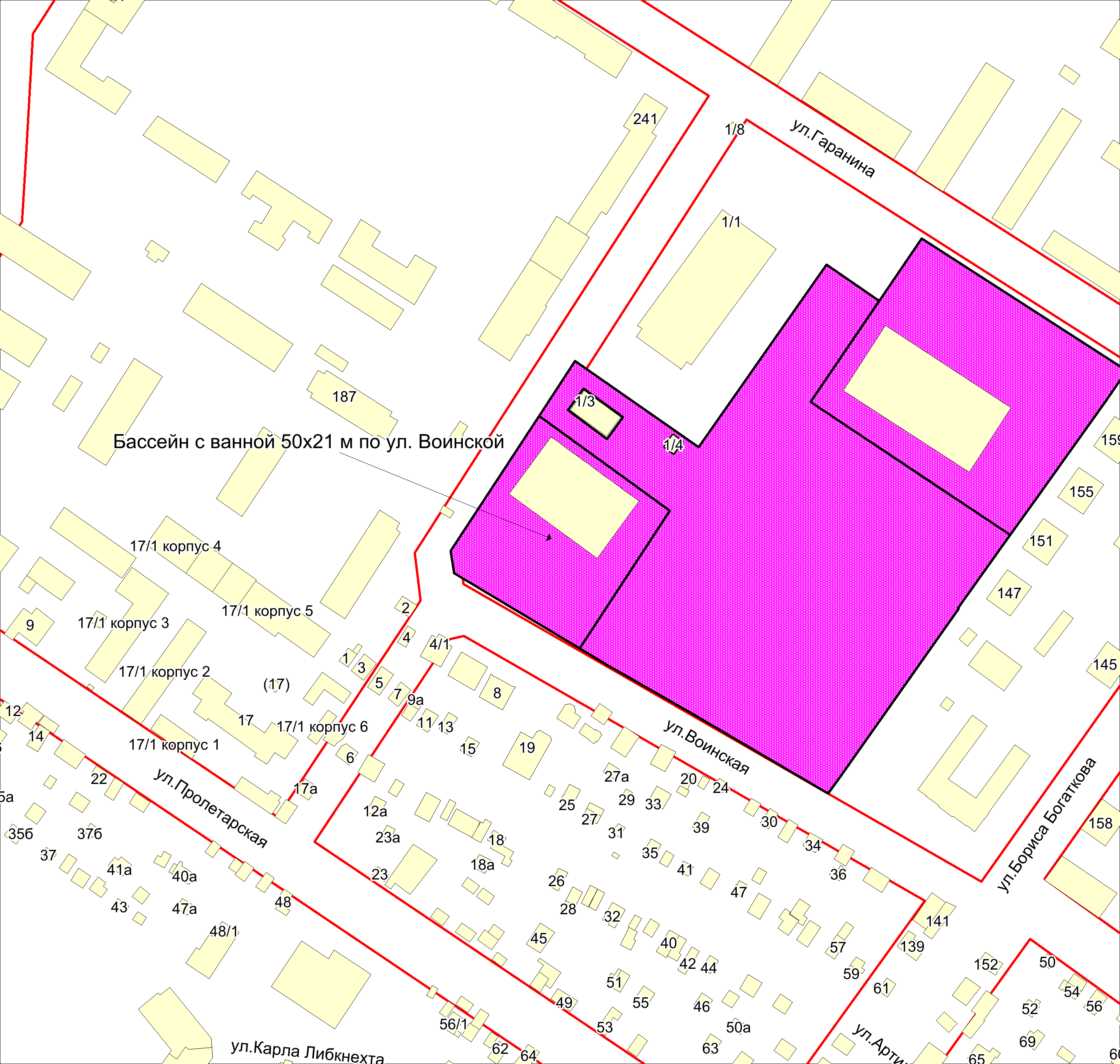 Масштаб 1:4500
____________________
Приложение 264
к Перечню мероприятий (инвестиционных проектов) по проектированию, строительству и реконструкции объектов социальной инфраструктуры города Новосибирска
Фрагмент карты города Новосибирска
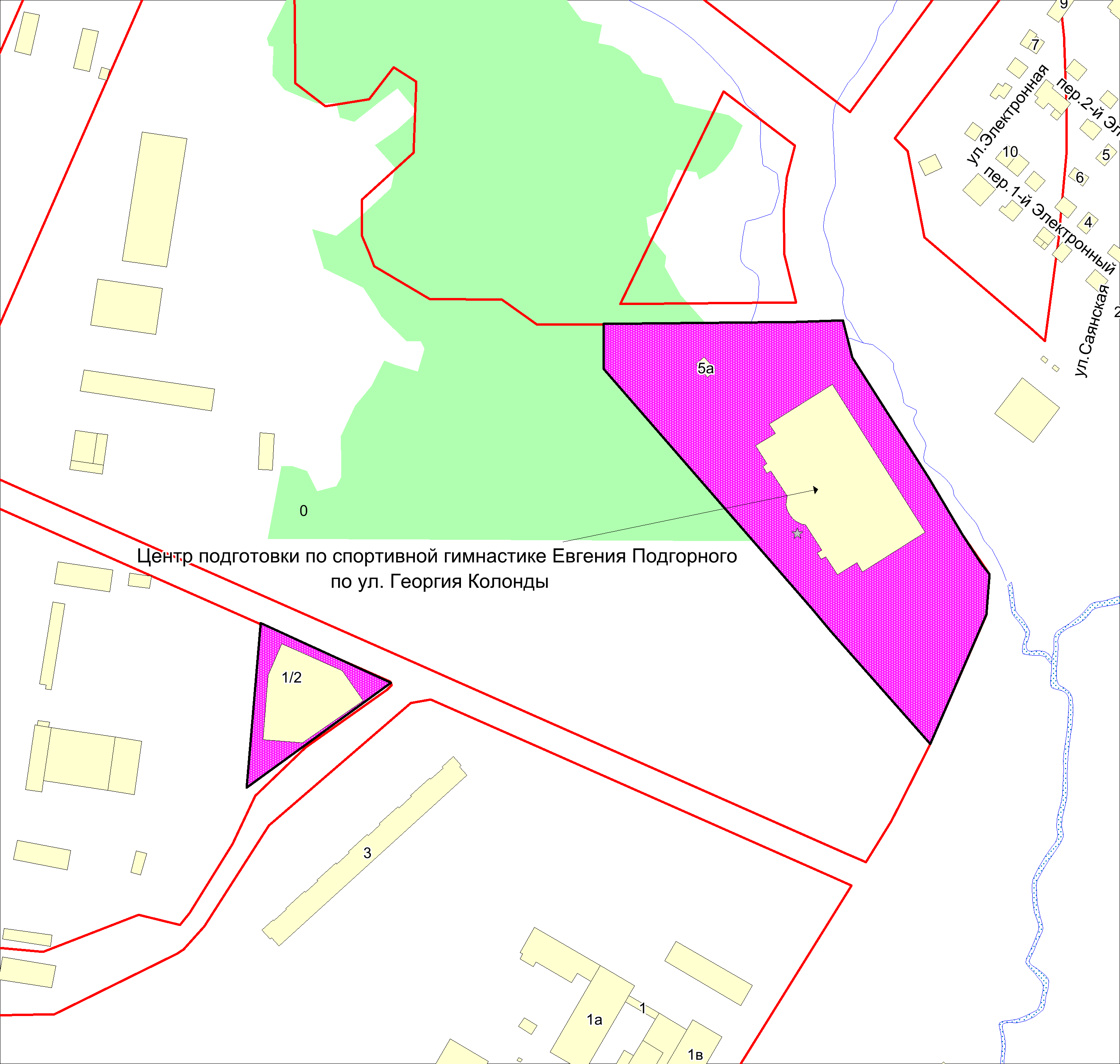 Масштаб 1:4500
____________________
Приложение 266
к Перечню мероприятий (инвестиционных проектов) по проектированию, строительству и реконструкции объектов социальной инфраструктуры города Новосибирска
Фрагмент карты города Новосибирска
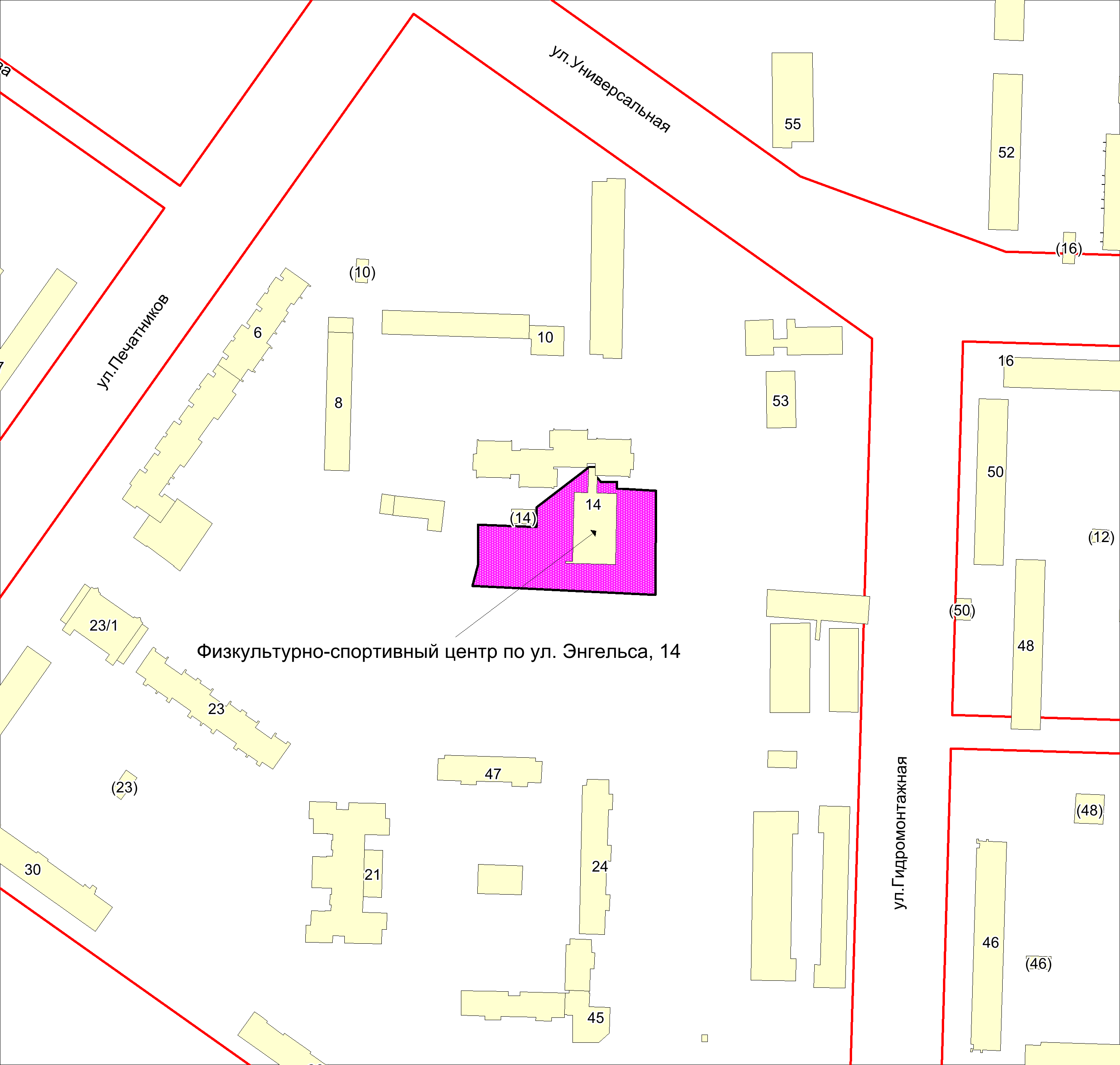 Масштаб 1:4500
____________________
Приложение 275
к Перечню мероприятий (инвестиционных проектов) по проектированию, строительству и реконструкции объектов социальной инфраструктуры города Новосибирска
Фрагмент карты города Новосибирска
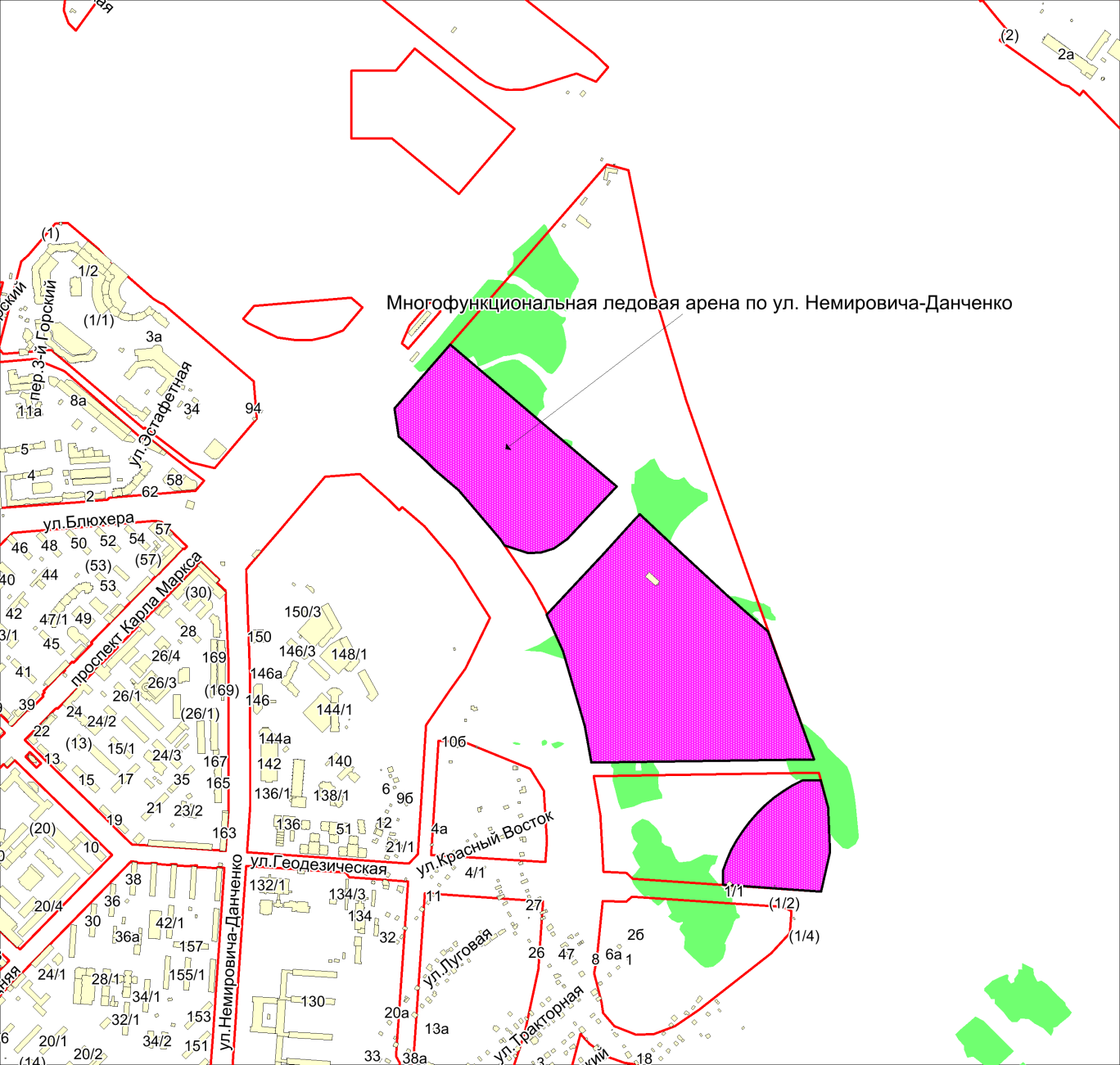 Масштаб 1:4500
____________________
Приложение 290
к Перечню мероприятий (инвестиционных проектов) по проектированию, строительству и реконструкции объектов социальной инфраструктуры города Новосибирска
Фрагмент карты города Новосибирска
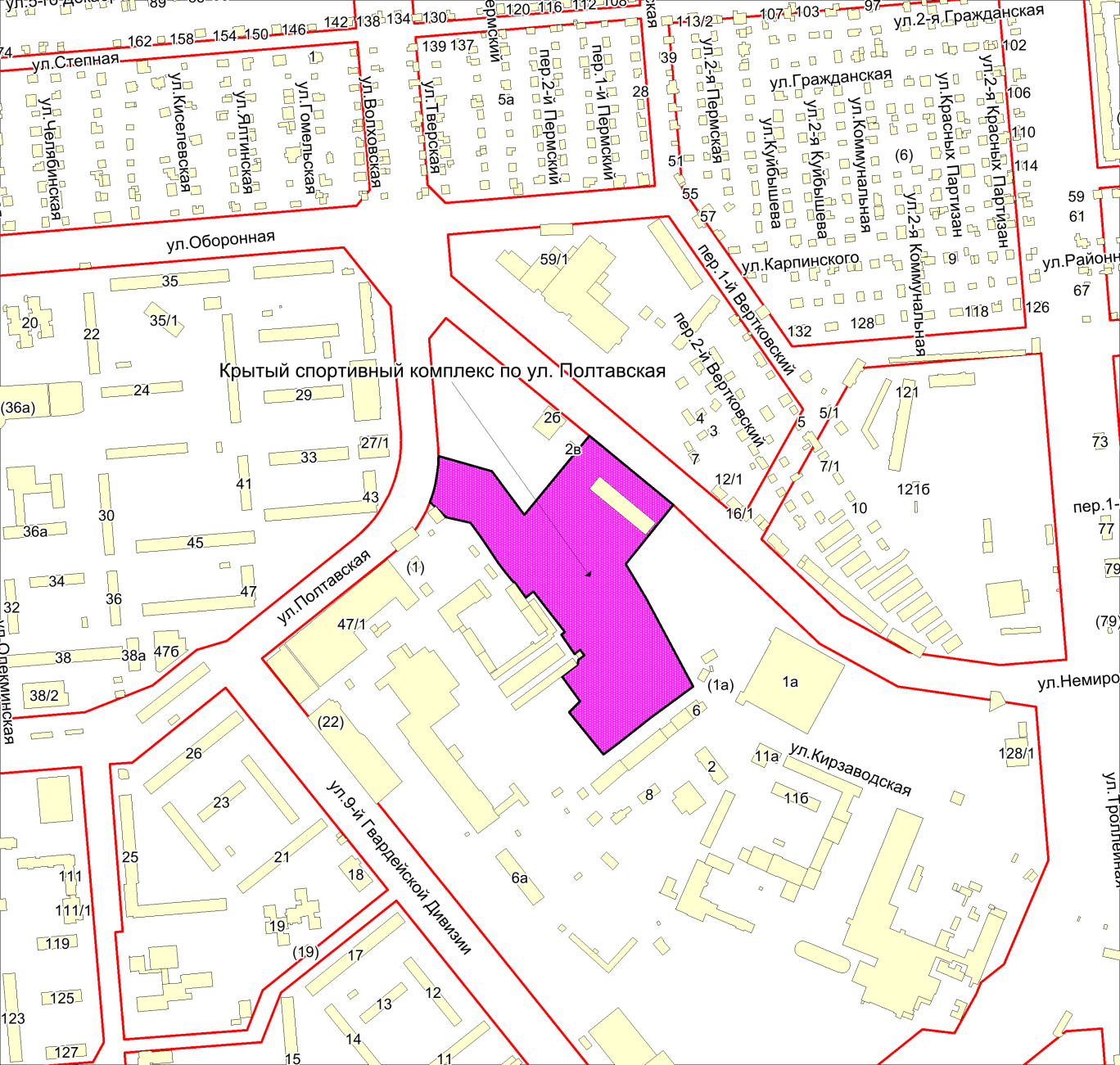 Масштаб 1:4500
____________________
Приложение 291
к Перечню мероприятий (инвестиционных проектов) по проектированию, строительству и реконструкции объектов социальной инфраструктуры города Новосибирска
Фрагмент карты города Новосибирска
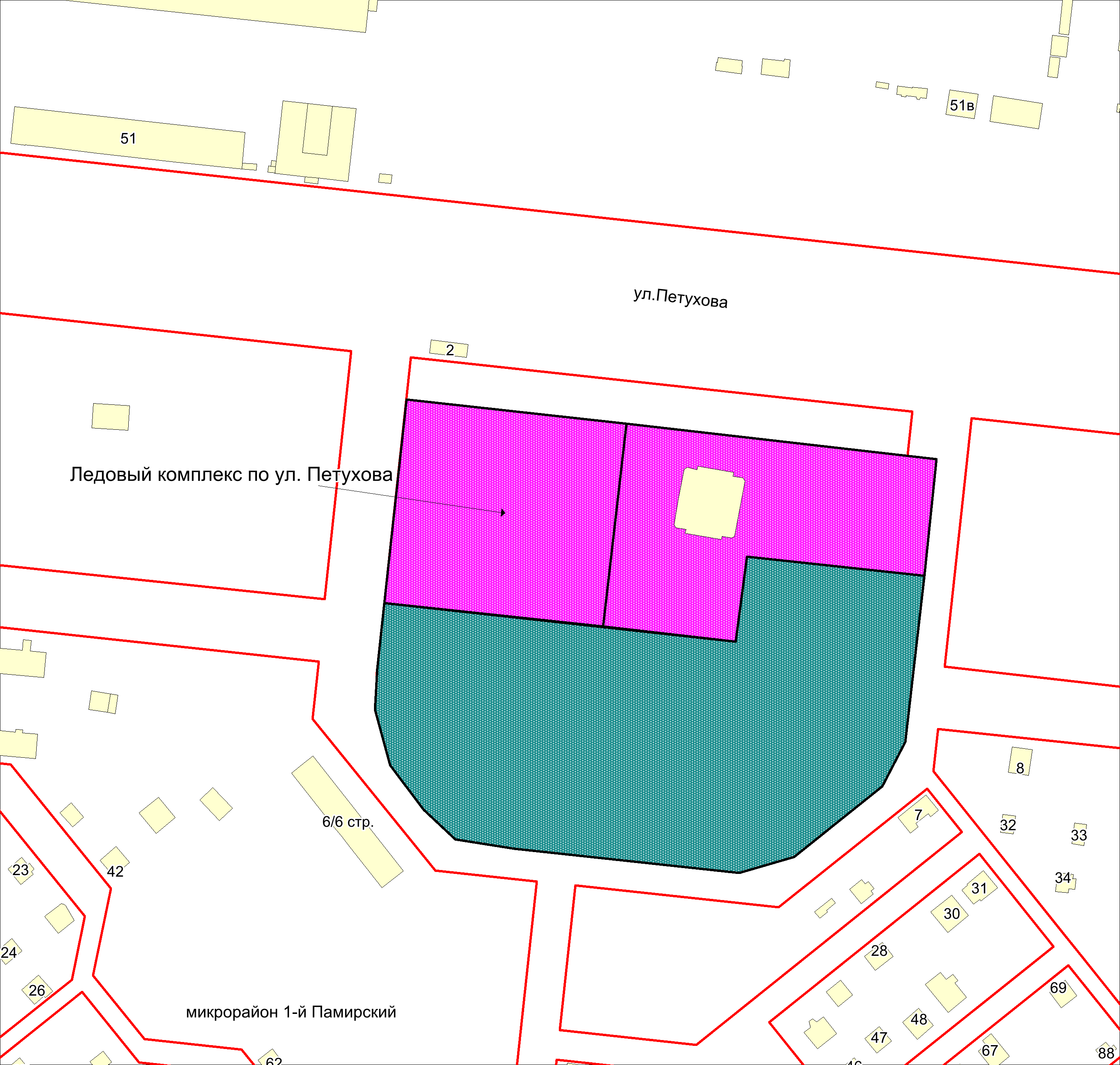 Масштаб 1:4500
____________________
Приложение 292
к Перечню мероприятий (инвестиционных проектов) по проектированию, строительству и реконструкции объектов социальной инфраструктуры города Новосибирска
Фрагмент карты города Новосибирска
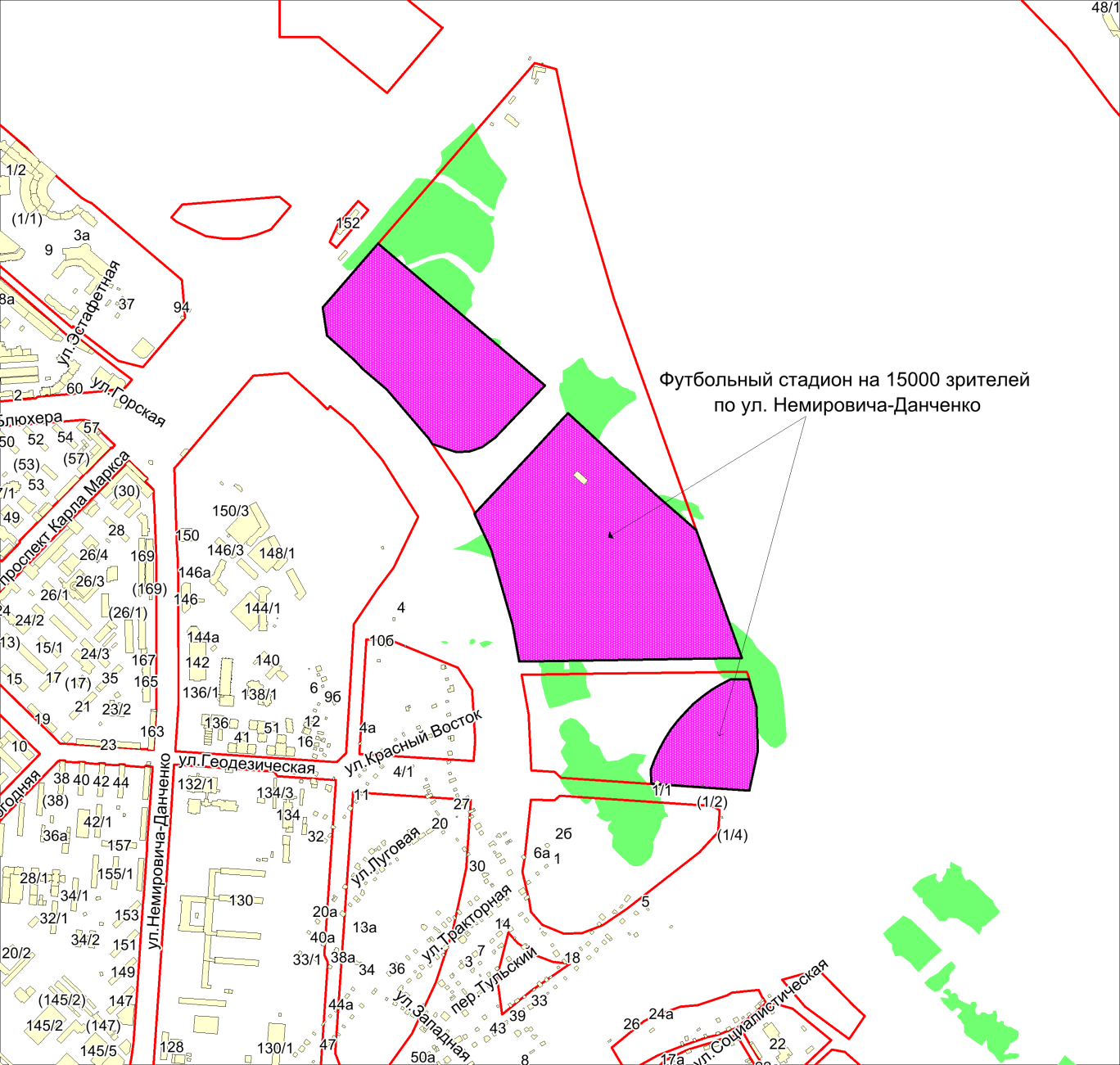 Масштаб 1:4500
____________________
Приложение 295
к Перечню мероприятий (инвестиционных проектов) по проектированию, строительству и реконструкции объектов социальной инфраструктуры города Новосибирска
Фрагмент карты города Новосибирска
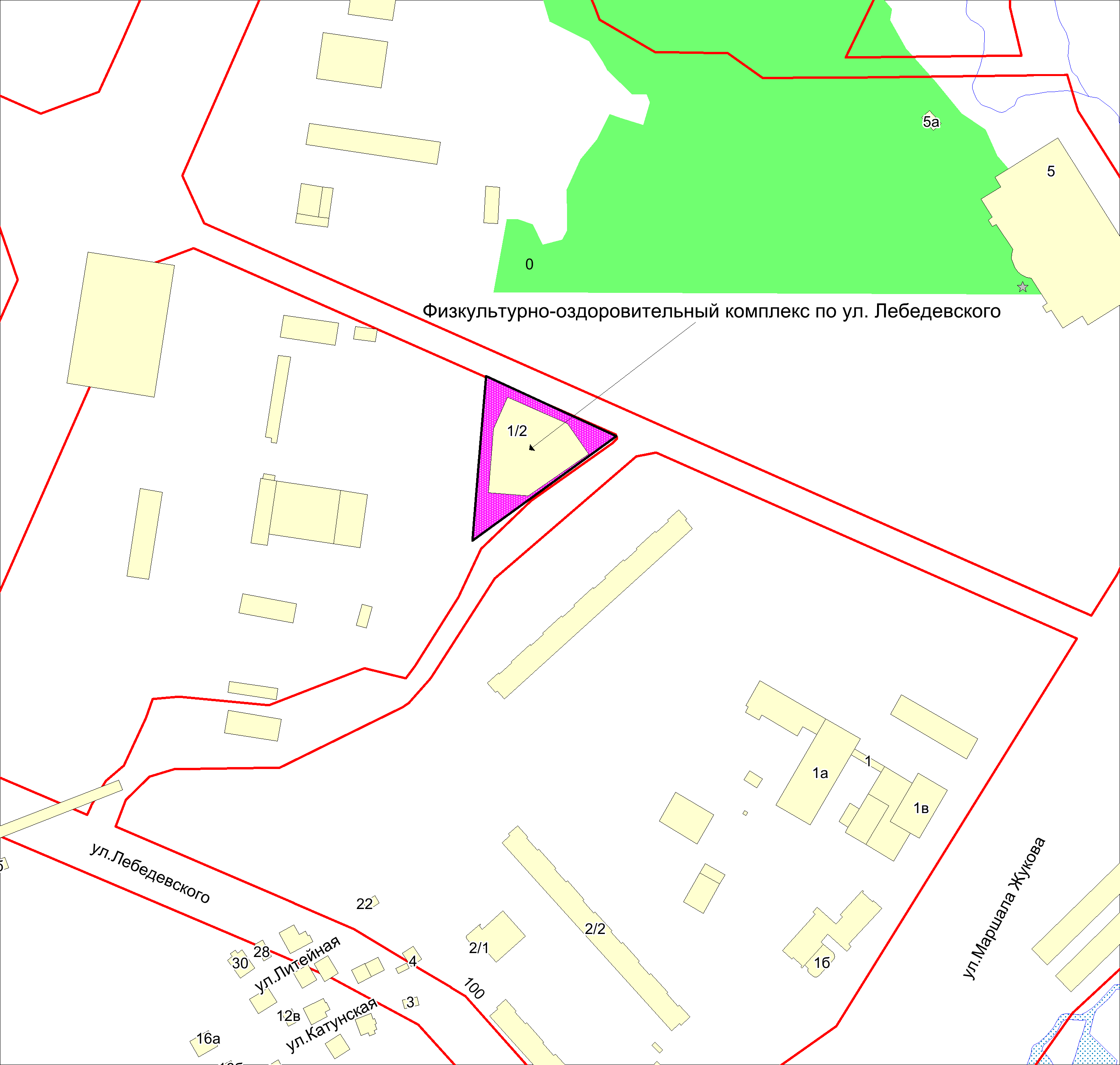 Масштаб 1:4500
____________________
Приложение 295.9
к Перечню мероприятий (инвестиционных проектов) по проектированию, строительству и реконструкции объектов социальной инфраструктуры города Новосибирска
Фрагмент карты города Новосибирска
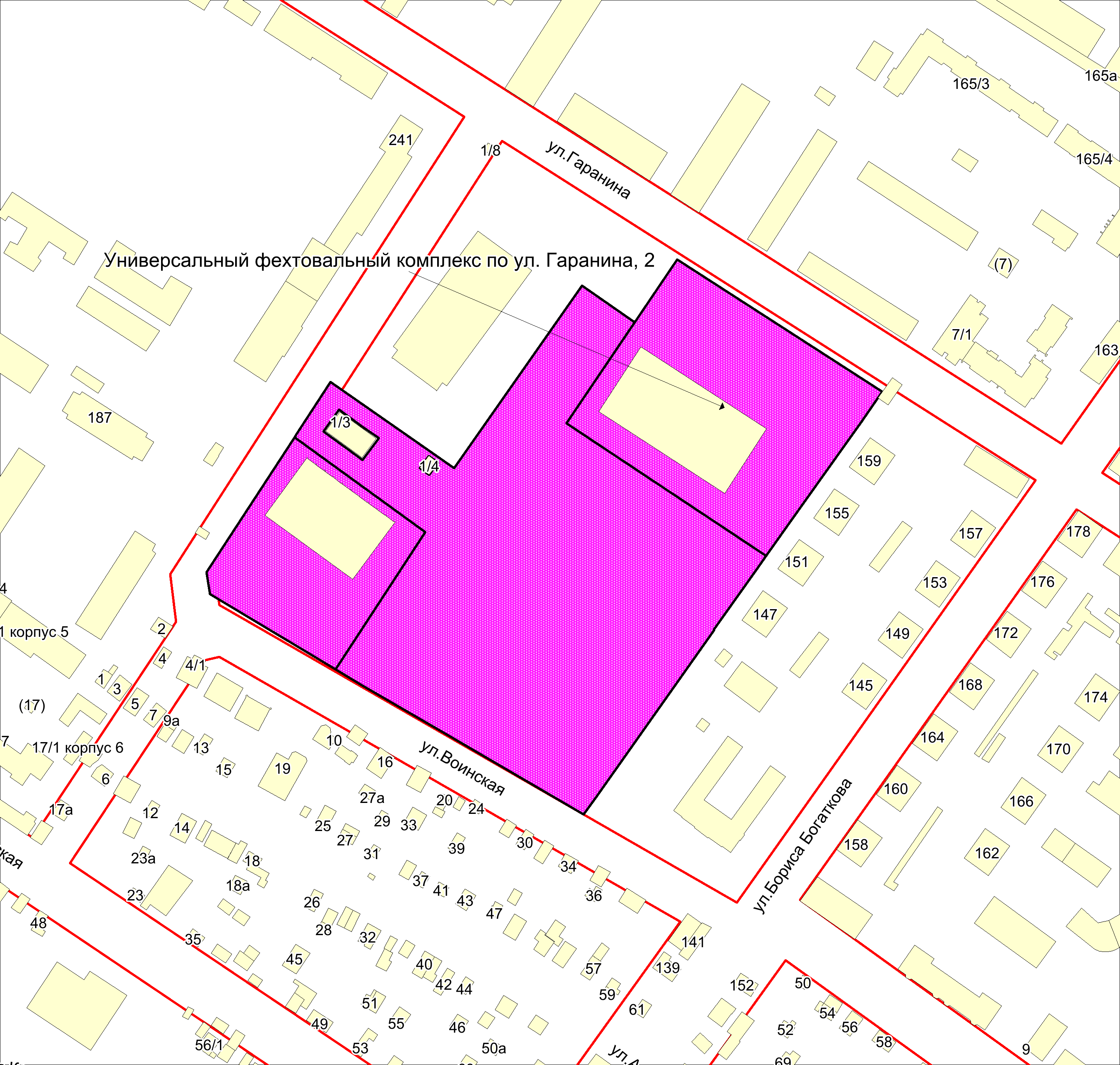 Масштаб 1:4500
____________________
Приложение 295.10
к Перечню мероприятий (инвестиционных проектов) по проектированию, строительству и реконструкции объектов социальной инфраструктуры города Новосибирска
Фрагмент карты города Новосибирска
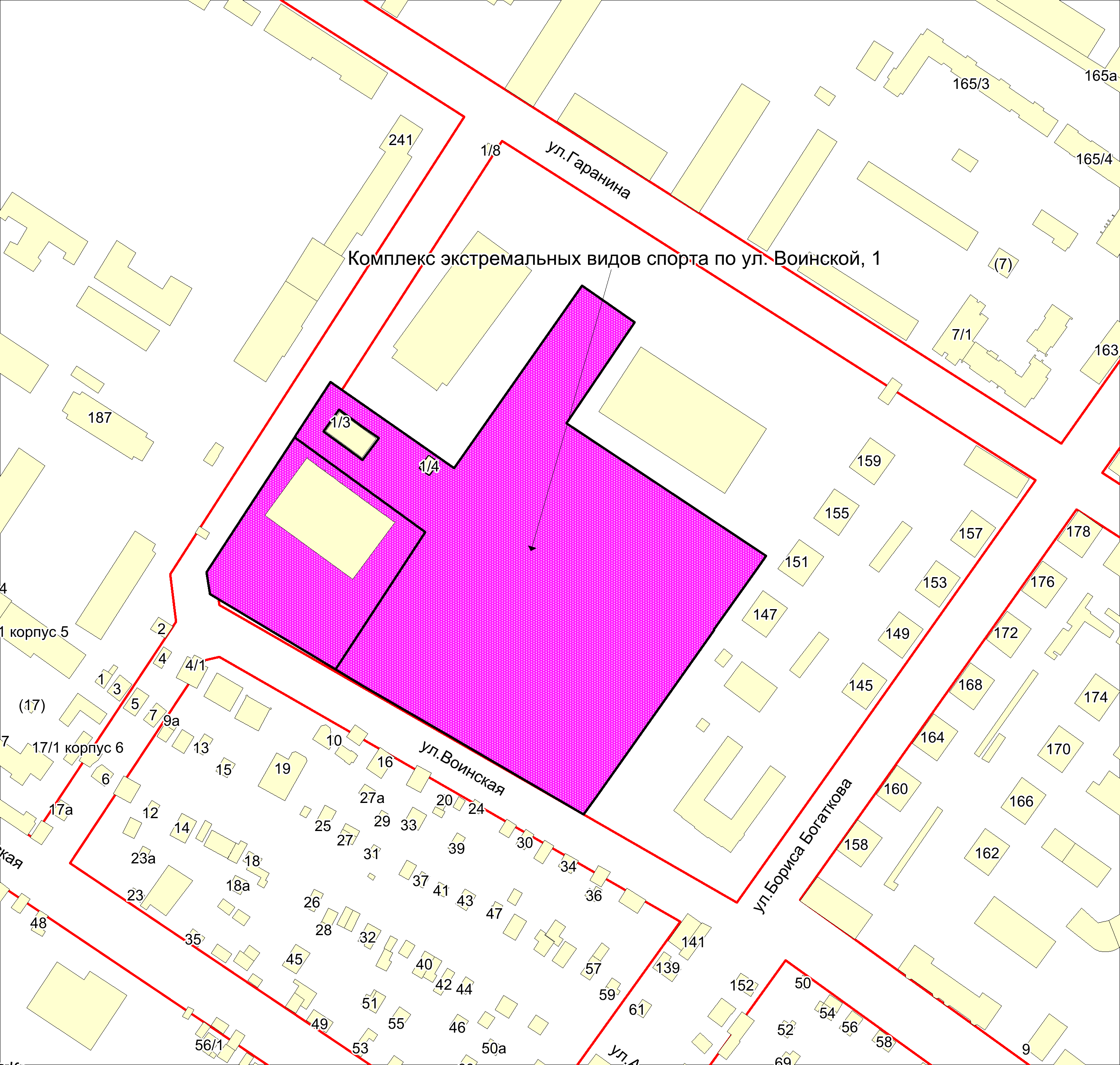 Масштаб 1:4500
____________________
Приложение 310
к Перечню мероприятий (инвестиционных проектов) по проектированию, строительству и реконструкции объектов социальной инфраструктуры города Новосибирска
Фрагмент карты города Новосибирска
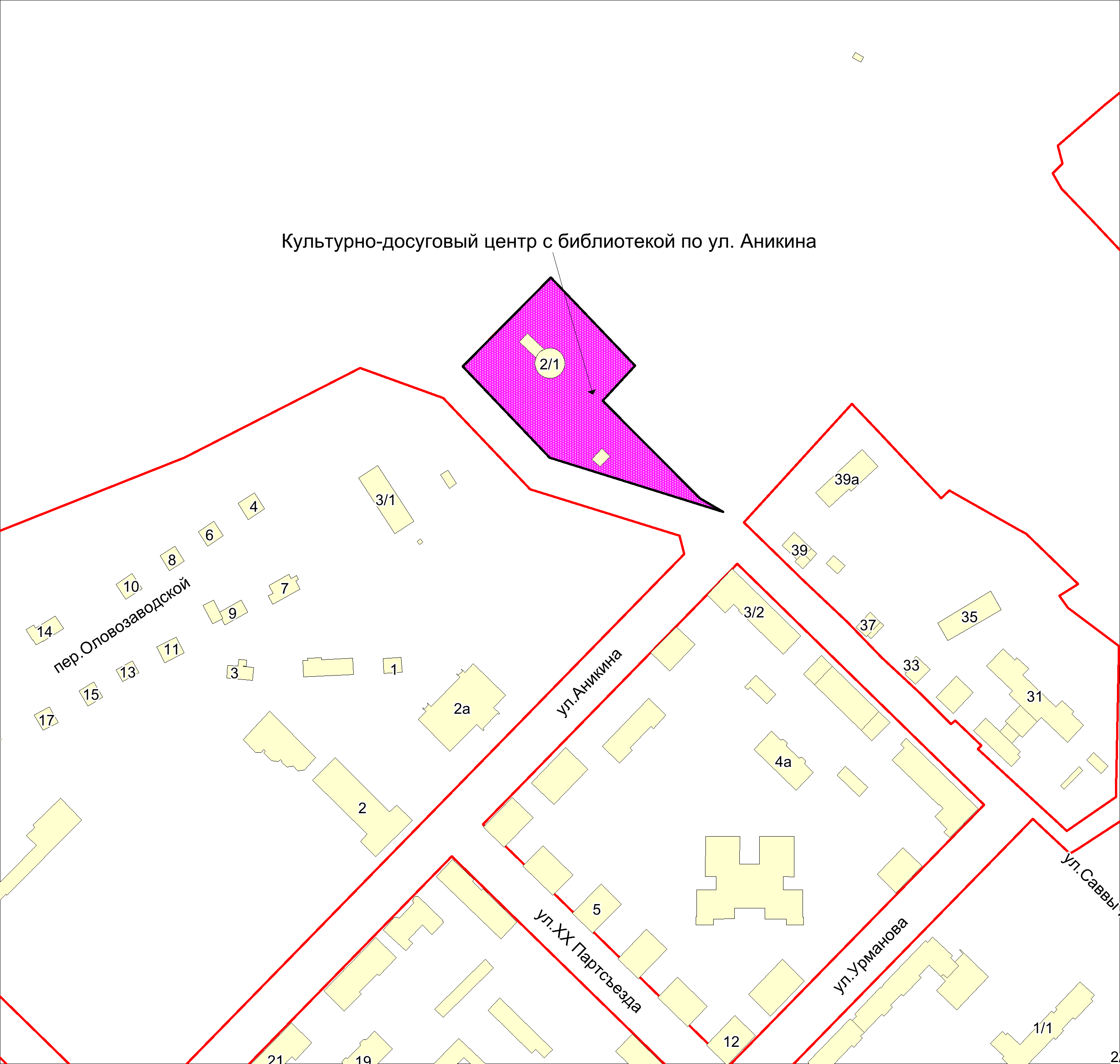 Масштаб 1:4500
____________________
Приложение 316
к Перечню мероприятий (инвестиционных проектов) по проектированию, строительству и реконструкции объектов социальной инфраструктуры города Новосибирска
Фрагмент карты города Новосибирска
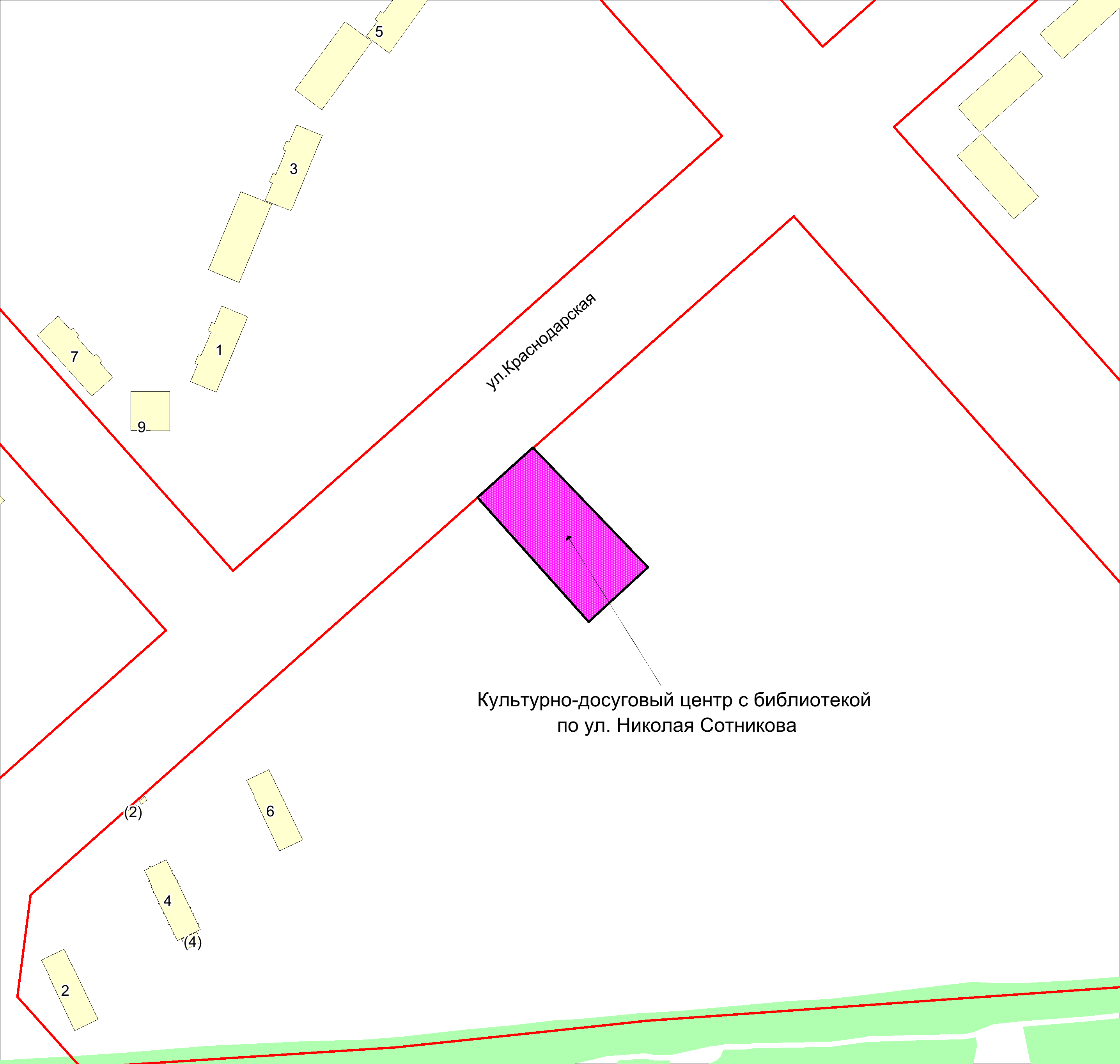 Масштаб 1:4500
____________________
Приложение 317
к Перечню мероприятий (инвестиционных проектов) по проектированию, строительству и реконструкции объектов социальной инфраструктуры города Новосибирска
Фрагмент карты города Новосибирска
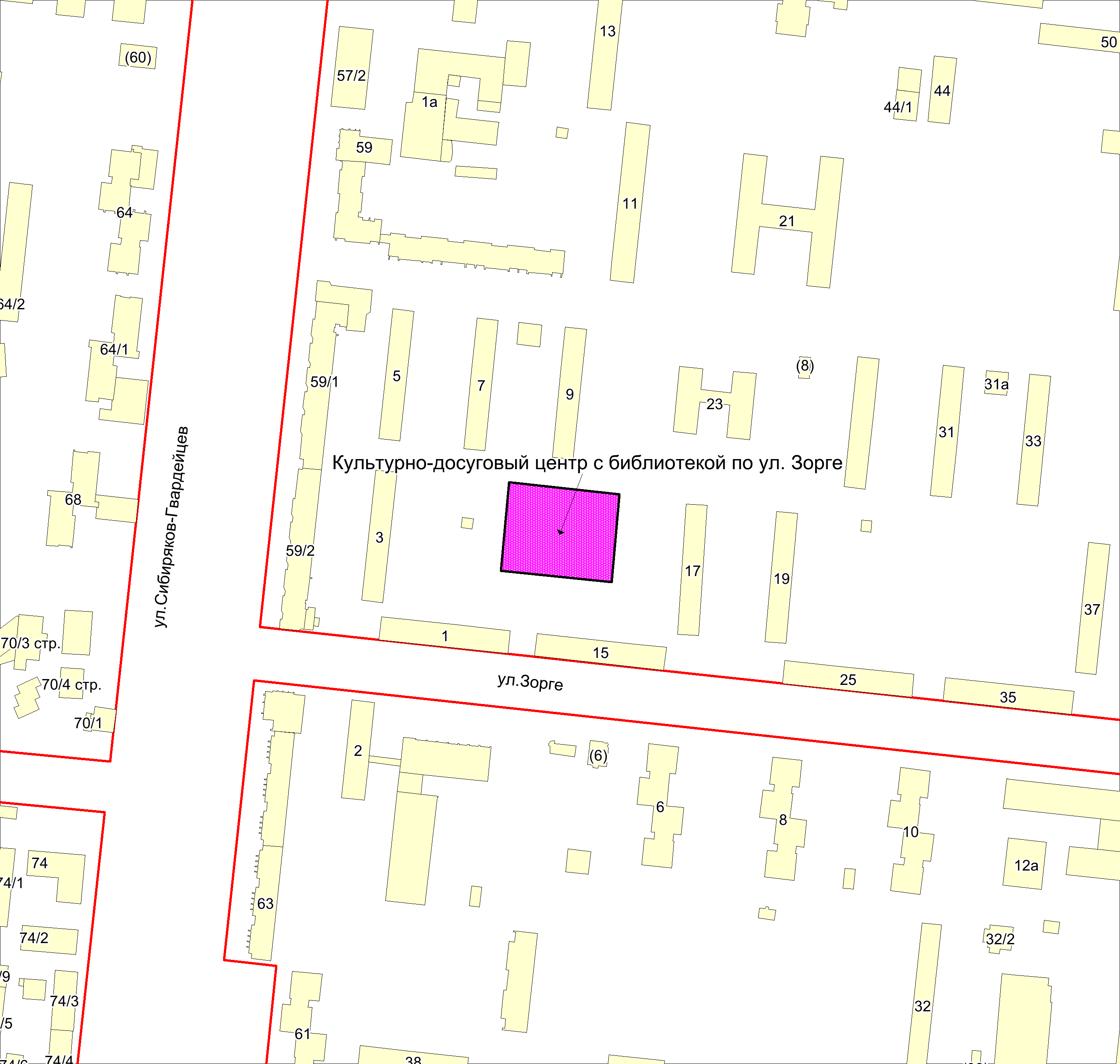 Масштаб 1:4500
____________________
Приложение 320
к Перечню мероприятий (инвестиционных проектов) по проектированию, строительству и реконструкции объектов социальной инфраструктуры города Новосибирска
Фрагмент карты города Новосибирска
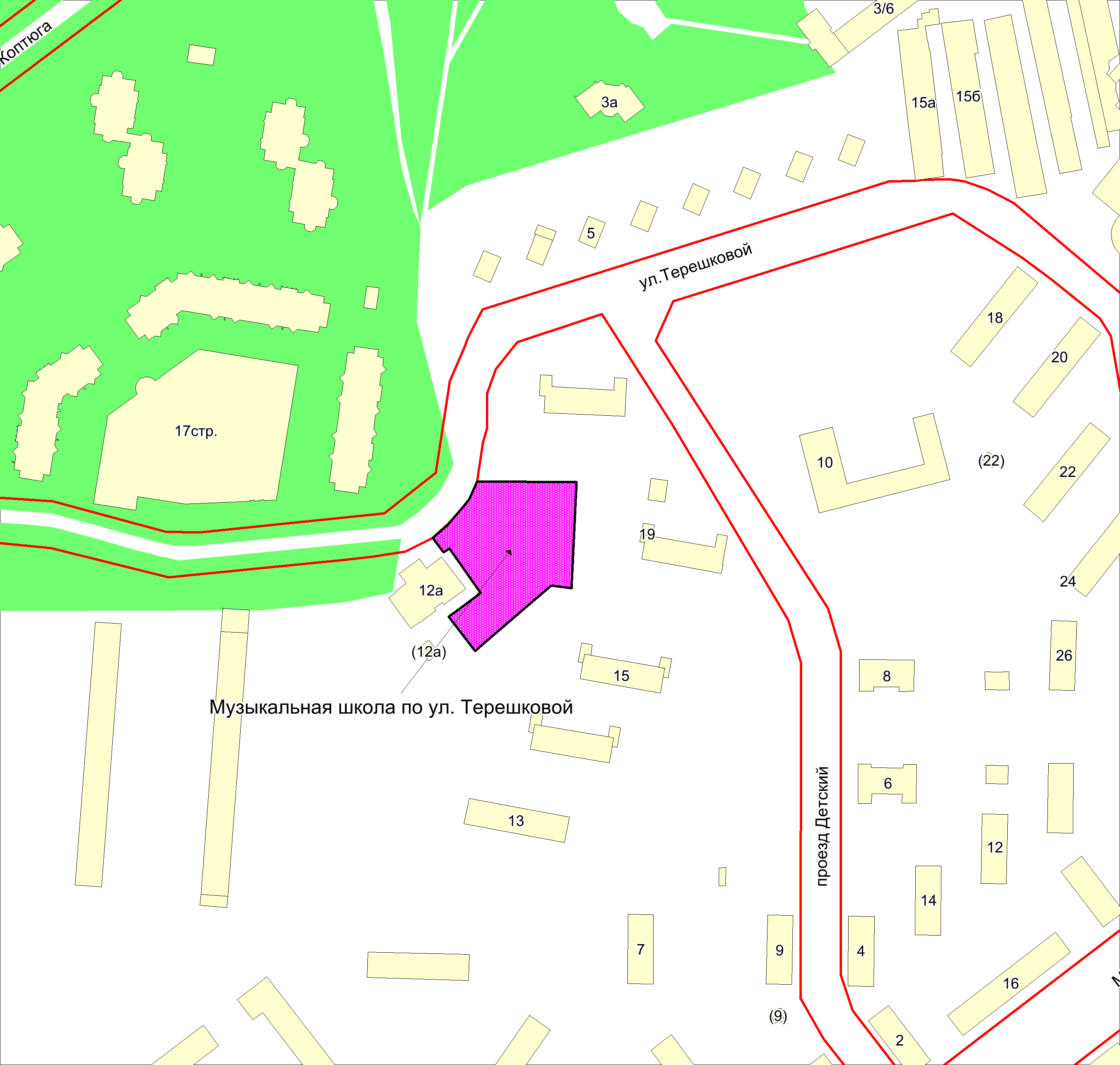 Масштаб 1:4500
____________________
Приложение 321
к Перечню мероприятий (инвестиционных проектов) по проектированию, строительству и реконструкции объектов социальной инфраструктуры города Новосибирска
Фрагмент карты города Новосибирска
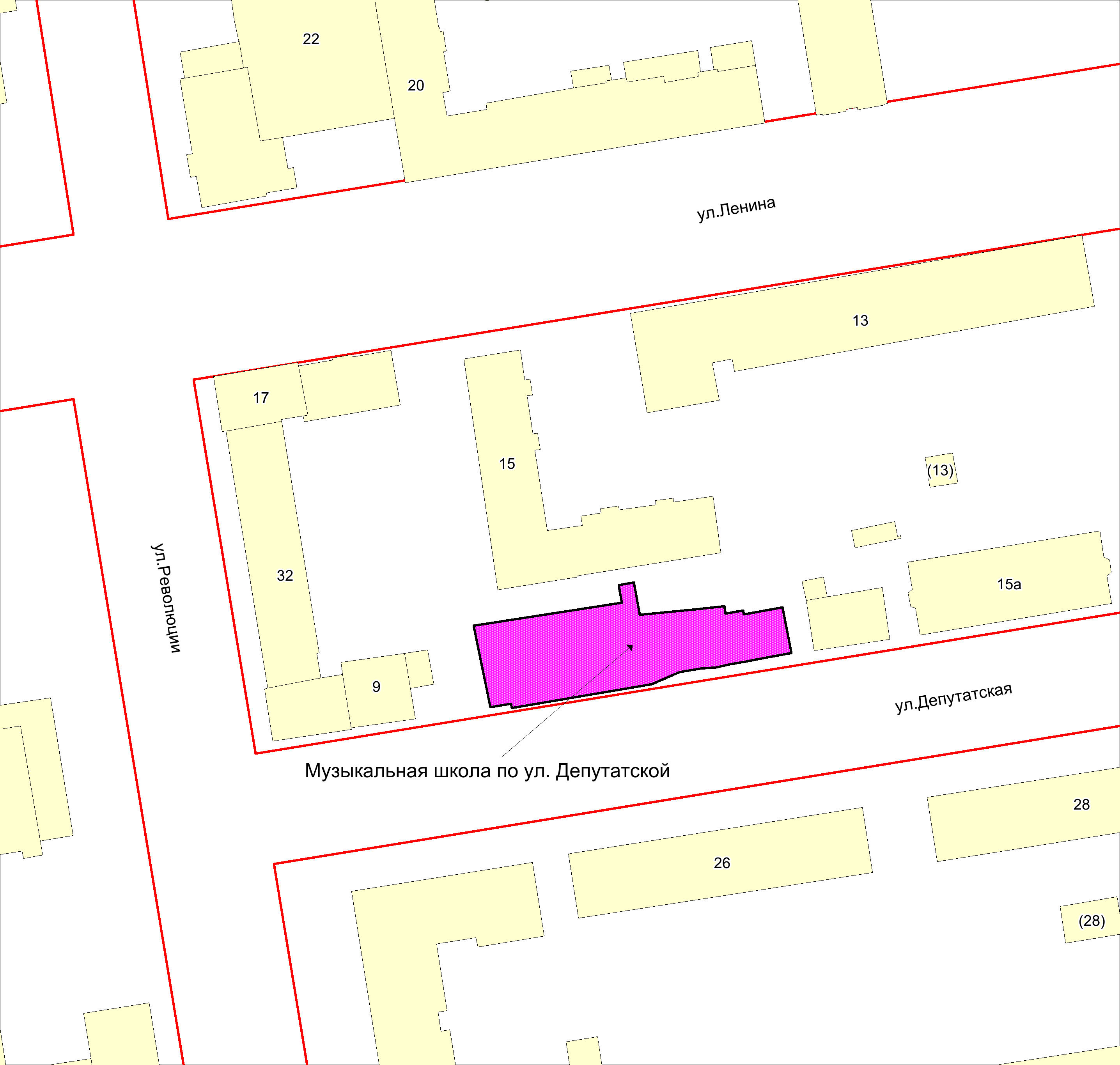 Масштаб 1:4500
____________________